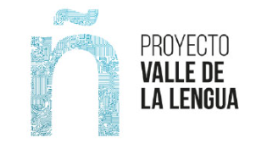 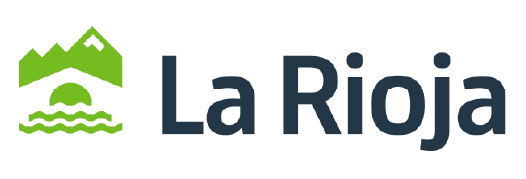 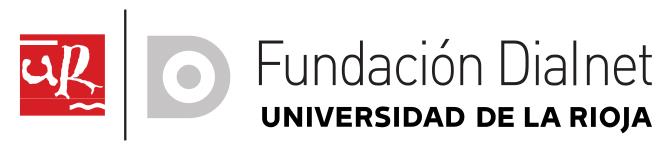 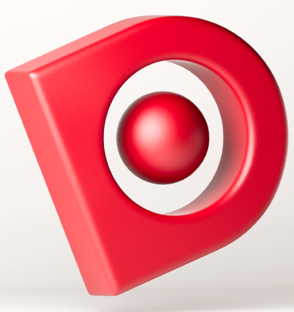 Dialnet Global: sistema de información científica en español
Antonio Calderón-Rehecho
CRECS. Congreso Internacional sobre Revistas Científicas. 
(13º. 8-10 de mayo de 2024. Arequipa, Perú)
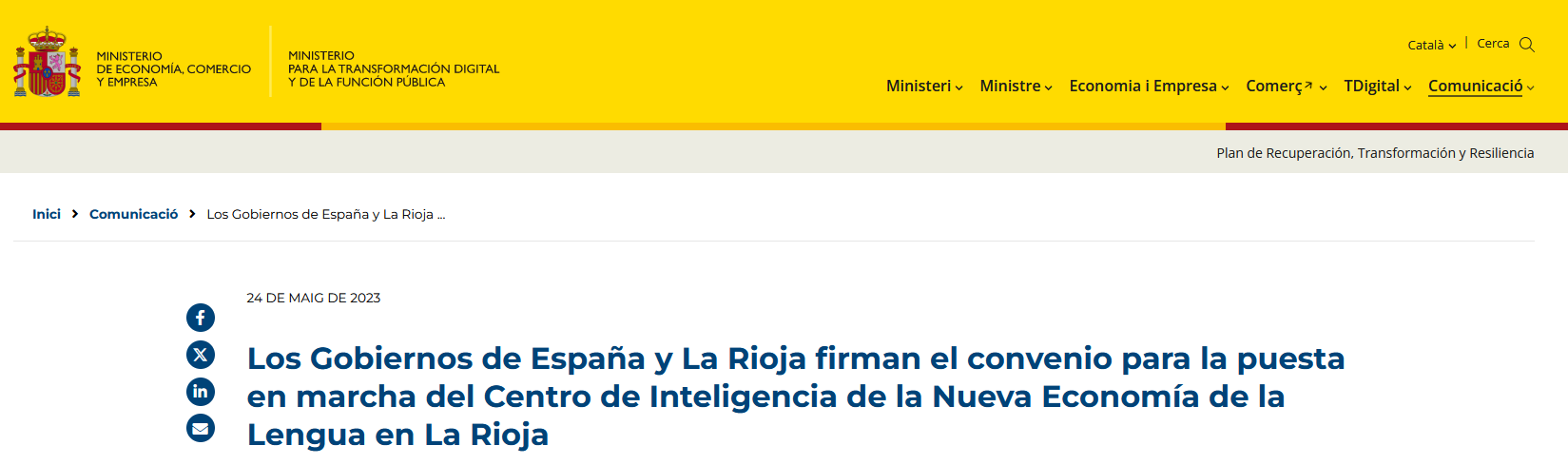 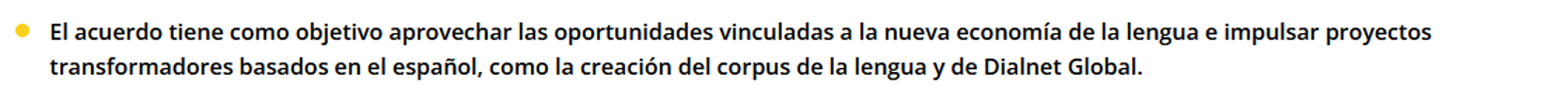 En el ámbito de la ciencia en español, se constituirá el mayor espacio de datos científicos en español a través de la expansión internacional de Dialnet. Este portal de difusión de la producción científica hispana evolucionará a Dialnet Global...
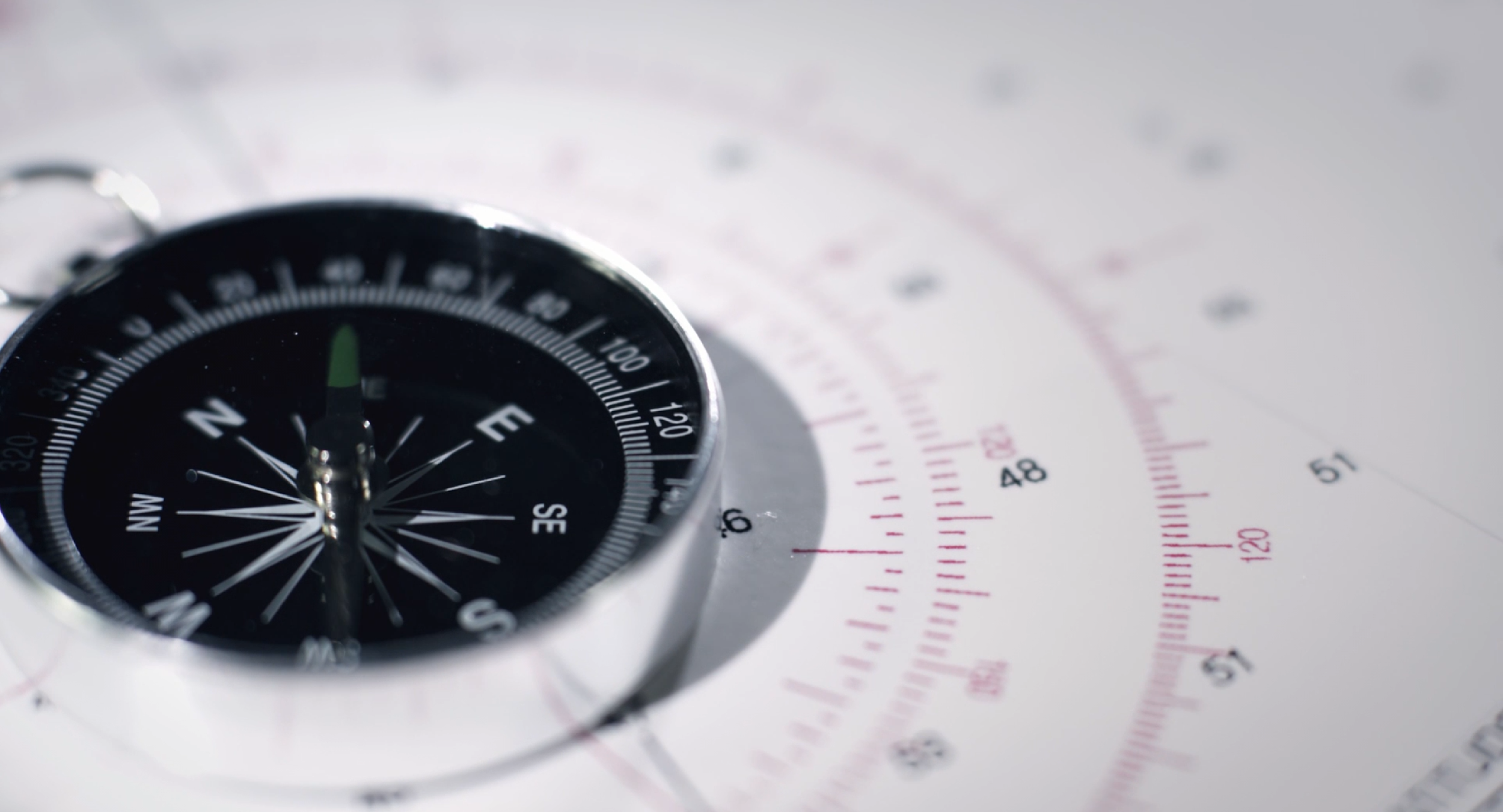 Misión, Visión, Valores
Misión
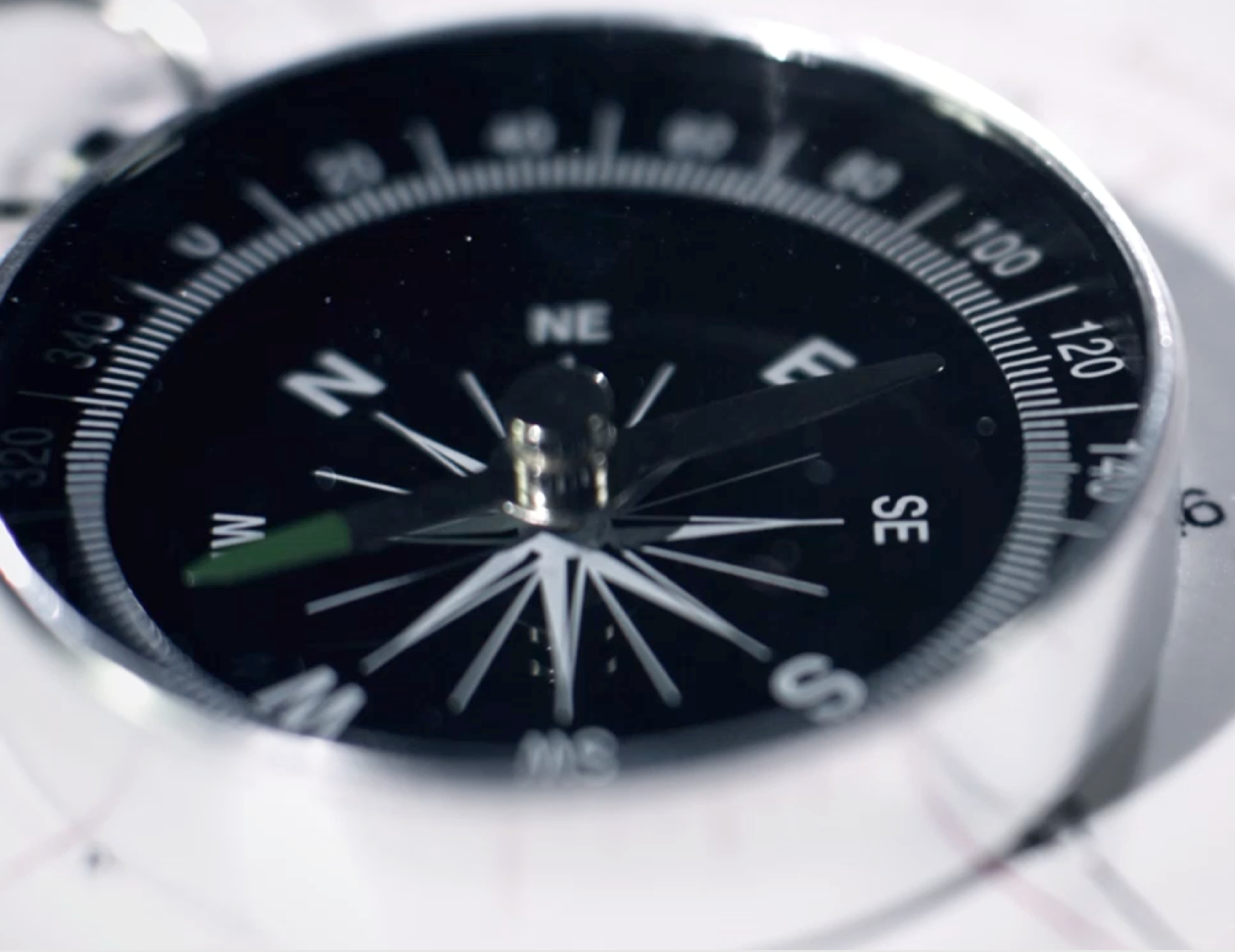 Promover el acceso a, y la difusión de, la ciencia abierta en español.

Contribuir a generar conocimiento útil y al avance de la investigación. 

Poner al alcance de investigadores, universidades, grupos de investigación y la sociedad en general, la información científica relevante que cada uno de ellos necesita. 

Colaborando con distintos actores del ámbito científico.
Desarrollando soluciones innovadoras.
Impulsando la excelencia científica y el progreso de la comunidad científica de habla hispana.
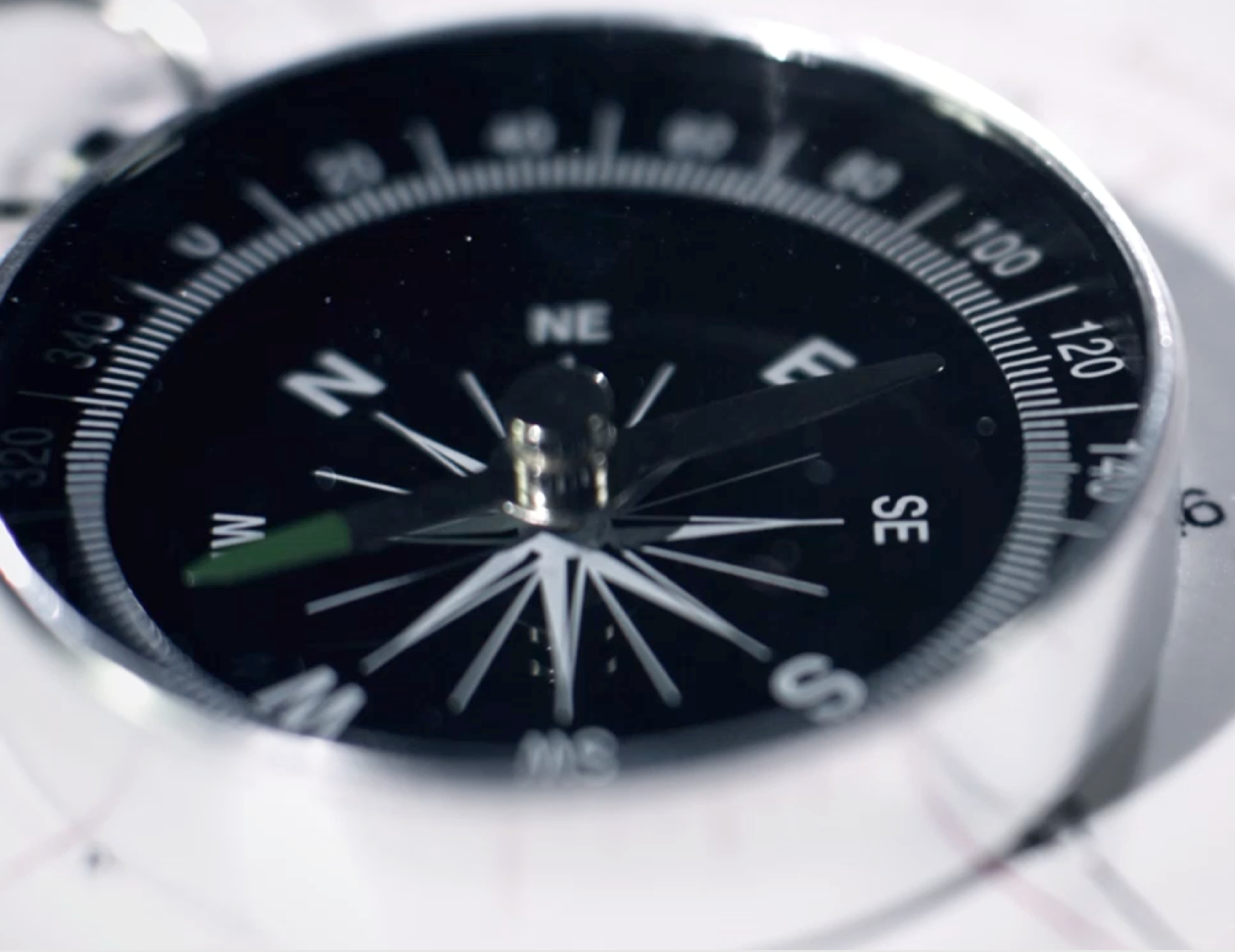 Visión
Convertirse en el mayor espacio científico de datos en español del mundo, siendo el proveedor de servicios e infraestructuras referente en el mundo de la Ciencia Abierta en español. 

Influir en el avance del español para que se convierta en la segunda lengua científica tras el inglés.
Colaboración. 
Innovación
Transferencia de resultados.
Excelencia y calidad en los productos y servicios.
Valores
Objetivos estratégicos
Convertir el español en la segunda lengua científica tras el inglés. 
Crear el mayor espacio sectorial de datos científicos en español y desarrollar casos de uso que pongan en valor la ciencia en español. 

Implantar Dialnet CRIS en las universidades y entidades de investigación españolas e hispanoamericanas, implementando funcionalidades avanzadas que permitan explotar el conocimiento contenido. 
Liderar la definición, desarrollo y despliegue del Portal Nacional de Investigación. 

Potenciar la transferencia de conocimiento. 
Conseguir que Dialnet se convierta en el referente mundial de la ciencia en español.
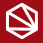 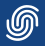 Líneas estratégicas
Línea 1: Internacionalización de Dialnet global en el contexto hispanohablante
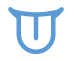 Línea 2: Portales de investigación y portal de la ciencia abierta en español
Línea 3: Sistema de gestión avanzada del conocimiento mediante inteligencia artificial
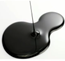 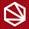 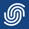 Línea 4: Servicio de indicadores
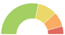 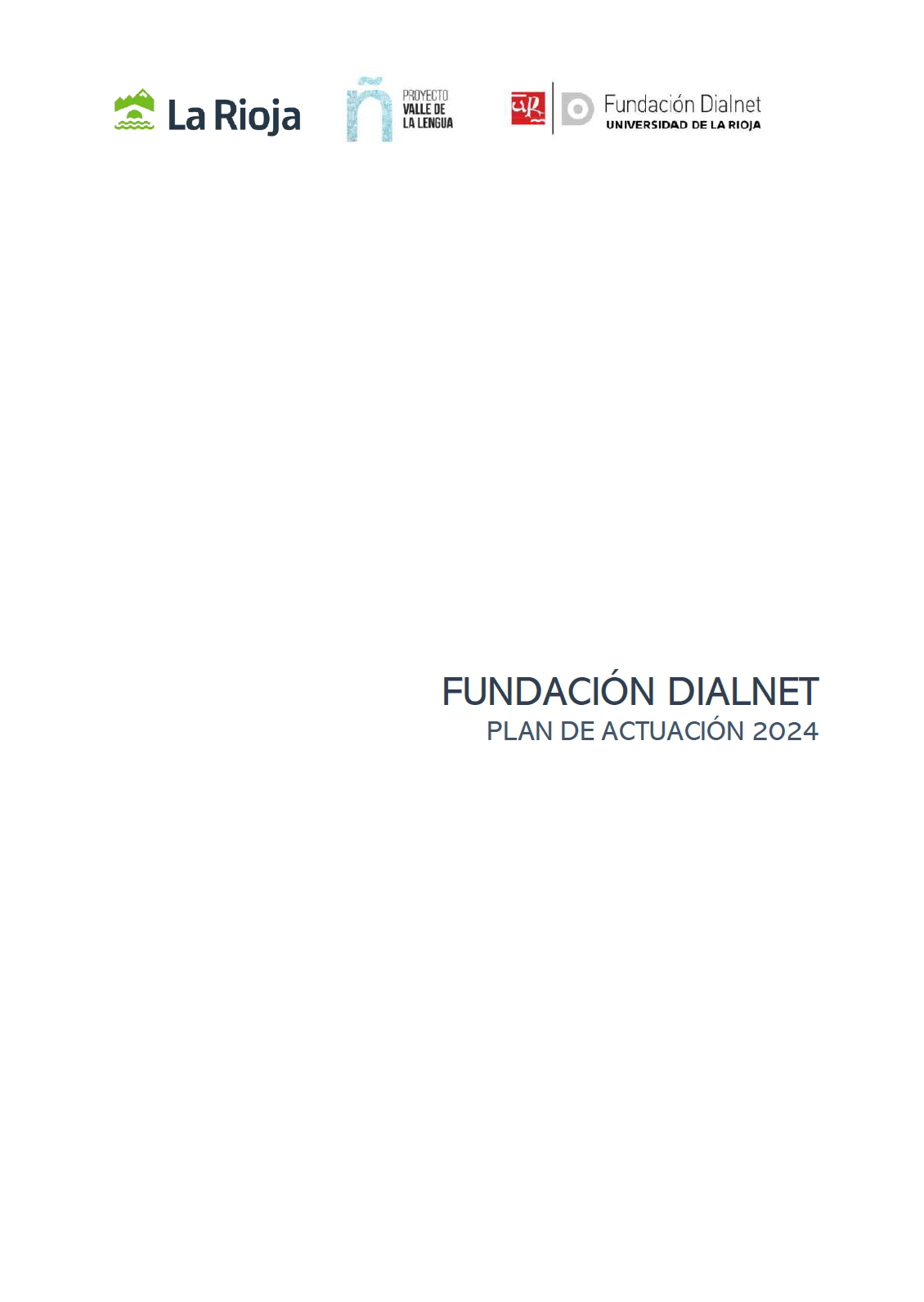 Plan de actuación 2024
Fundación 2009
2002
2024
2020
2016
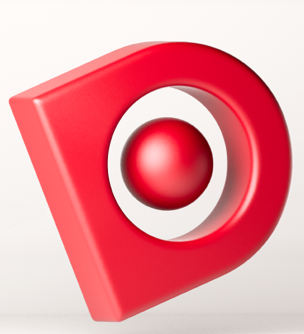 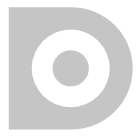 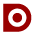 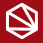 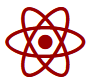 1999 DIAL
1997 Compludoc
   1998 Base de dades de Sumaris
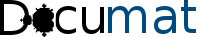 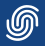 Compludoc
Sumaris 
- 2011
2008
CRIS
Hércules
CRUE
2023
Unidigital
2021
...
BNE
Teseo
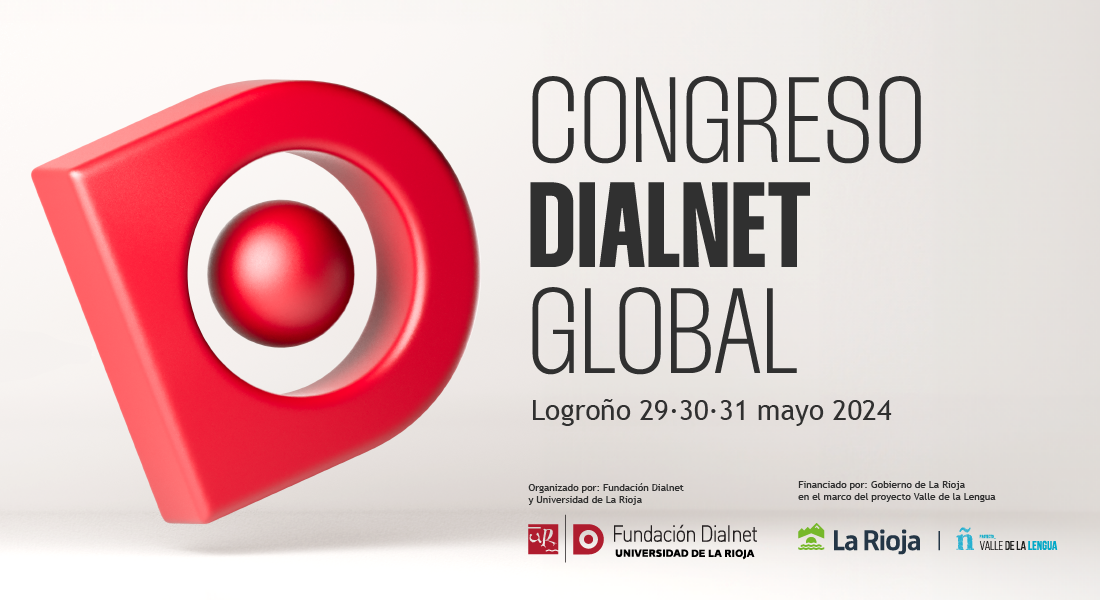 Los cimientos
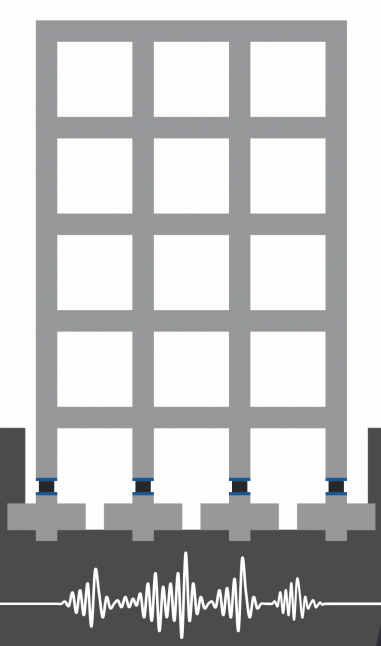 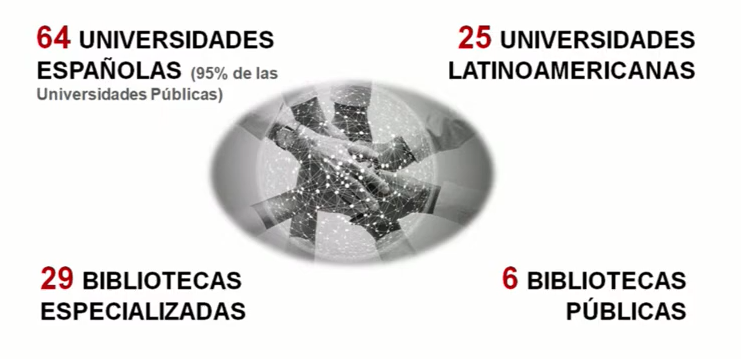 1.169 personas
    953 documentos nuevos al día
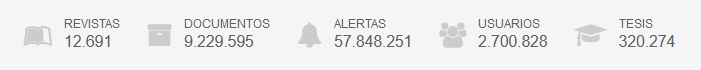 REFERENCIAS
25.155.583
LIBROS
649.836
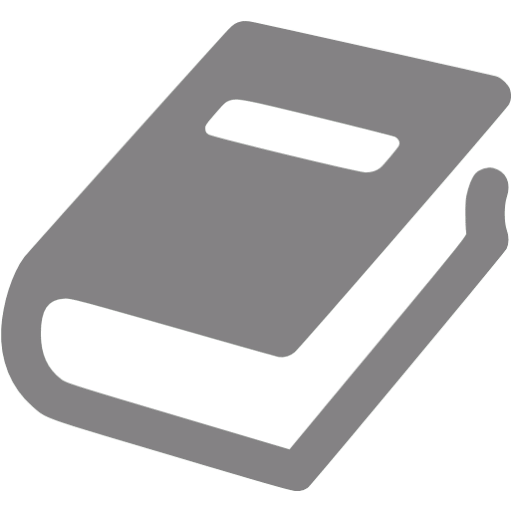 CAPÍTULOS DE LIBROS
1.365.719
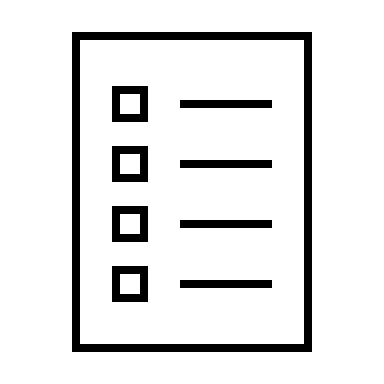 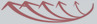 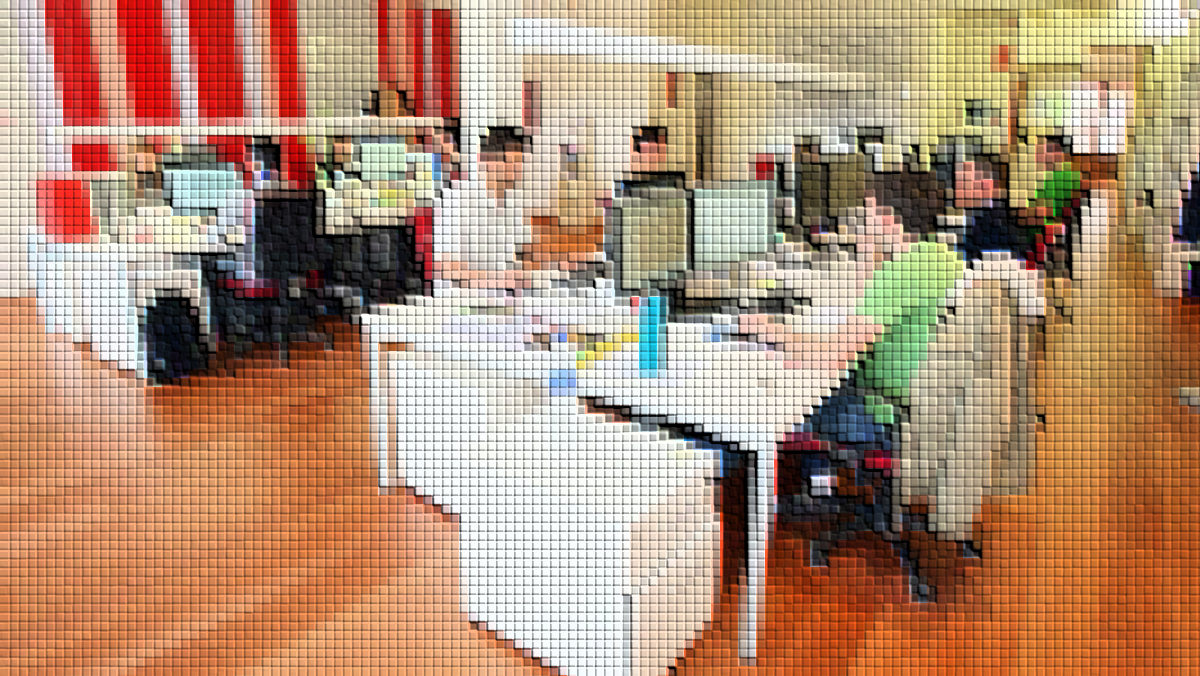 A/ZA/ZA/ZA/ZA/ZA/ZA/ZA7
A/ZA/ZA/ZA/ZA/Z1001011000011110A/ZA/ZA/ZA/ZA/ZA/
1000010A/ZA/ZA/ZA/ZA/0000101
A/ZA/ZA/ZA/ZA/ZA/ZA/ZA/ZA/Z
010110001111100100011
0101100011111001000110101010101010110101
0101100011111001000110101010101010110101
0101AZAZ///01111100100011A10101ZZ110101
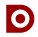 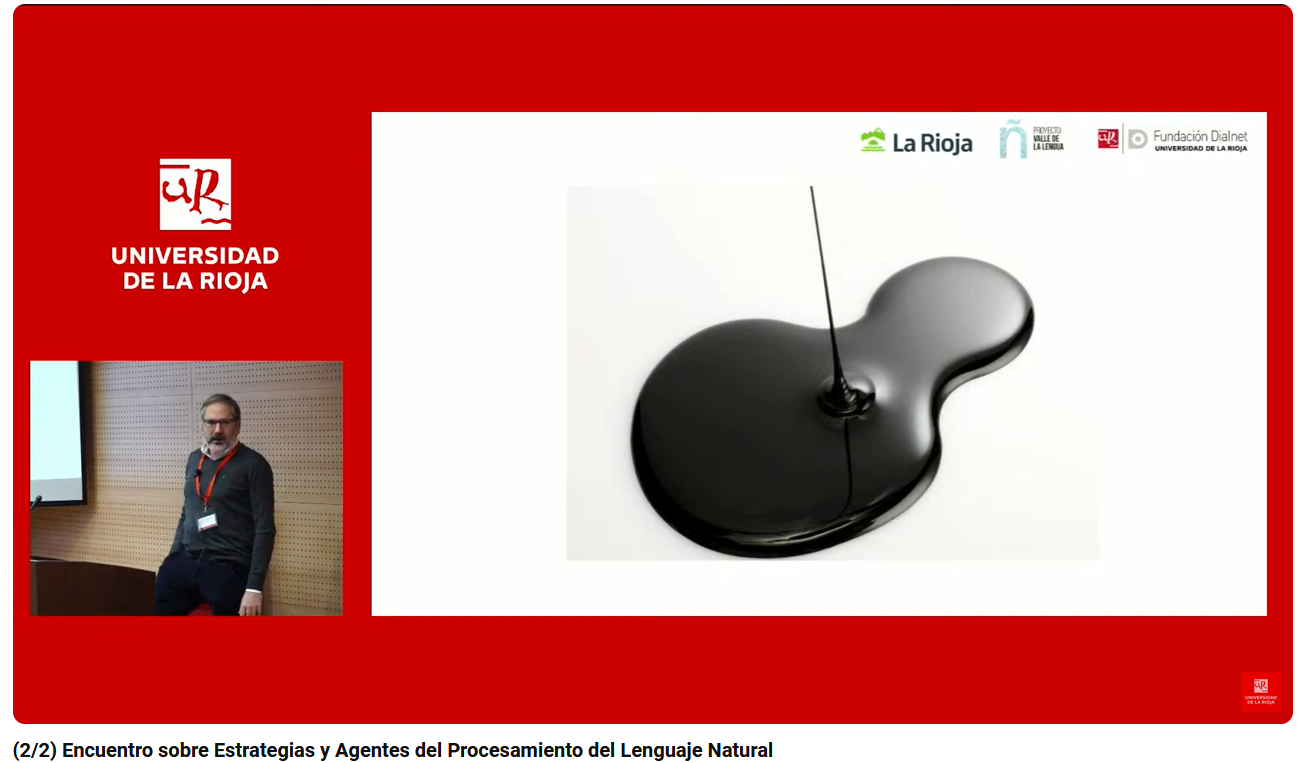 2:32:37
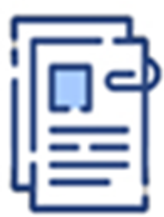 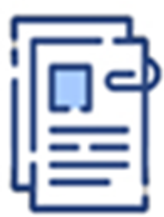 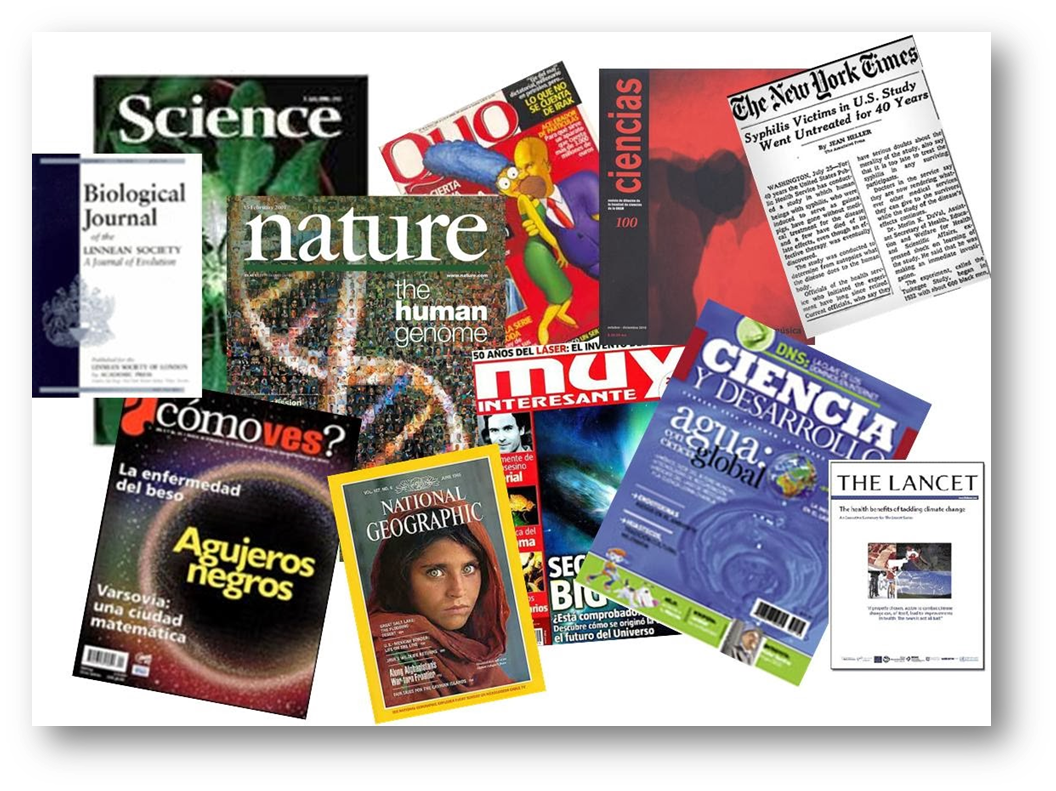 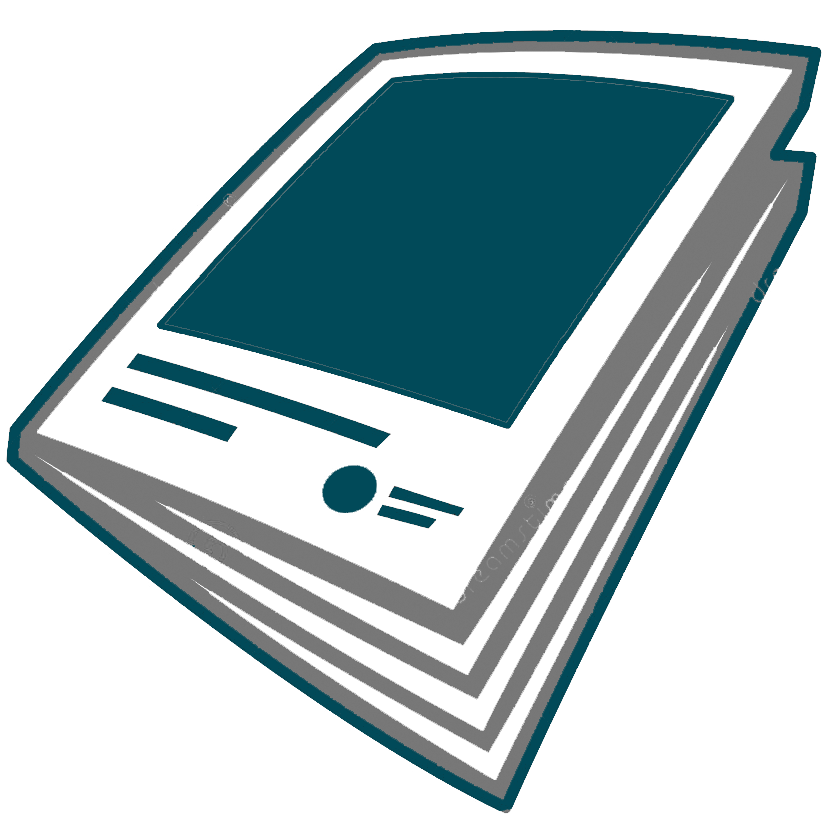 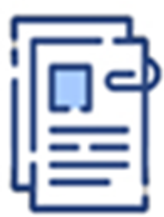 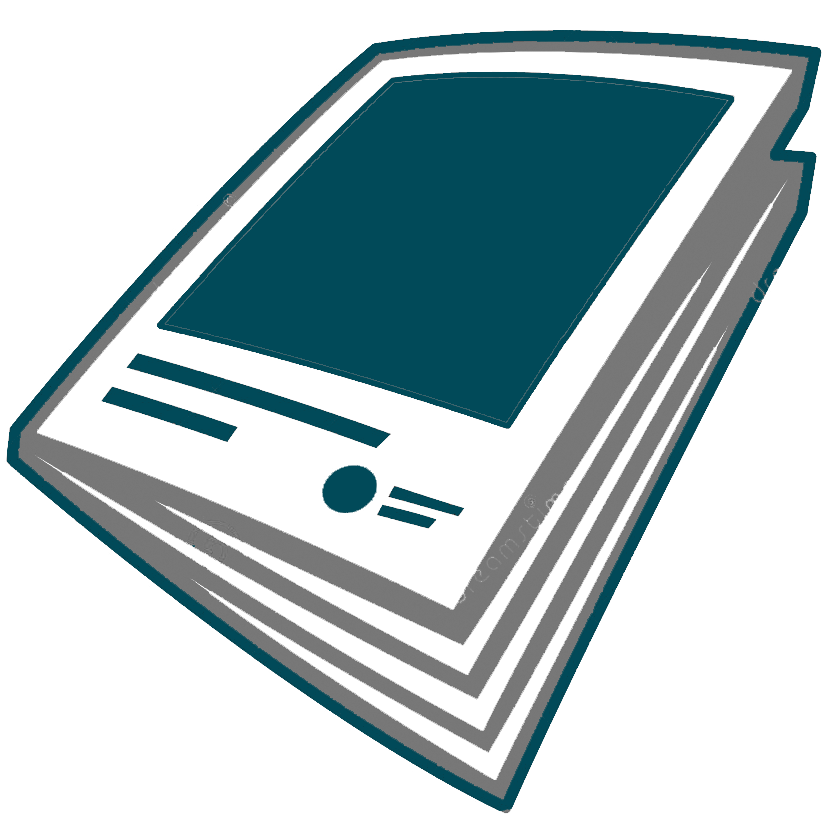 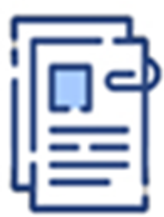 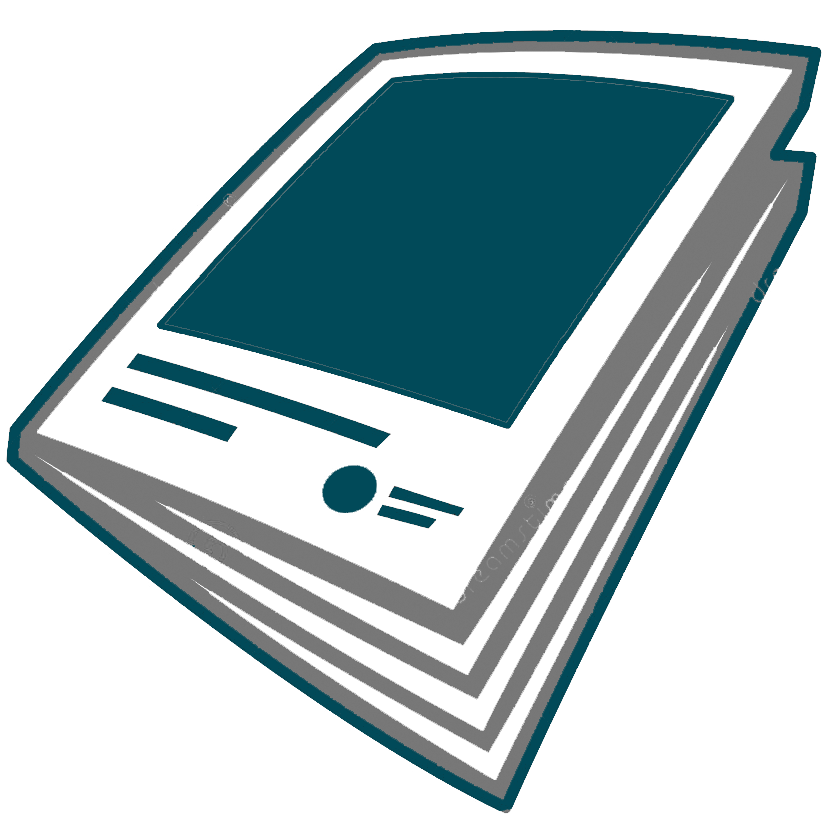 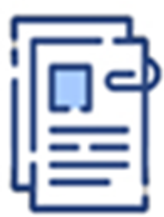 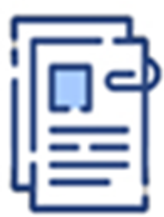 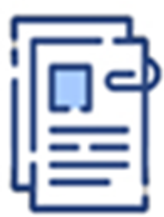 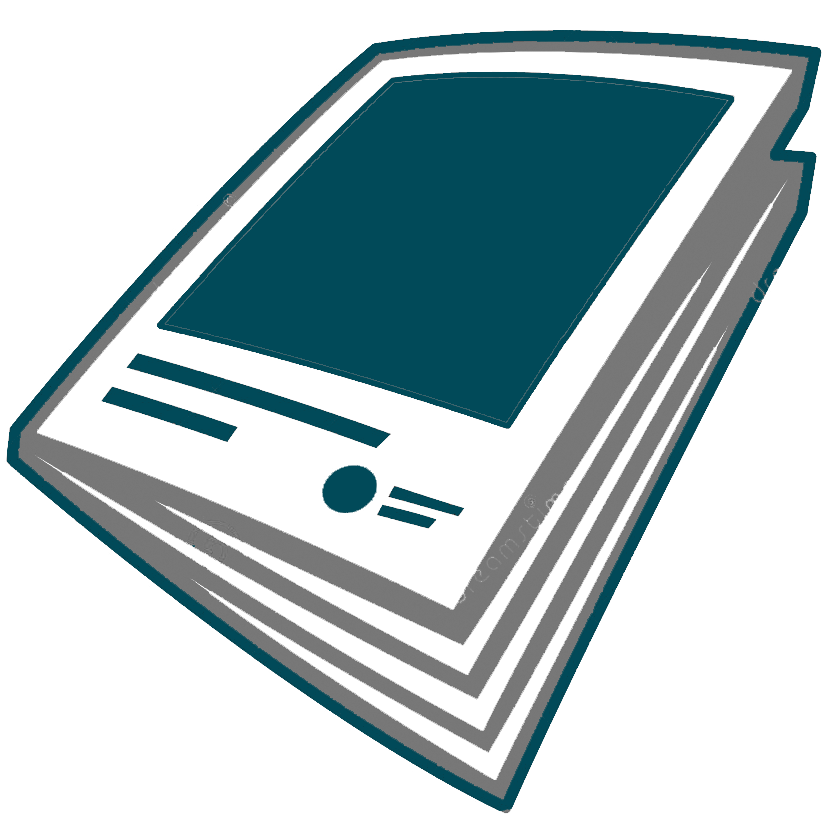 Revistas
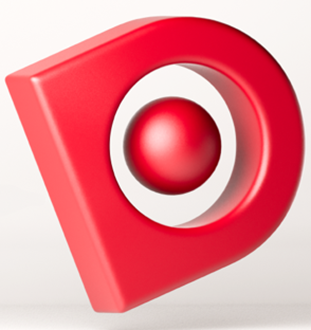 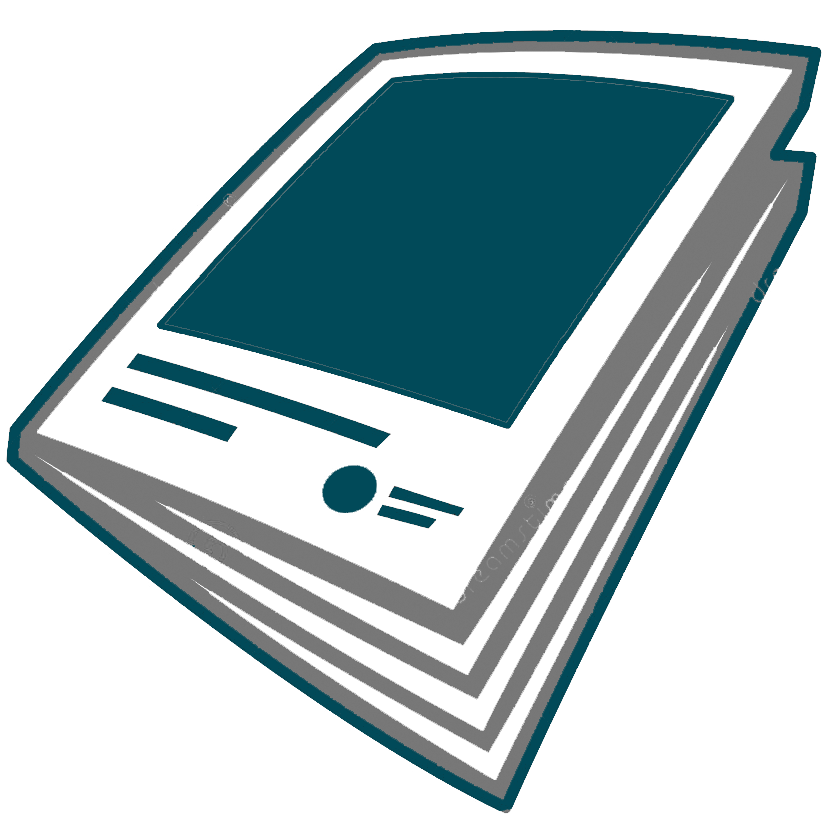 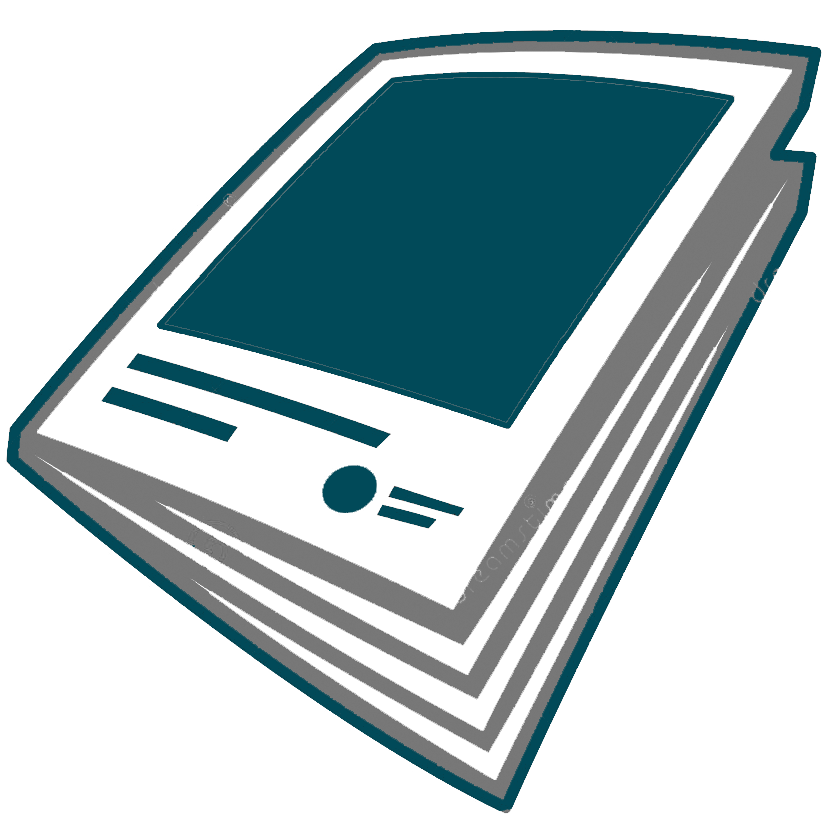 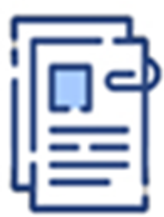 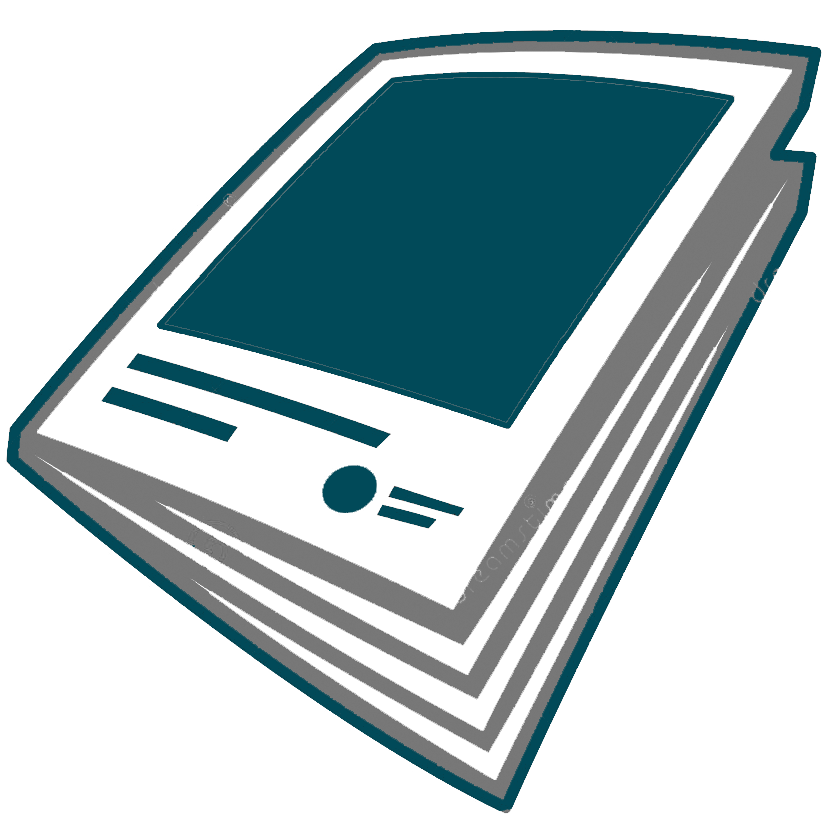 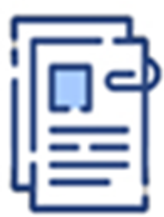 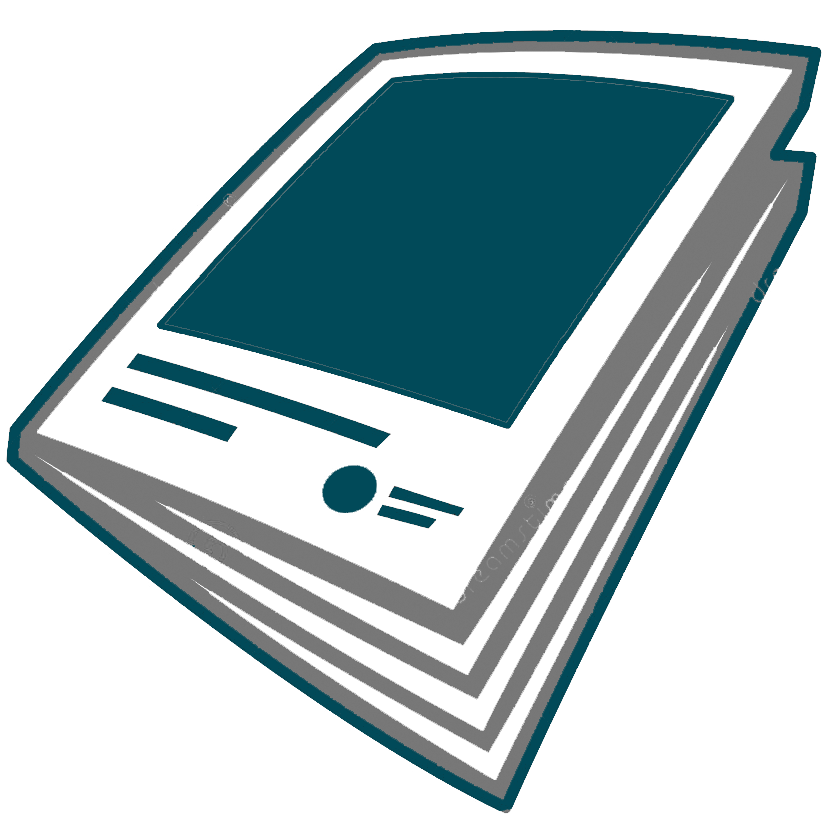 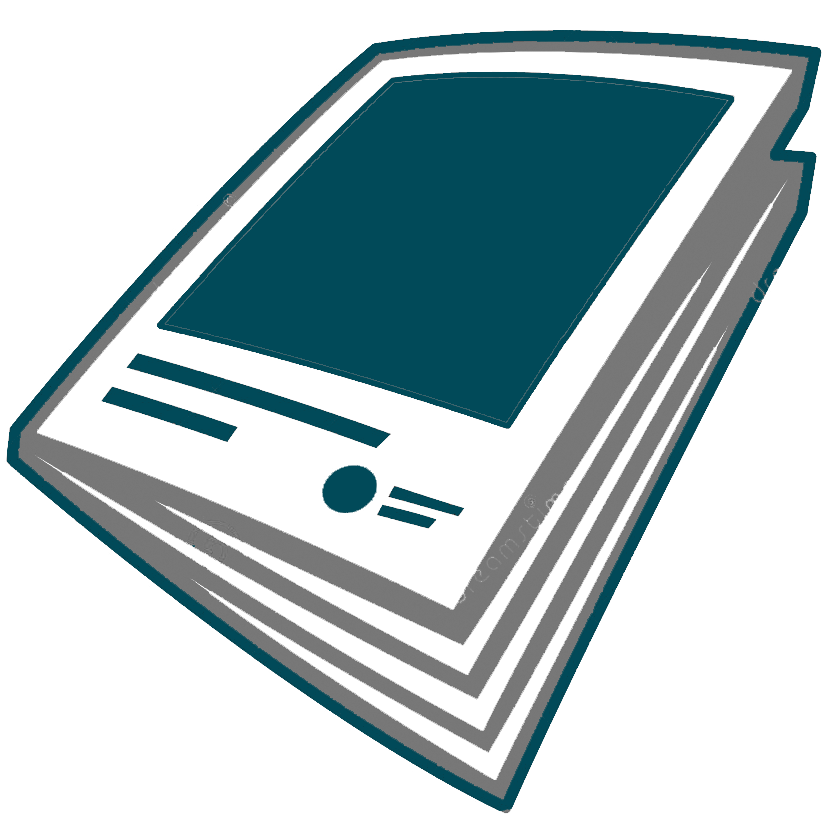 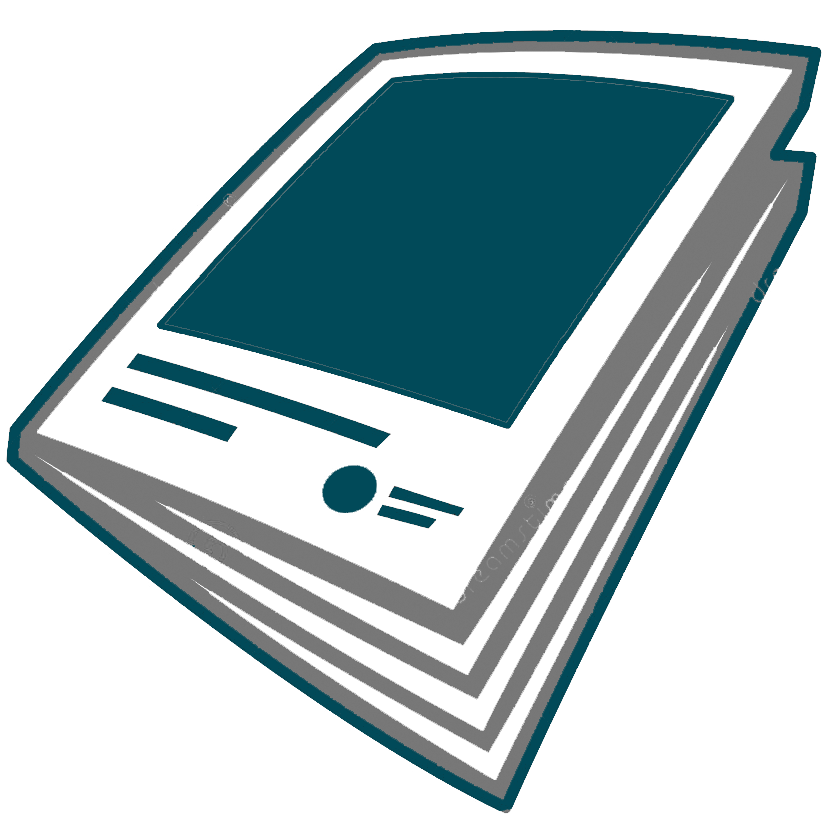 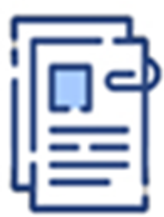 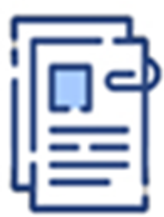 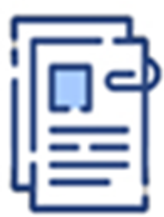 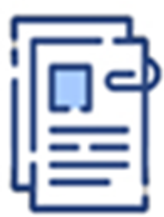 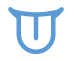 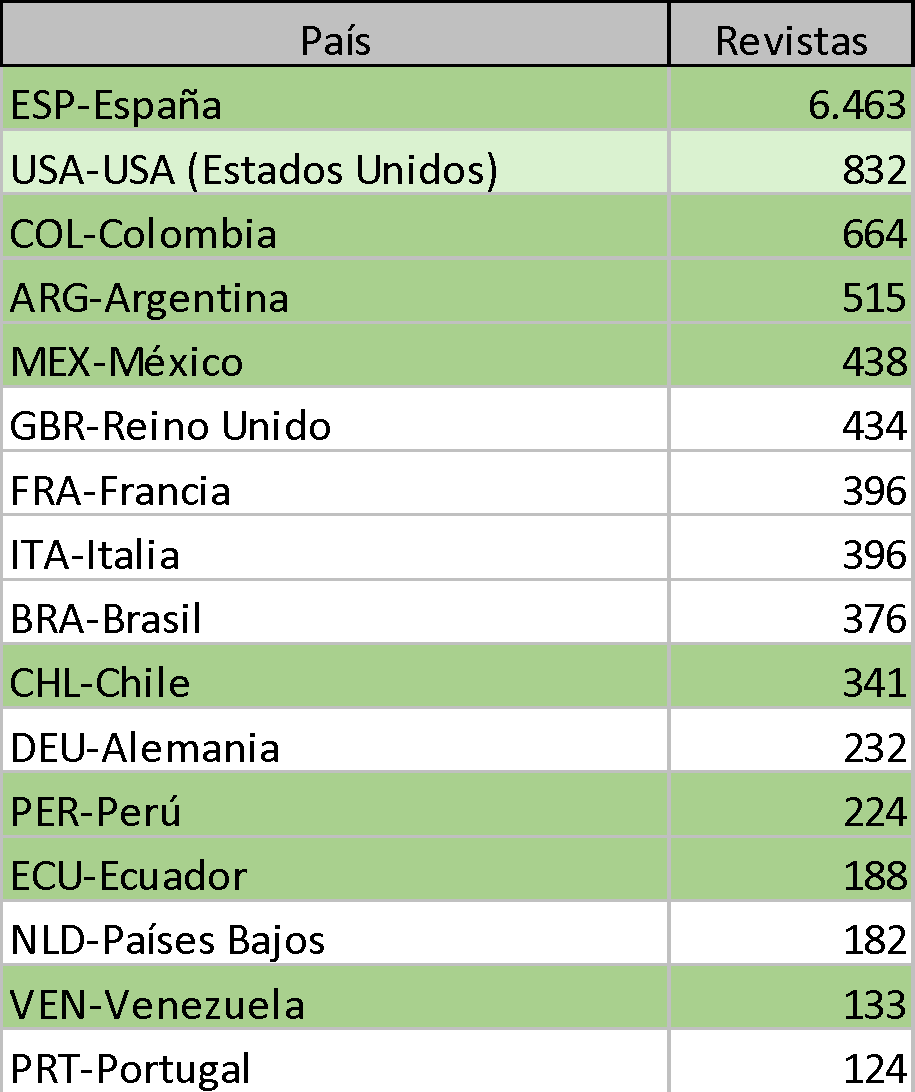 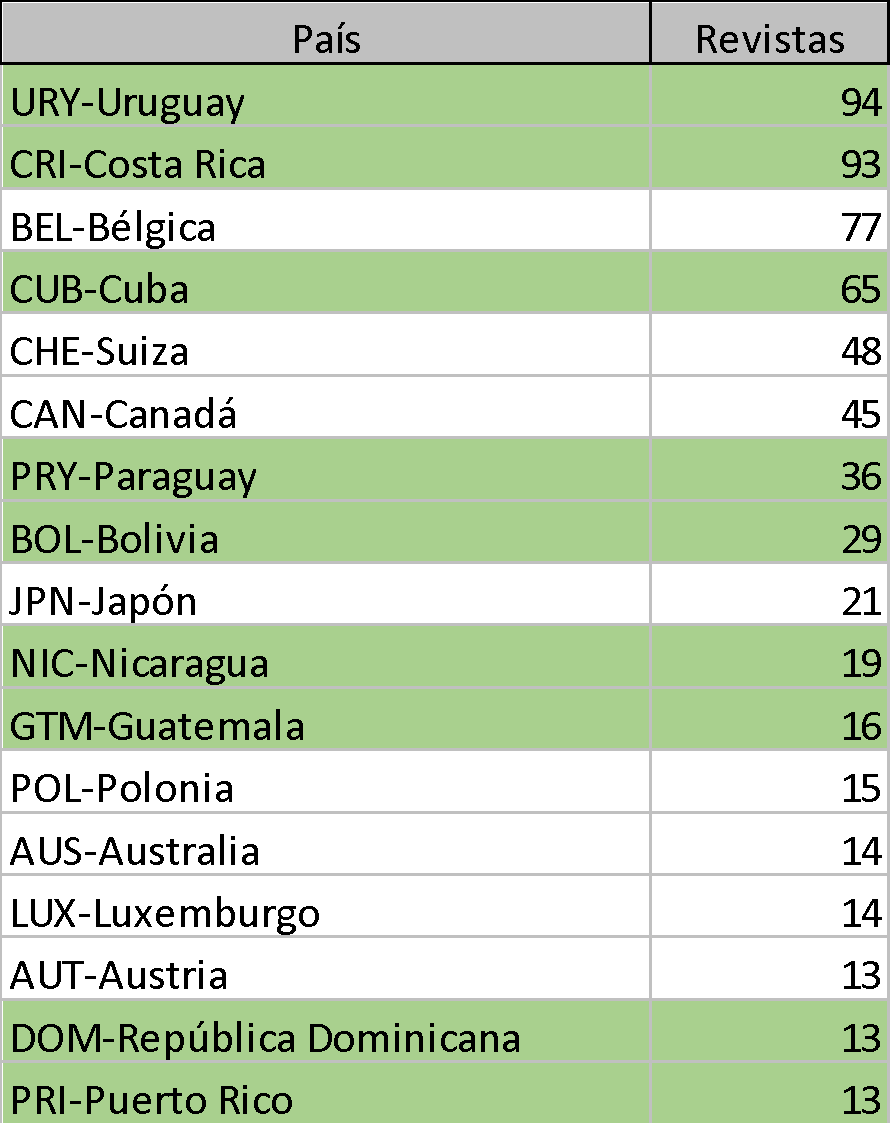 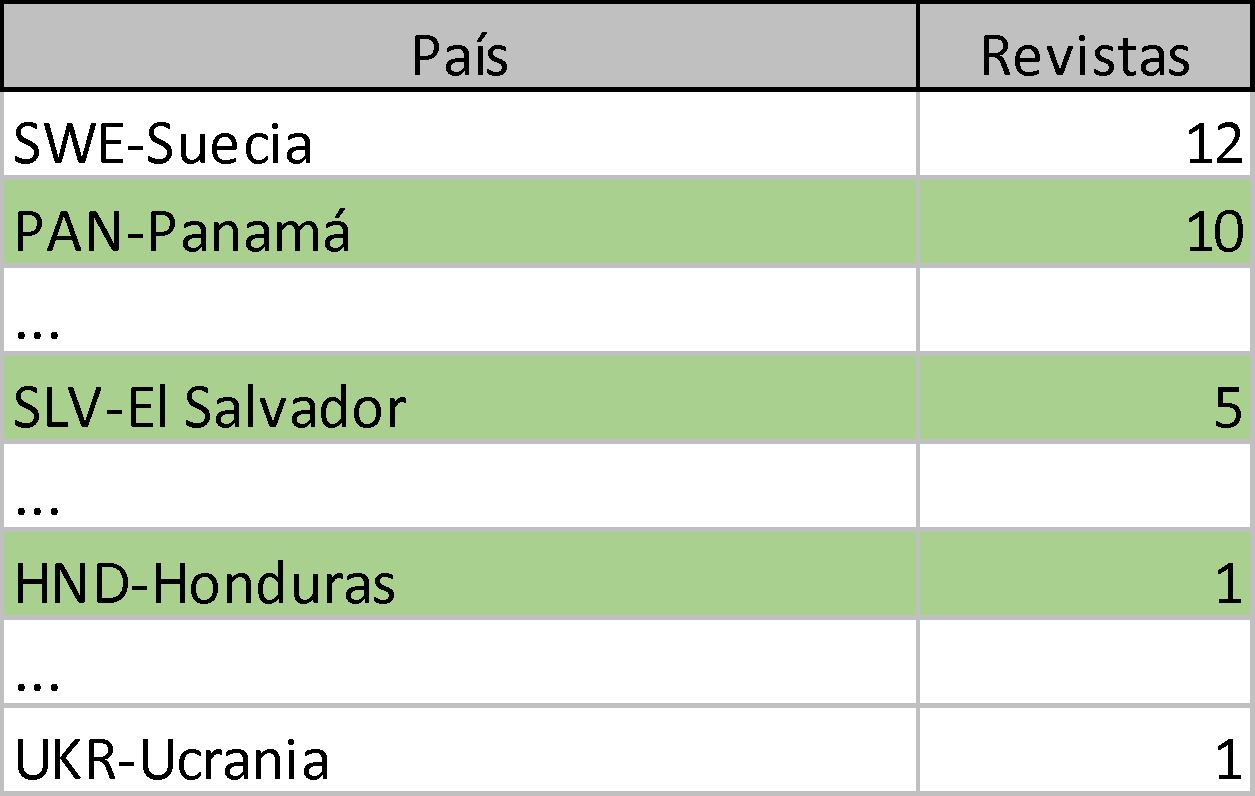 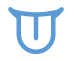 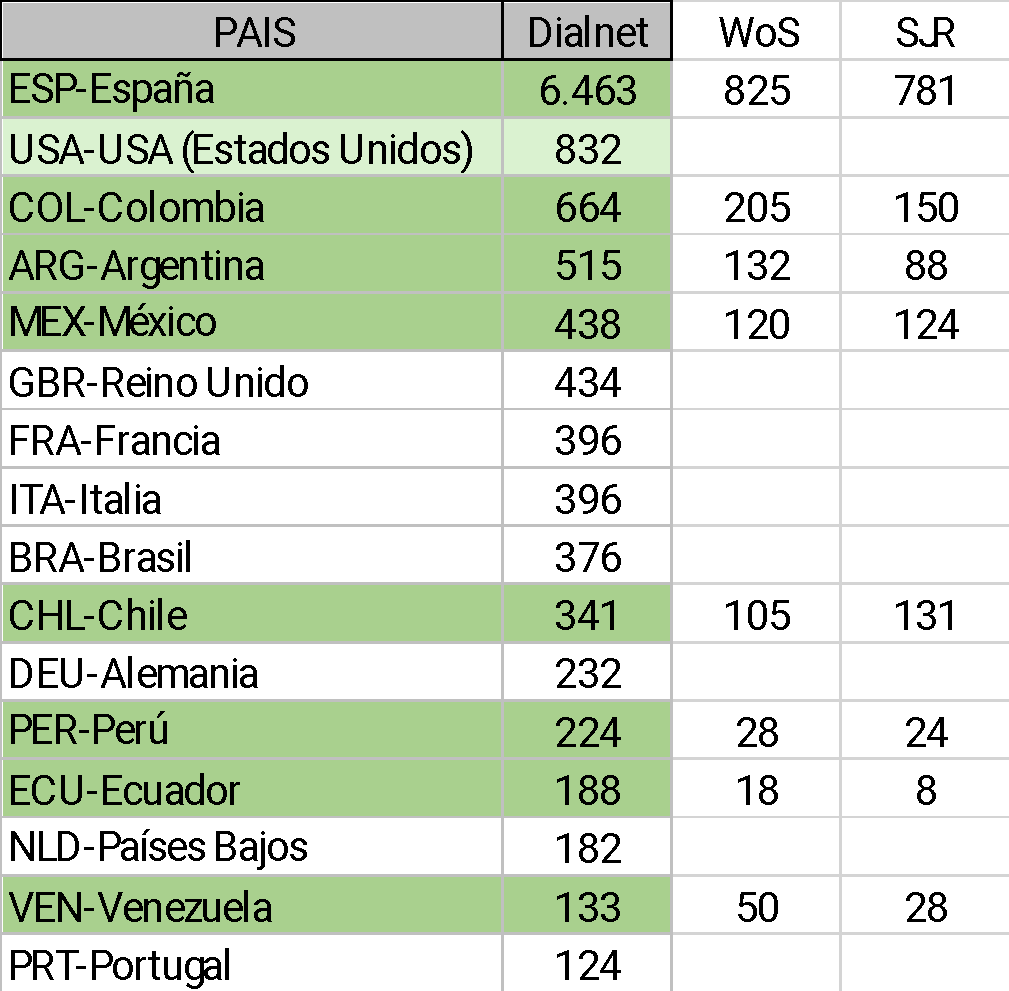 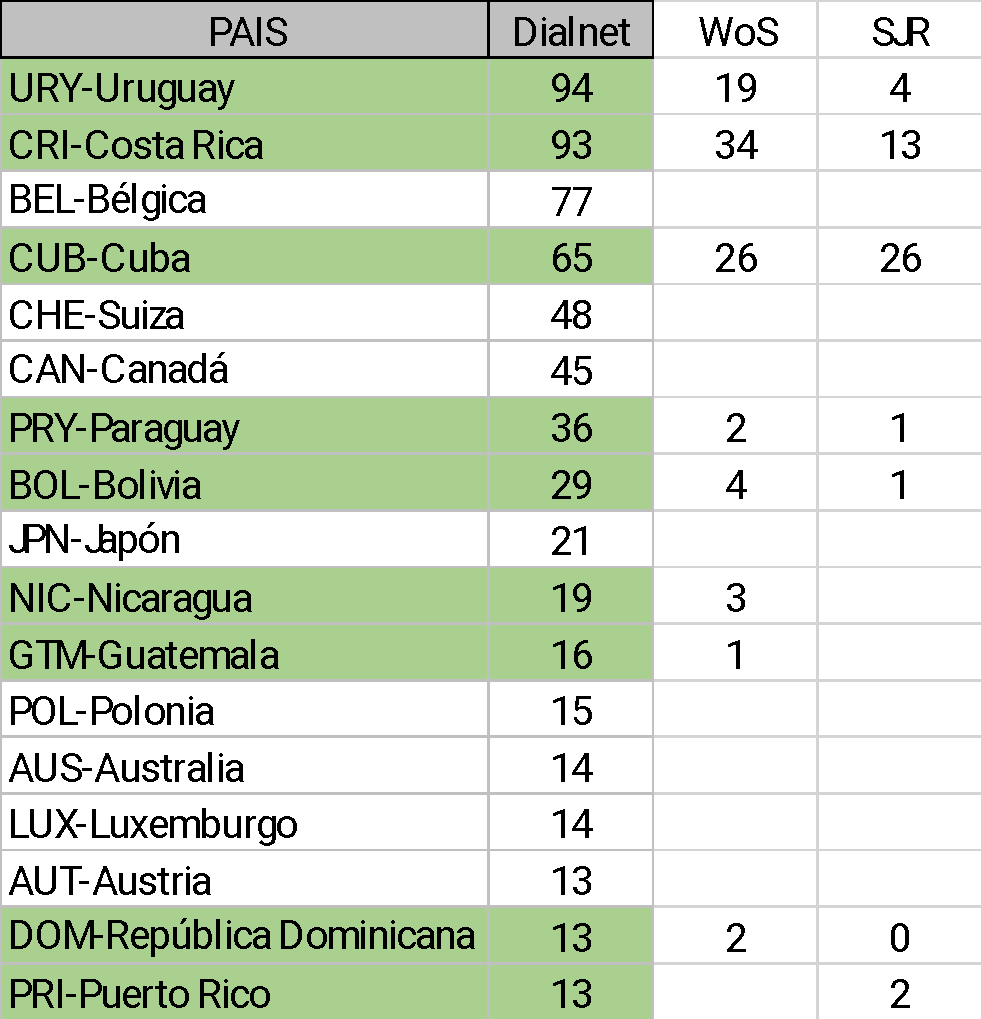 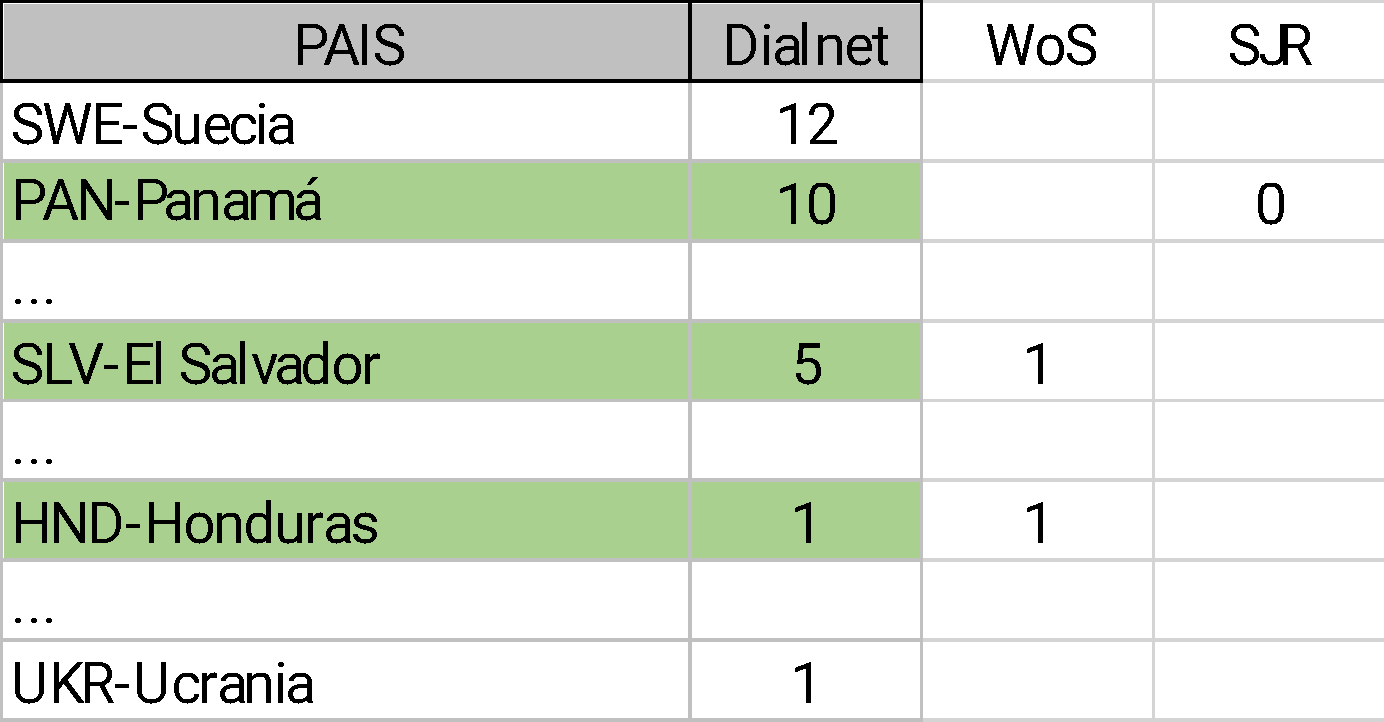 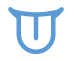 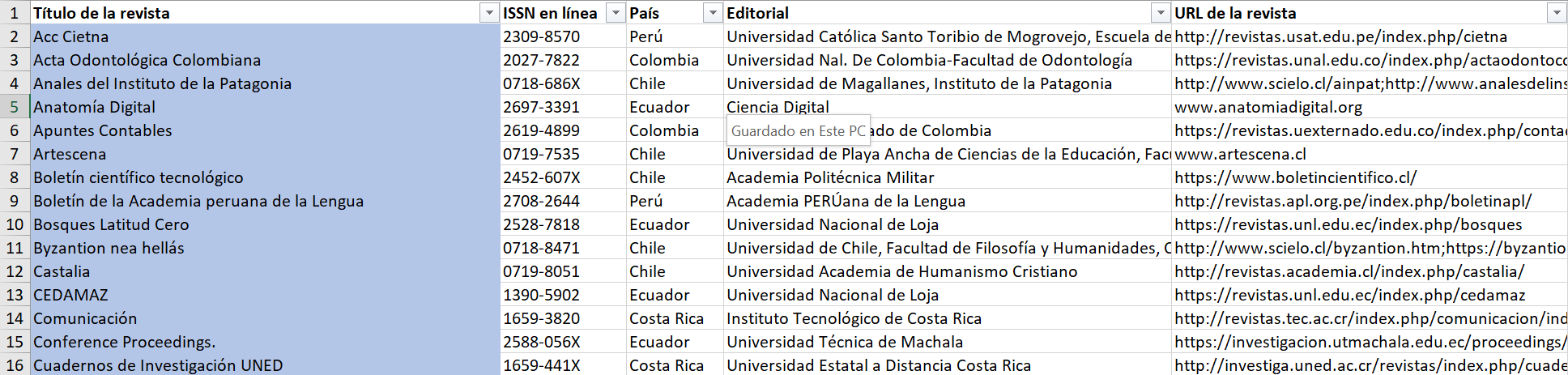 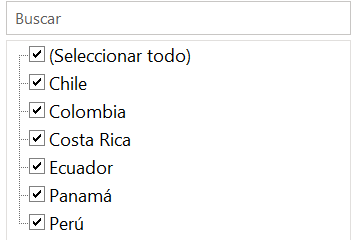 162
Año 1
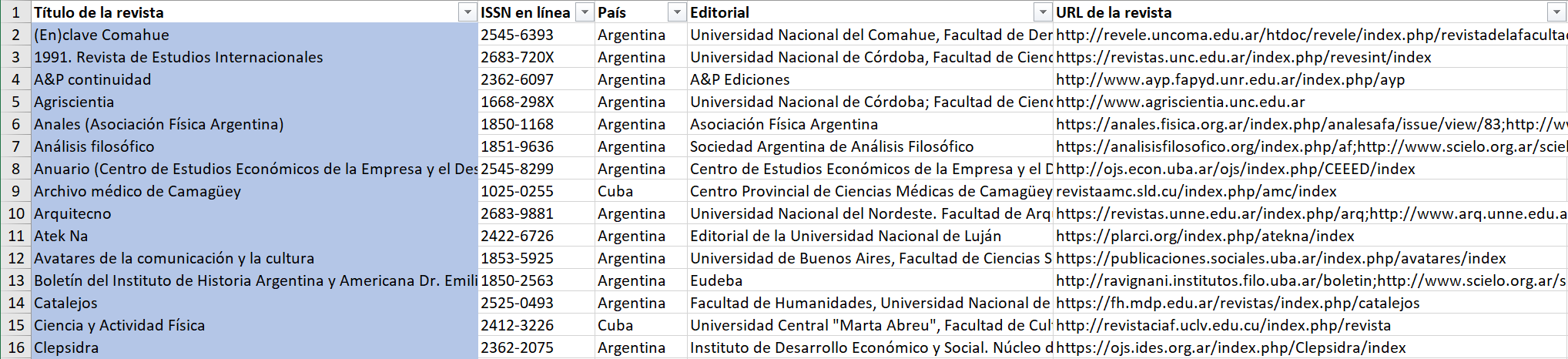 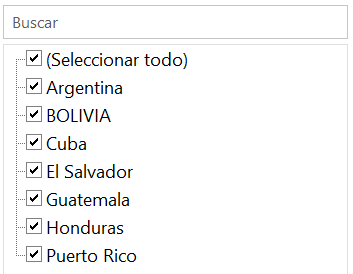 Año 2
229
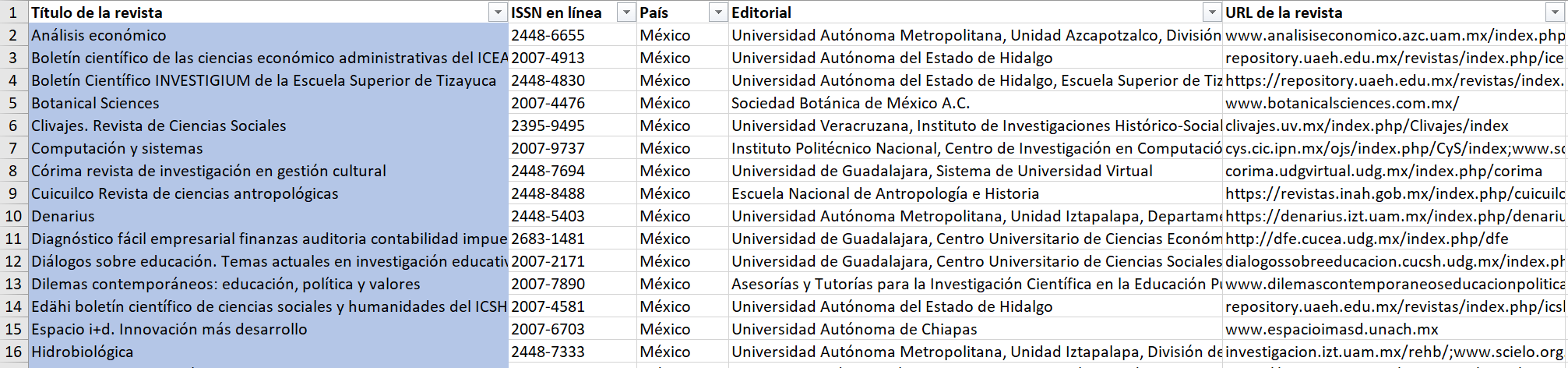 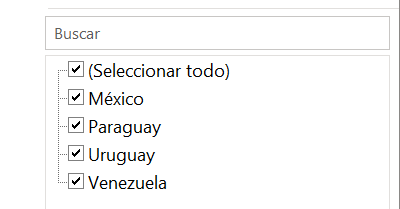 Año 3
168
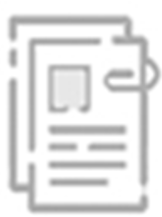 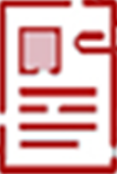 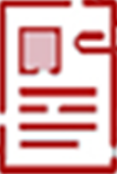 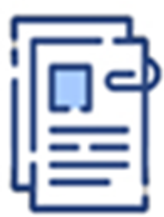 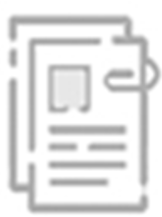 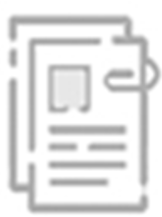 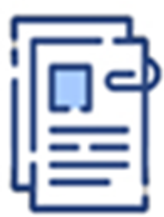 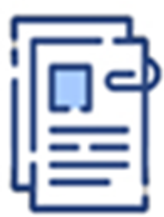 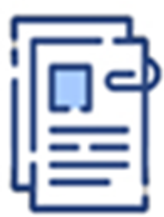 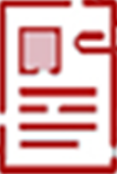 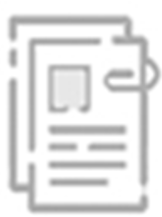 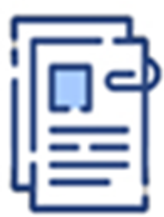 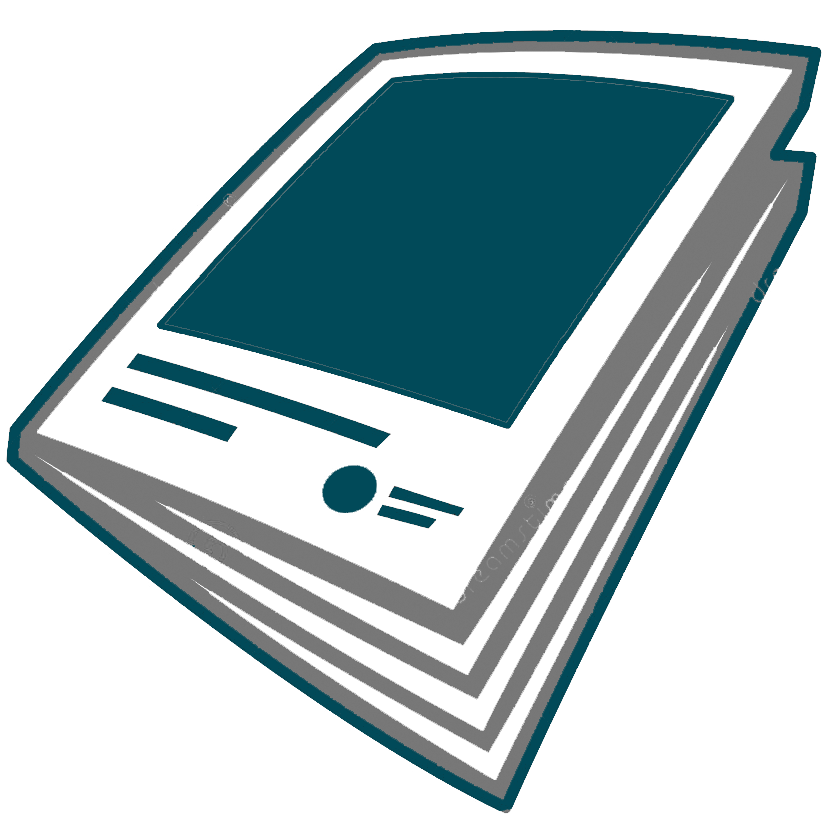 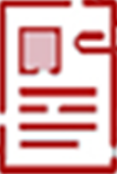 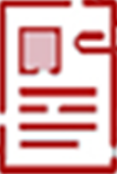 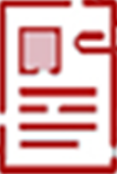 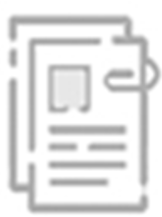 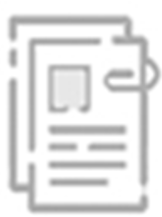 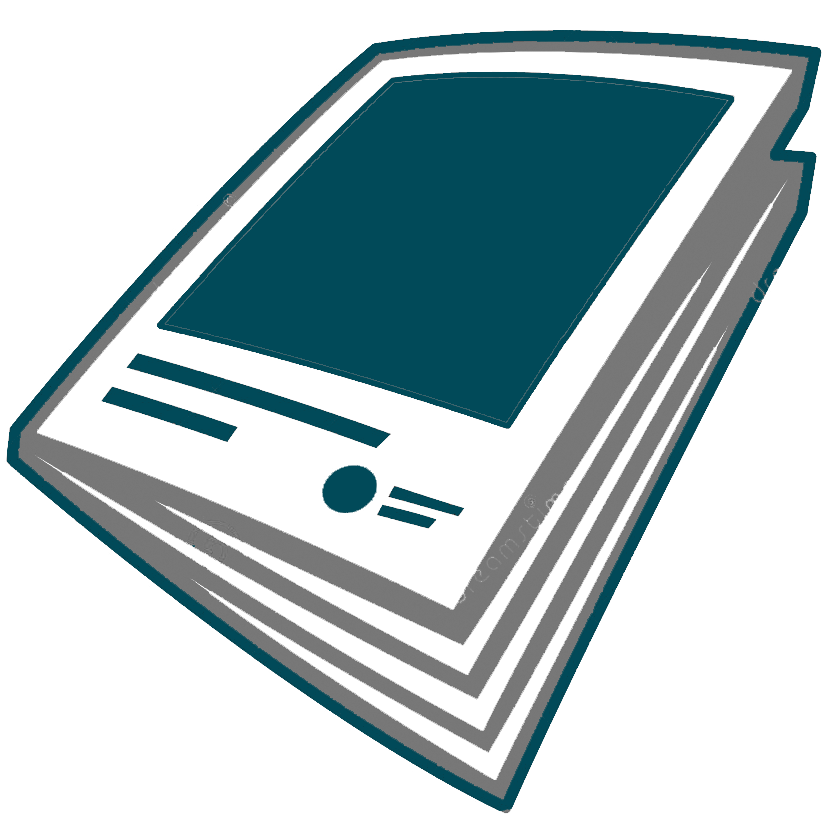 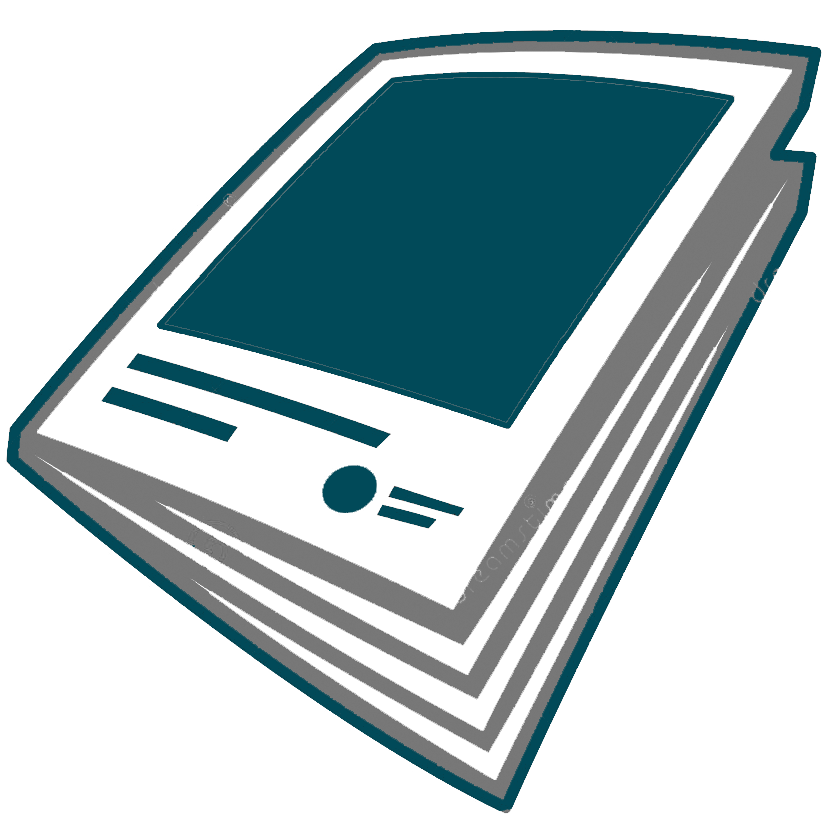 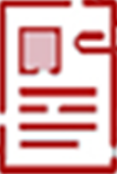 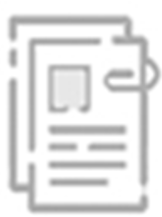 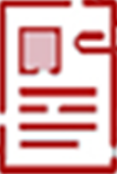 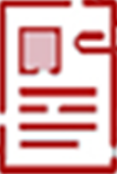 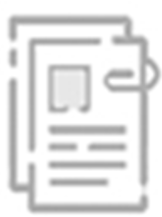 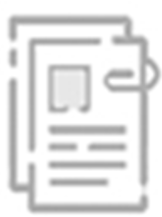 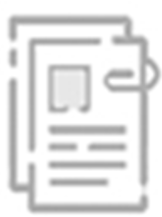 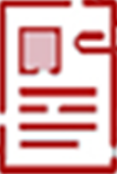 CITAS
CITAS
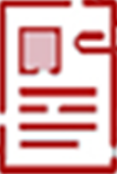 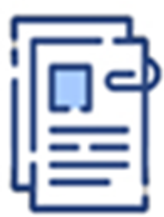 CITAS
CITAS
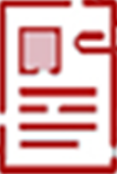 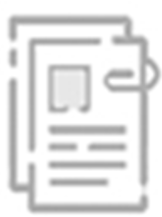 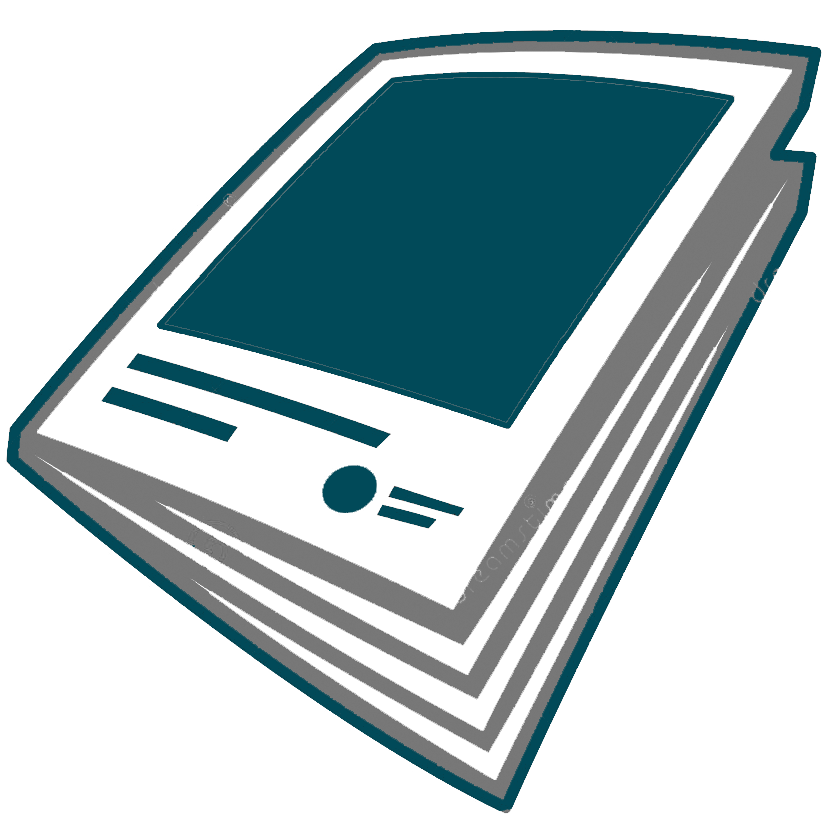 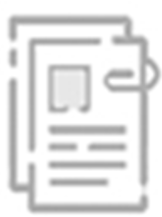 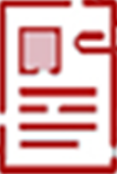 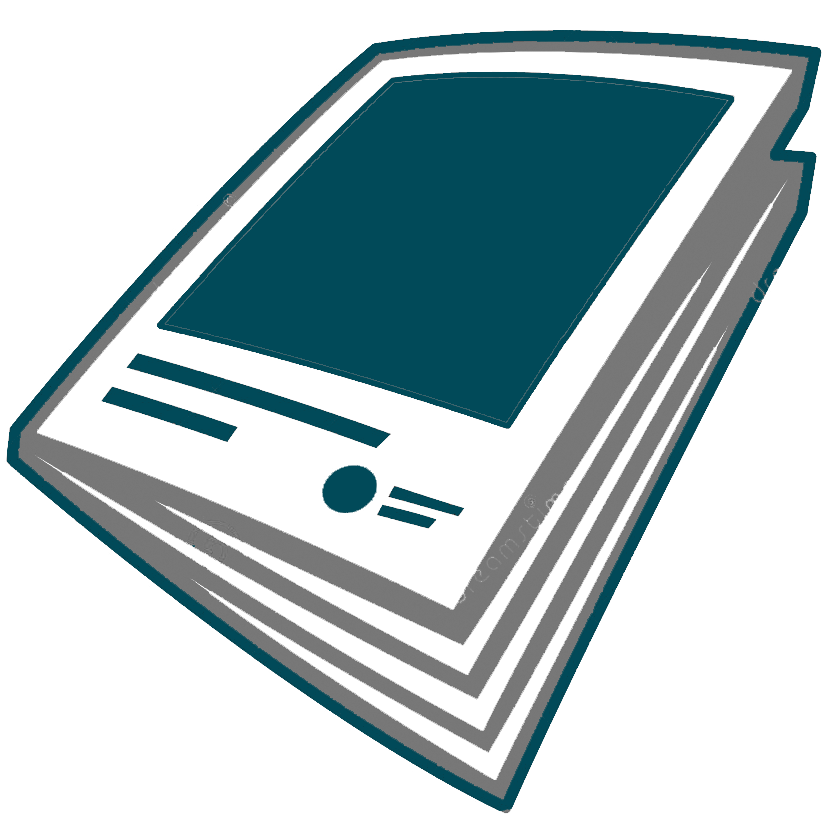 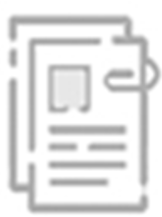 CITAS
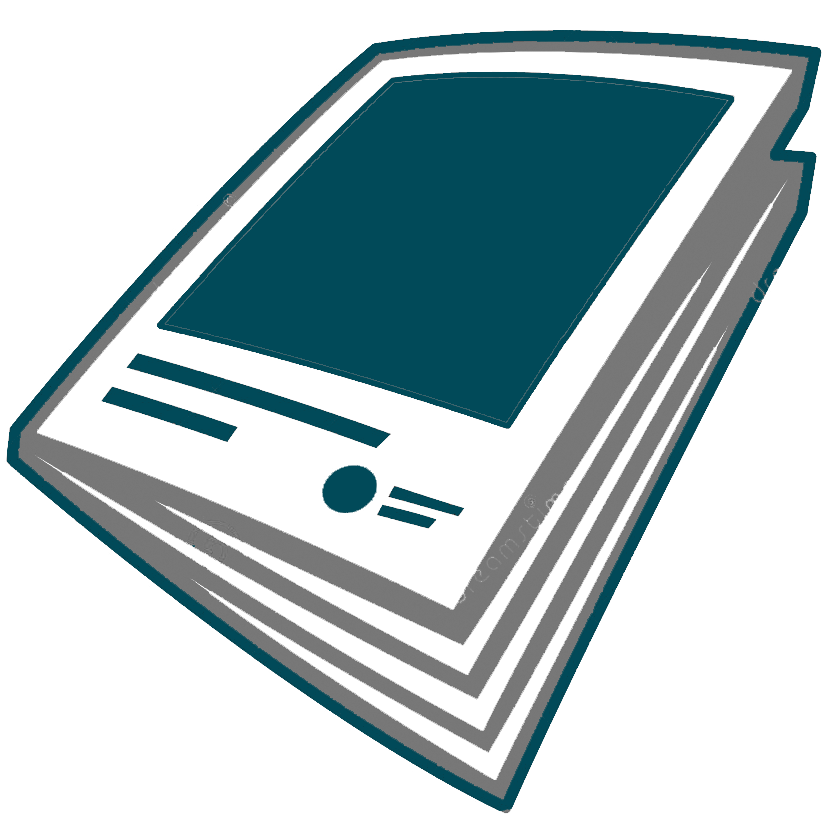 CITAS
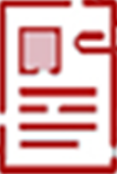 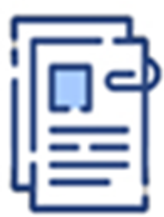 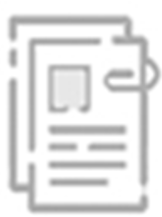 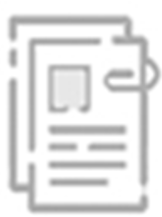 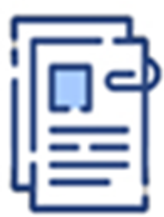 CITAS
CITAS
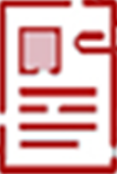 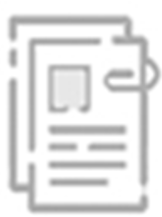 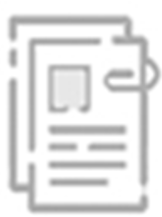 CITAS
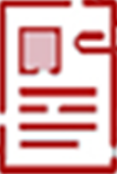 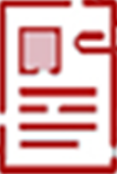 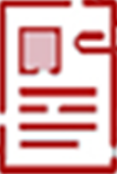 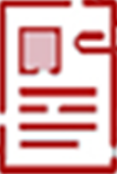 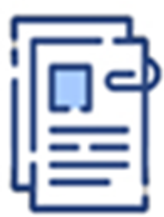 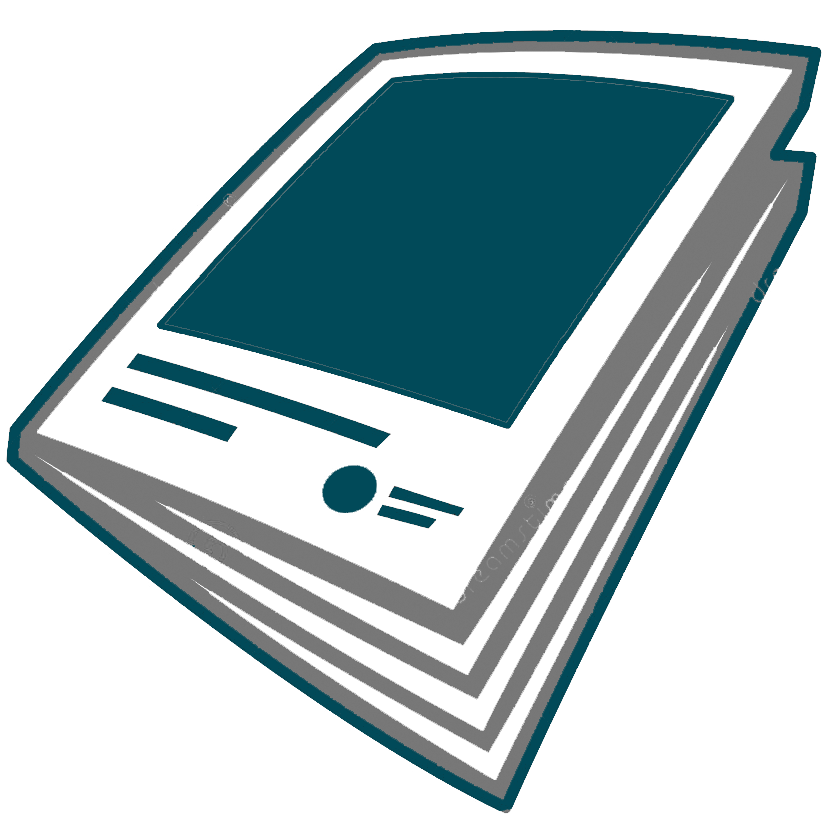 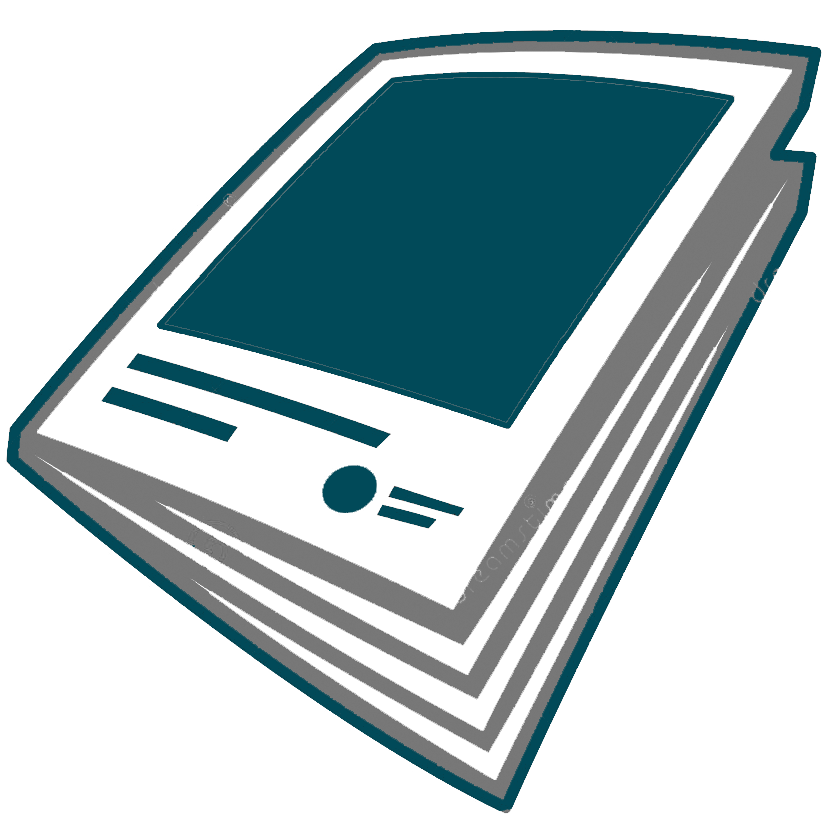 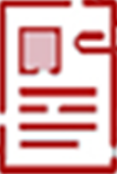 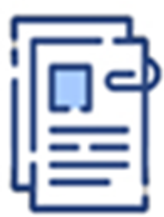 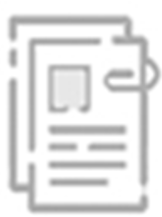 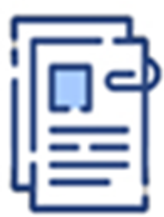 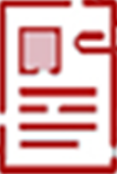 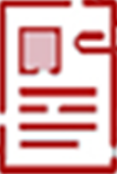 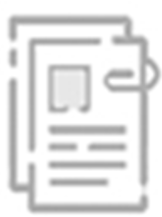 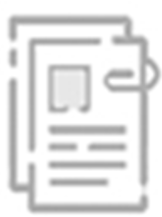 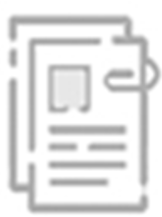 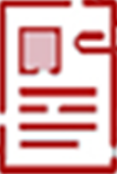 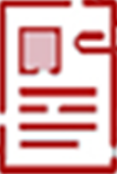 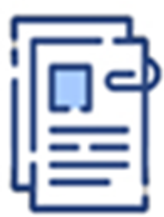 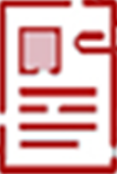 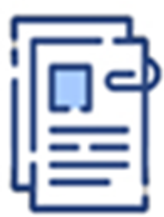 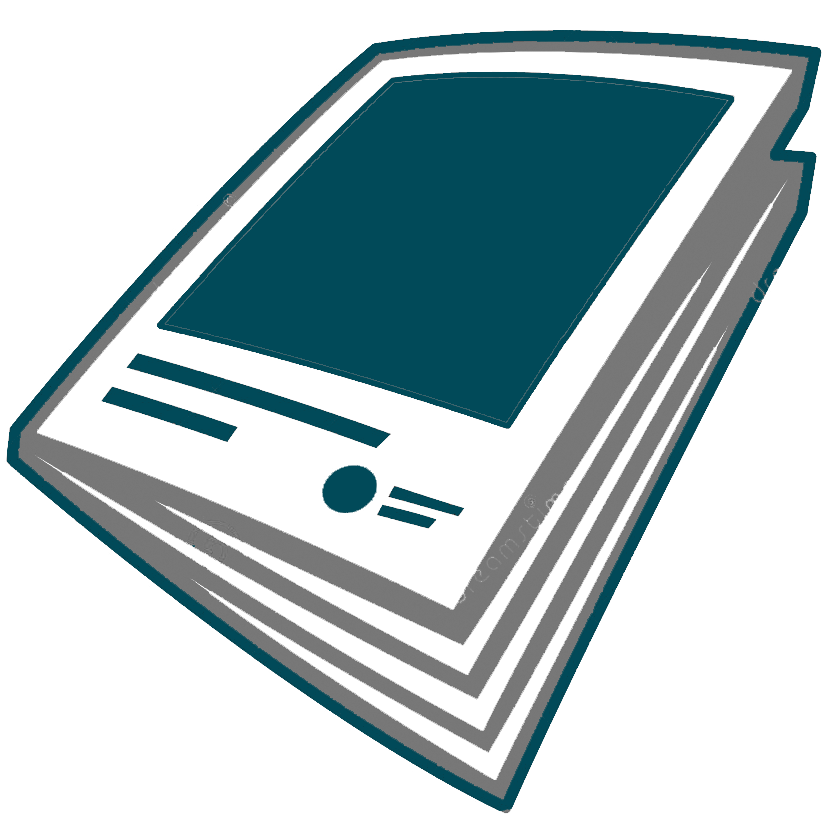 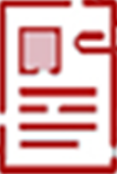 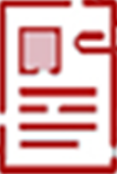 25.155.583
11.182.740
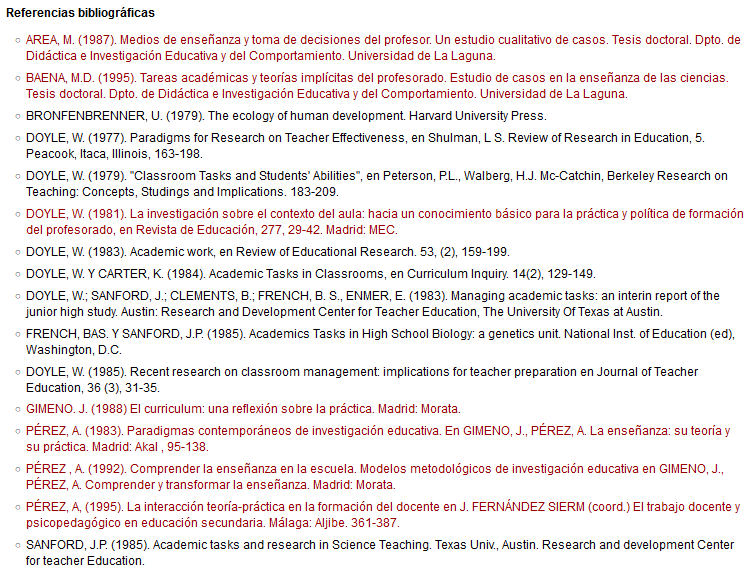 230.024 a tesis
6.338.006 a artículos de revista
3.461.612 a libros
1.146.450 a capítulos de libros
Reindizado...
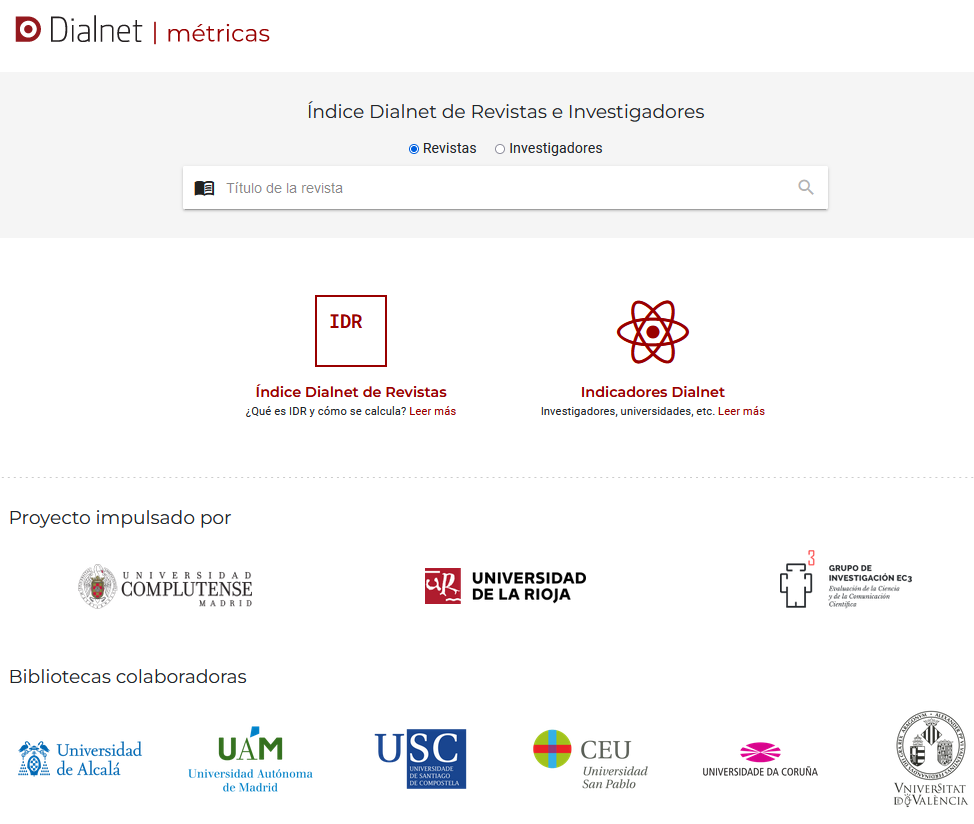 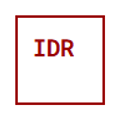 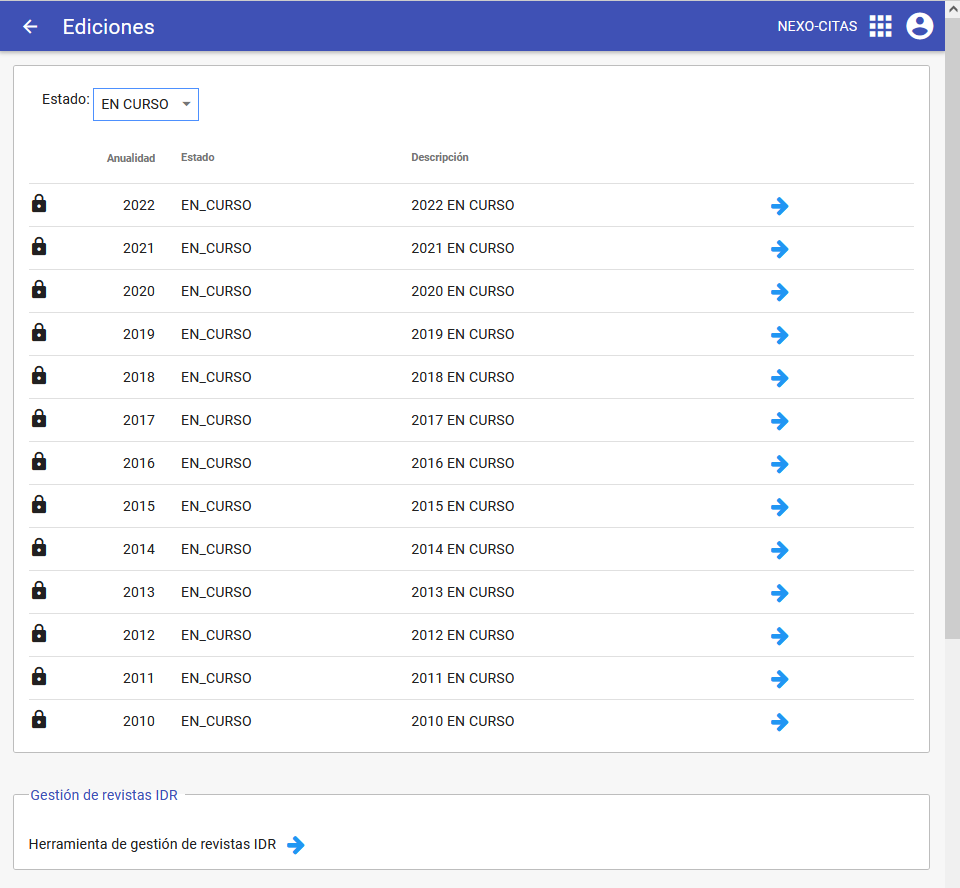 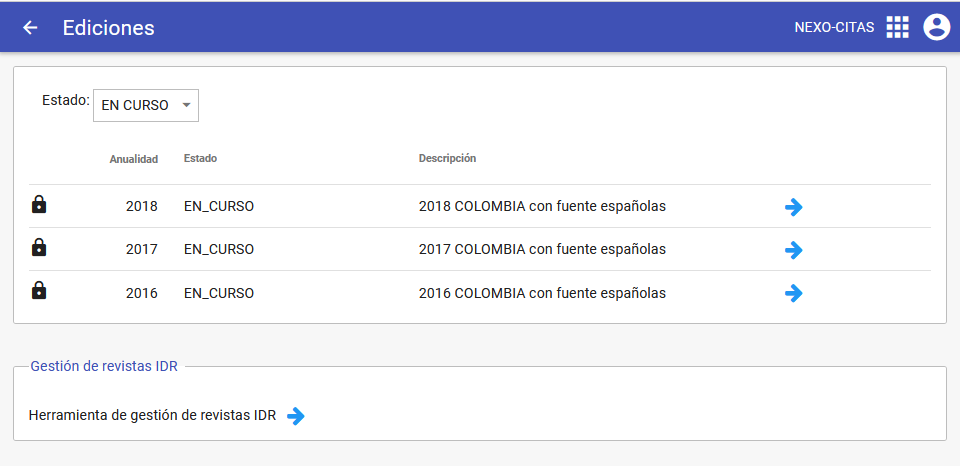 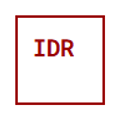 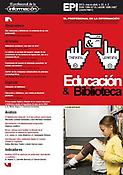 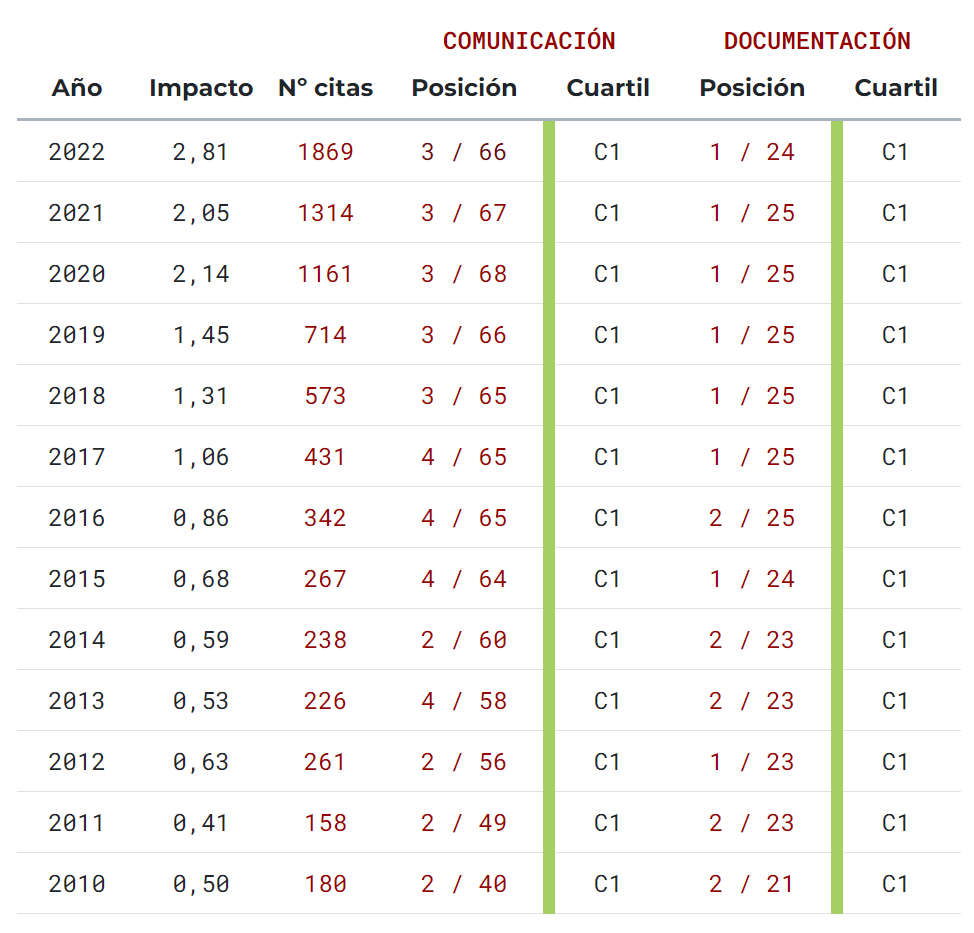 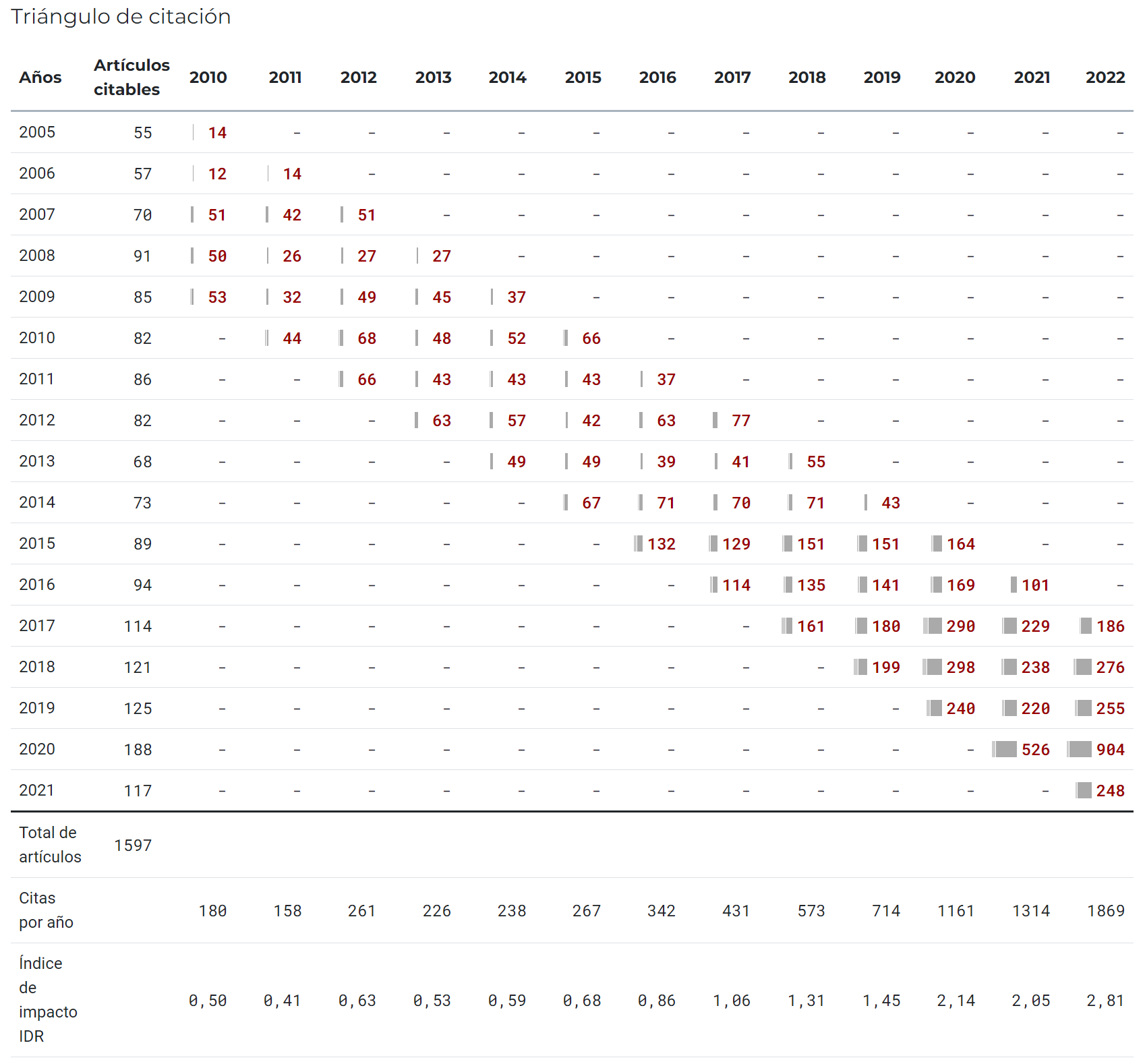 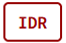 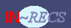 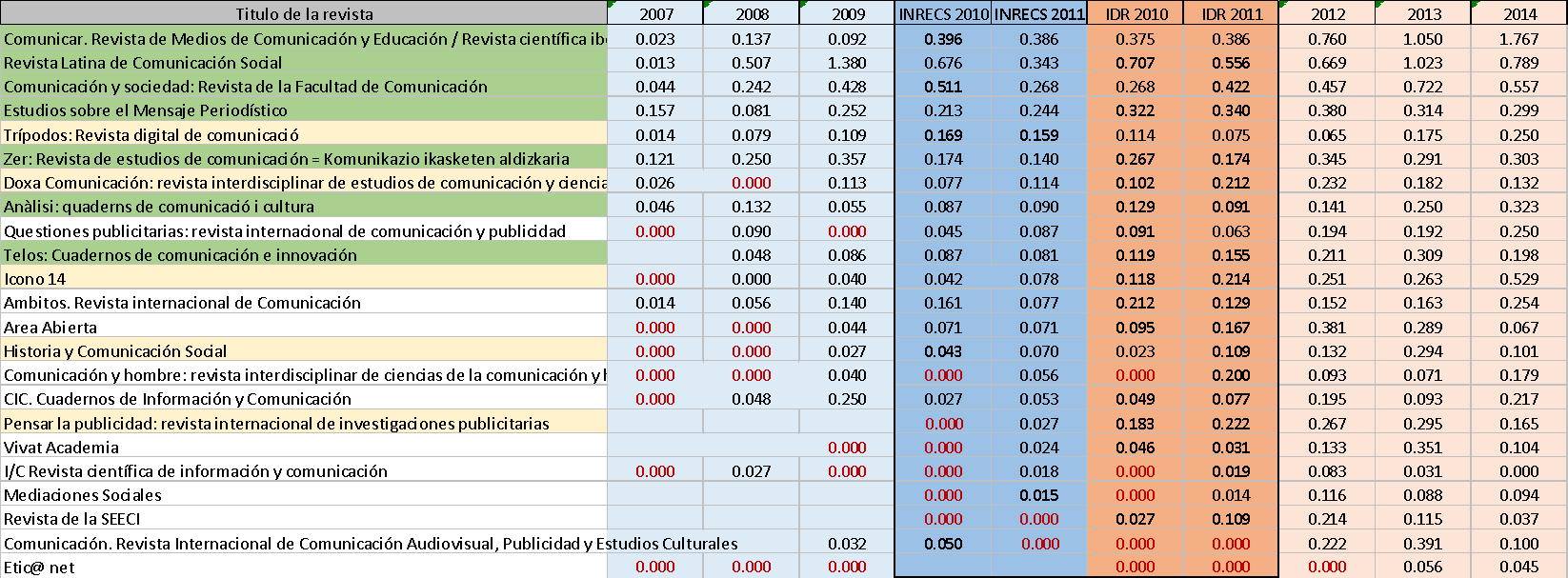 Calderón-Rehecho, A. (2024). * Aprovechando que Dialnet Métricas se encuentra con IN-RECS. Comparación de indicadores de calidad de revistas. Infonomy, 2(1). https://doi.org/10.3145/infonomy.24.012
Tabla 3. Comparación entre IN-RECS y Dialnet Métricas con el IDR con la ventana de citación de 3 años. Impacto.
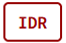 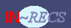 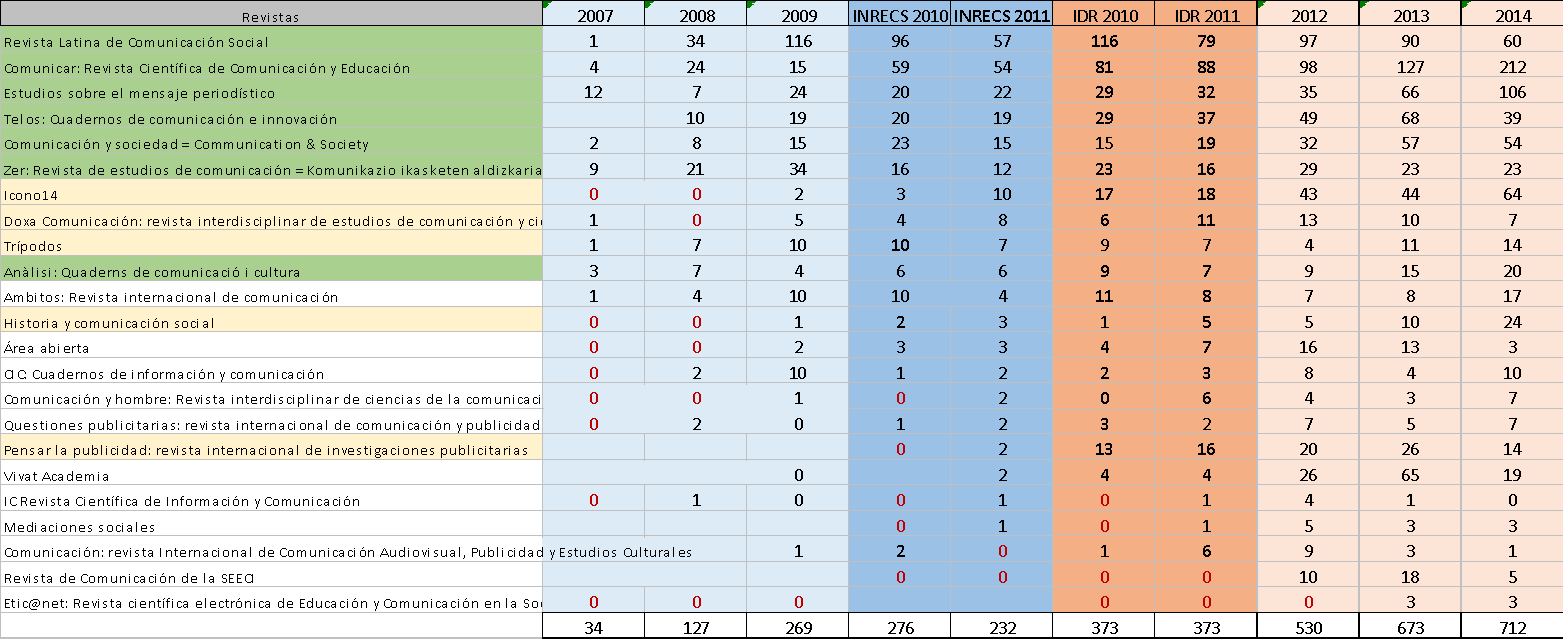 Calderón-Rehecho, A. (2024). * Aprovechando que Dialnet Métricas se encuentra con IN-RECS. Comparación de indicadores de calidad de revistas. Infonomy, 2(1). https://doi.org/10.3145/infonomy.24.012
Tabla 4. Comparación entre IN-RECS y Dialnet Métricas con el IDR con la ventana de citación de 3 años. Citas.
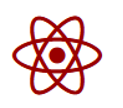 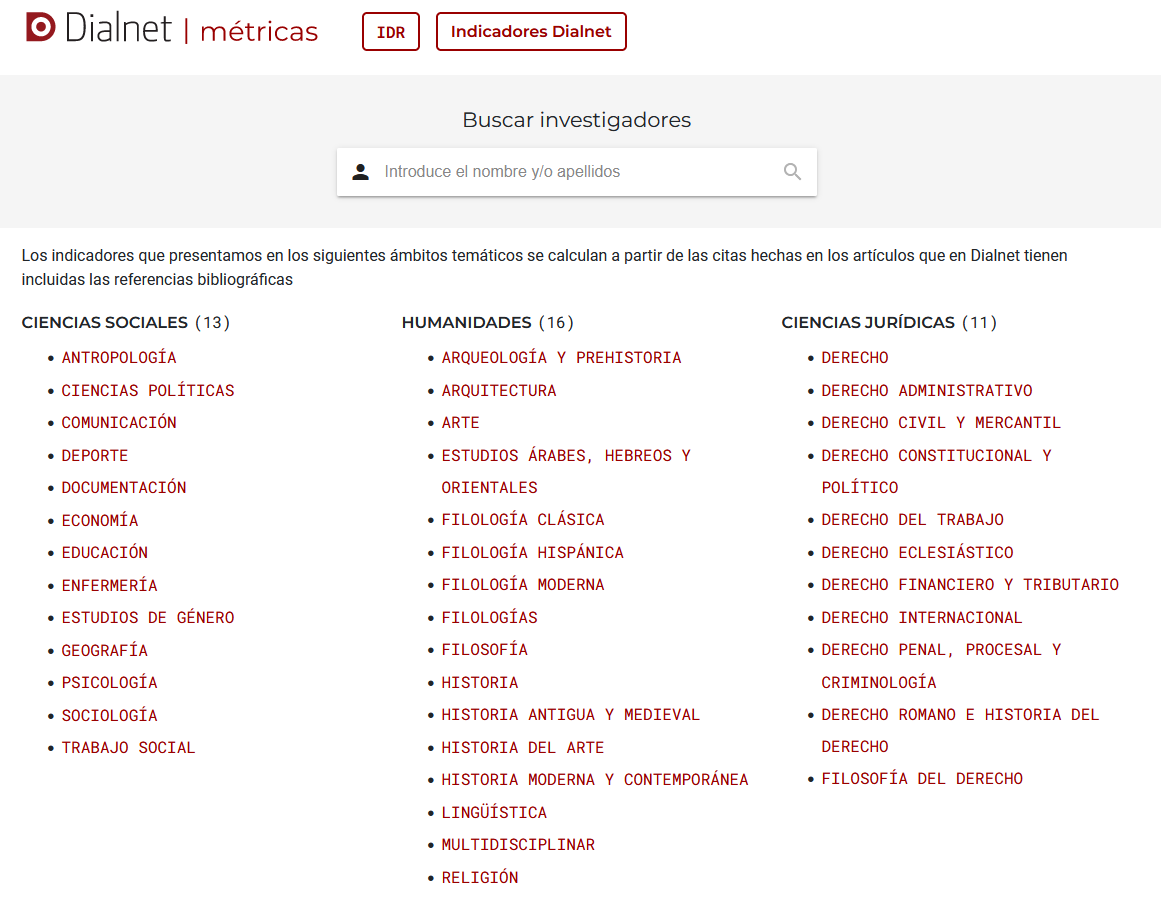 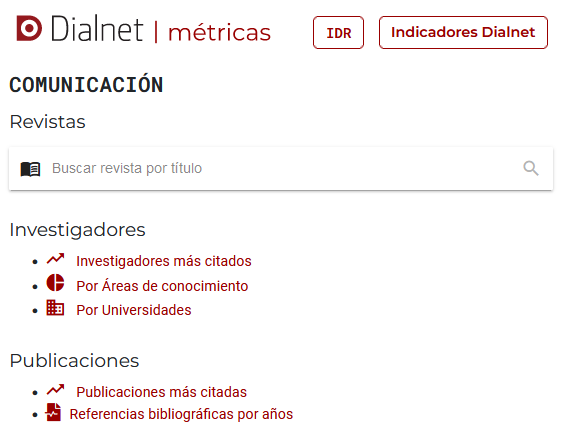 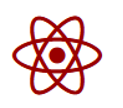 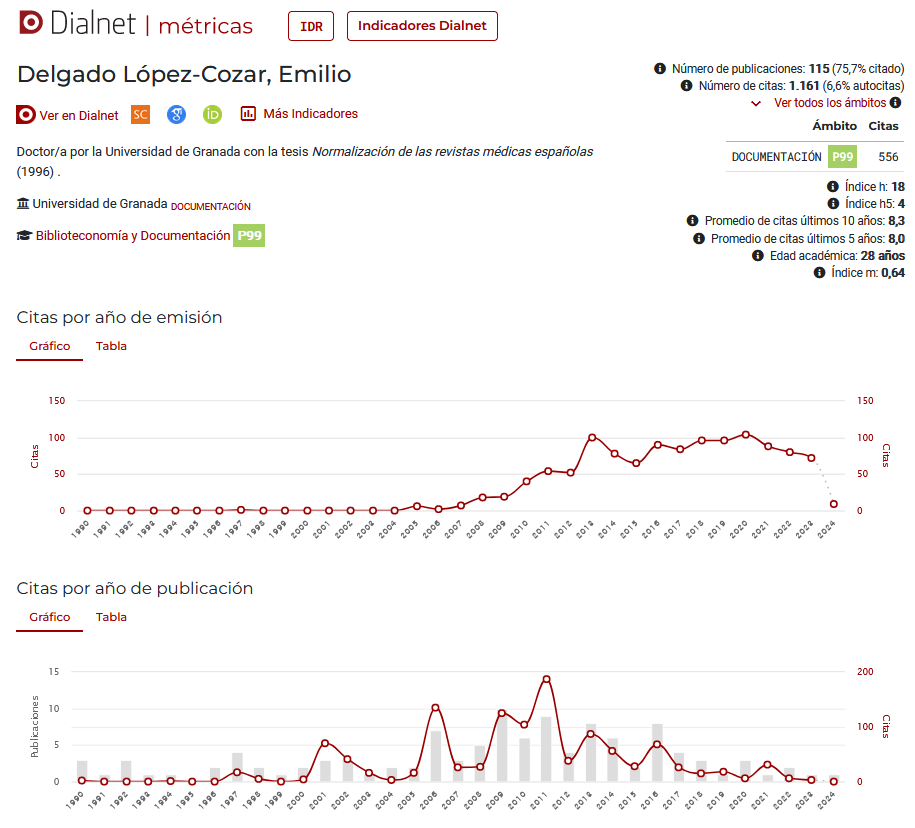 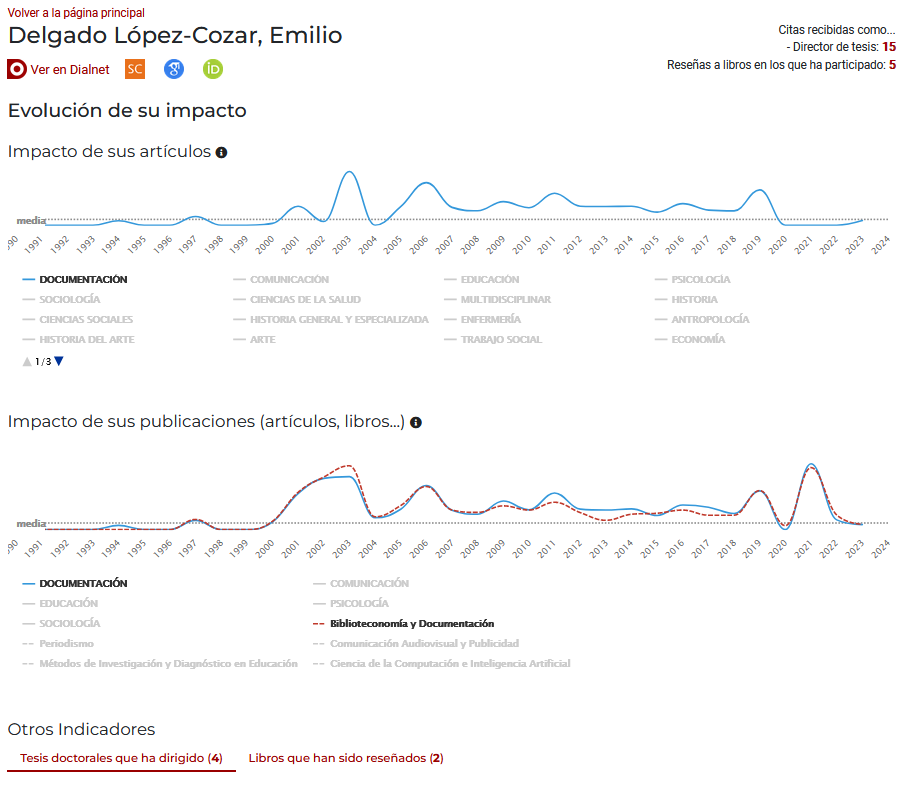 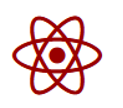 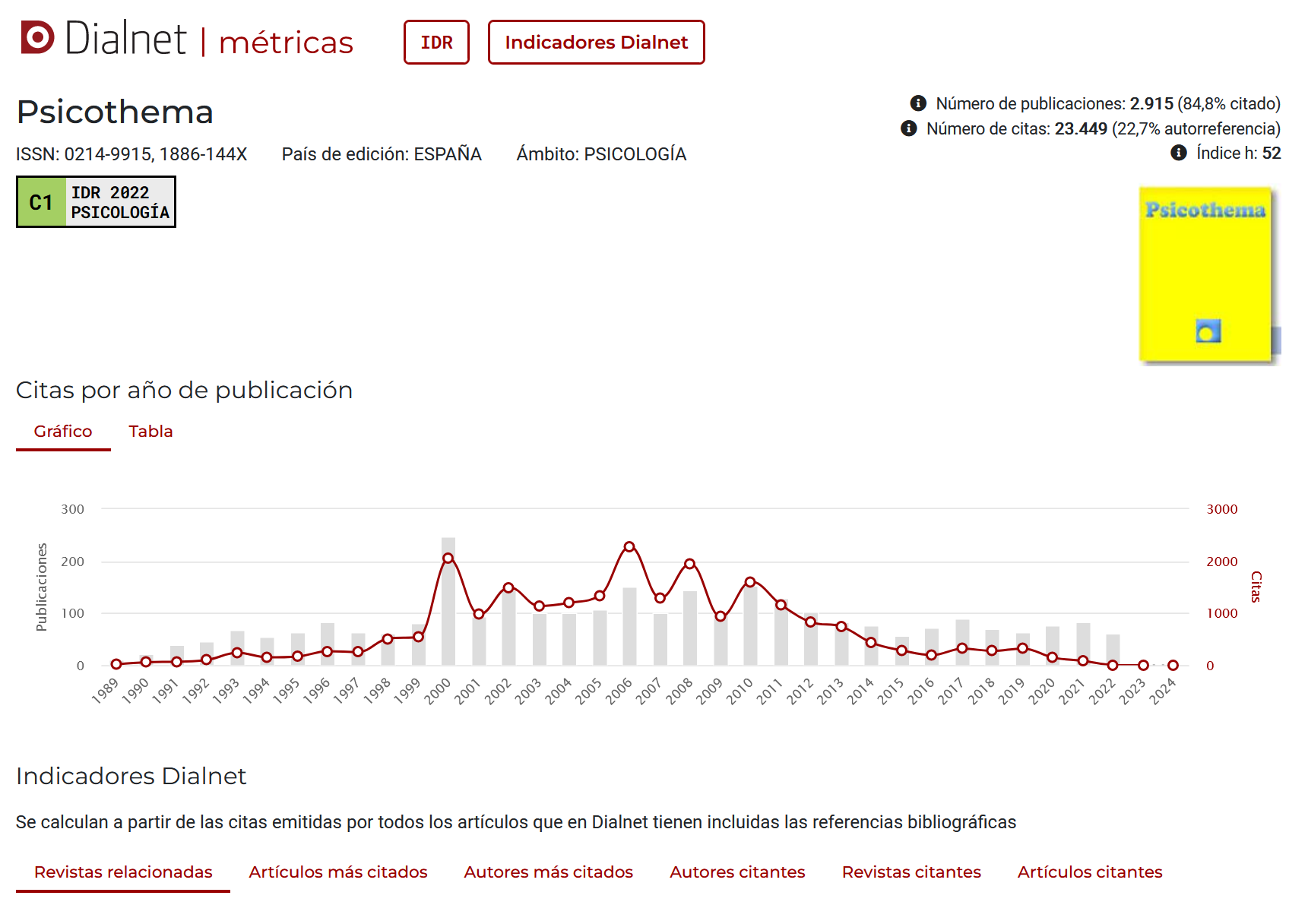 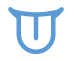 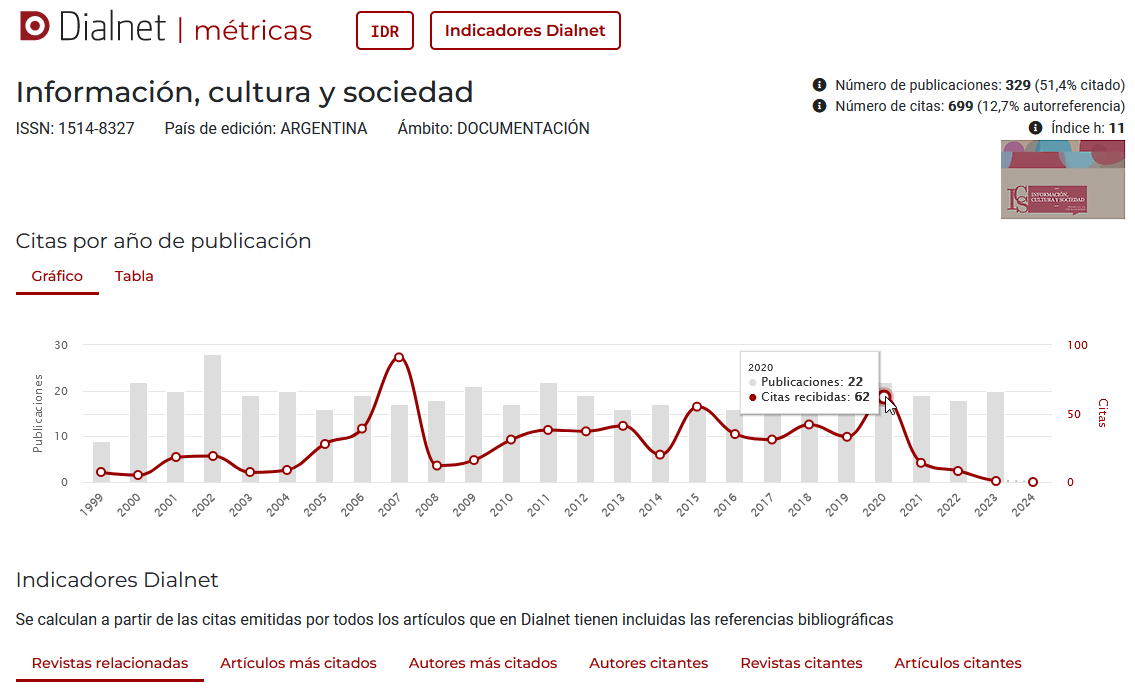 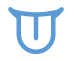 Aunque todavía no tienen IDR, están en Indicadores Dialnet
https://dialnet.unirioja.es/metricas/revistas/6637 (12) México
https://dialnet.unirioja.es/metricas/revistas/16662 (11) México
https://dialnet.unirioja.es/metricas/revistas/26321 (9) Colombia
https://dialnet.unirioja.es/metricas/revistas/20597 (9) Colombia
https://dialnet.unirioja.es/metricas/revistas/1131 (9) Chile
https://dialnet.unirioja.es/metricas/revistas/16784 (8) Argentina
https://dialnet.unirioja.es/metricas/revistas/25092 (7) Brasil
https://dialnet.unirioja.es/metricas/revistas/8712 (6) México
https://dialnet.unirioja.es/metricas/revistas/44 (6) EE.UU.
https://dialnet.unirioja.es/metricas/revistas/26836 (6) Argentina
Con su número de publicaciones, de citas, (su índice h) y también...
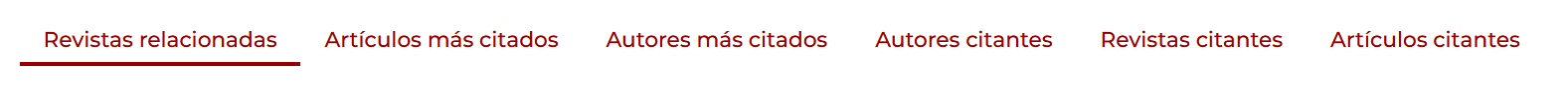 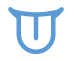 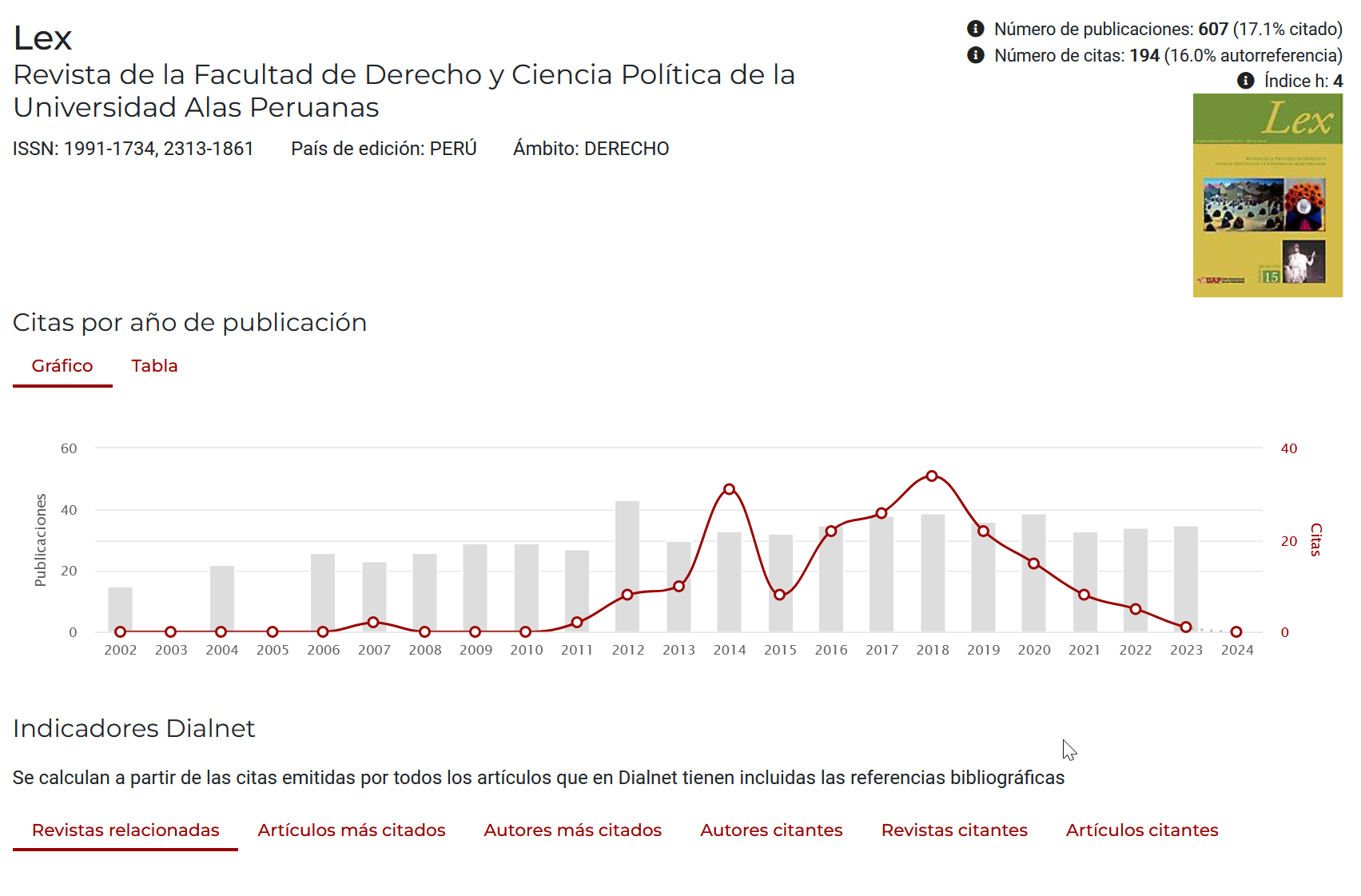 β: Tesis y capítulos de libros
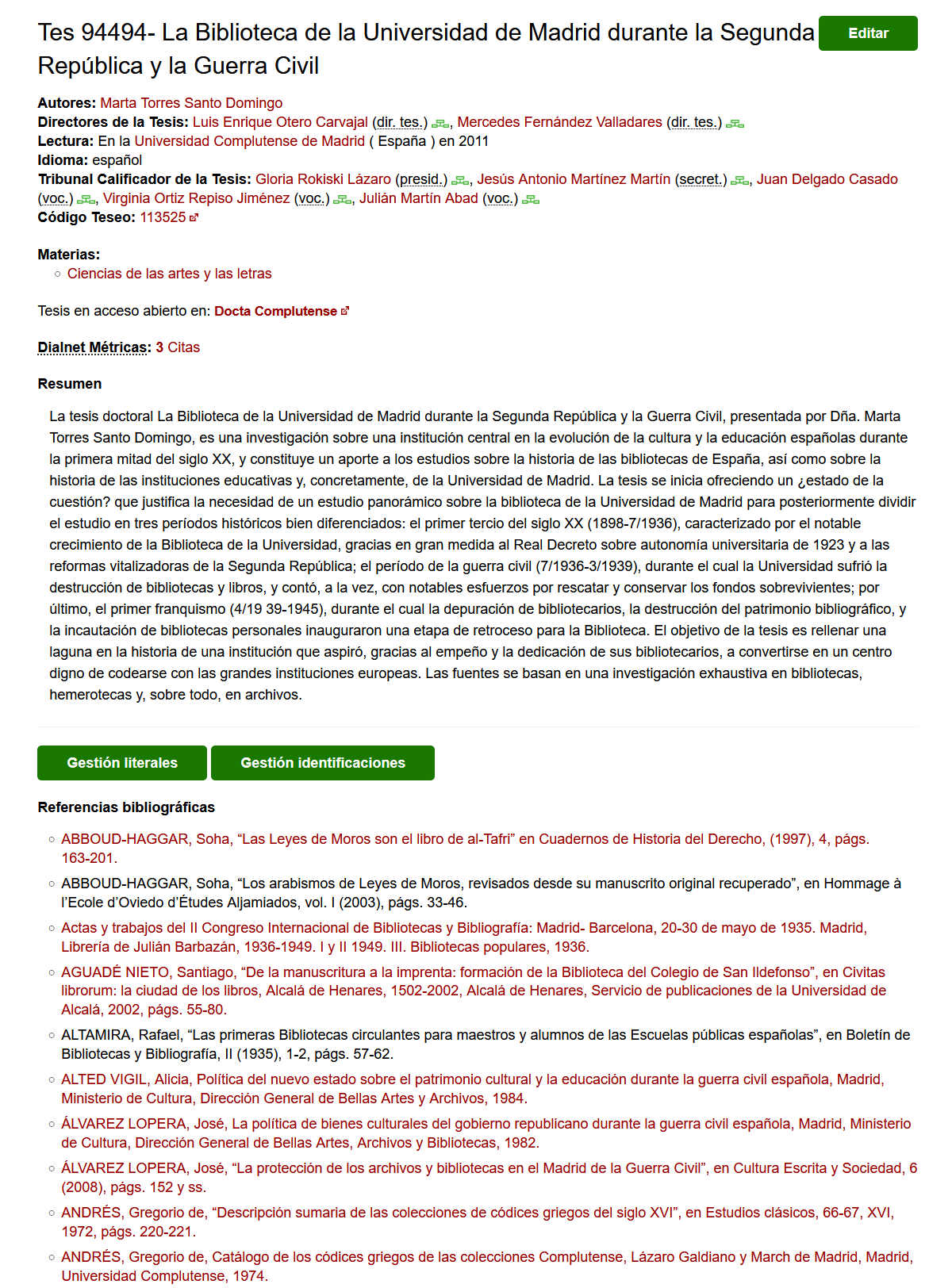 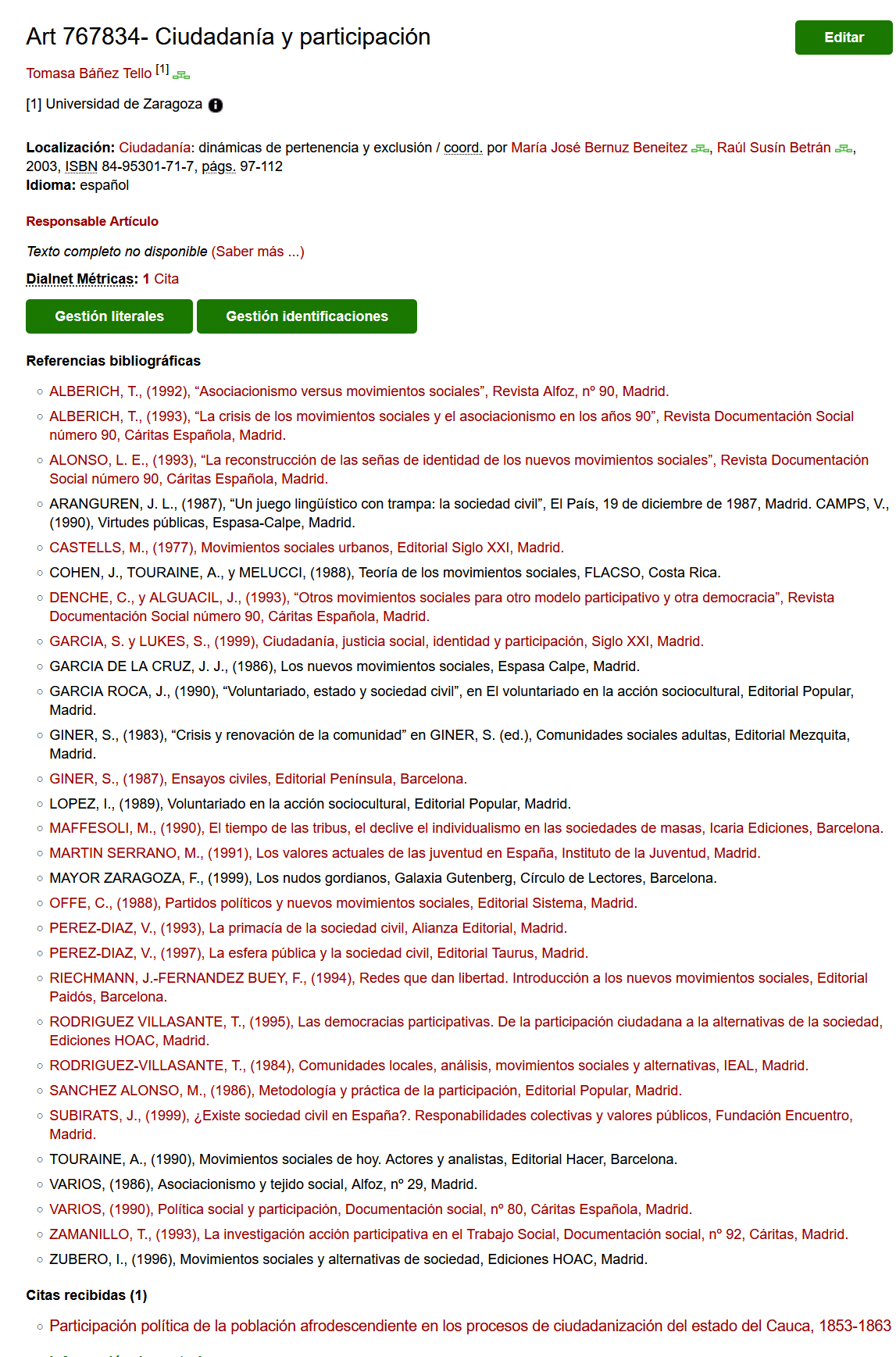 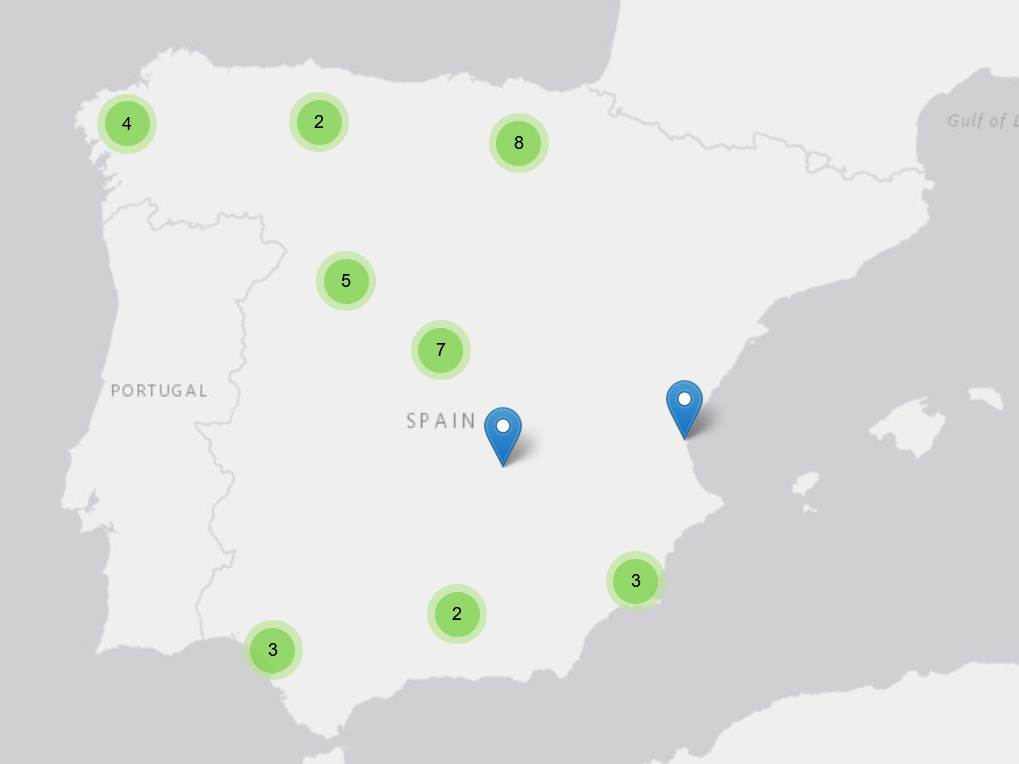 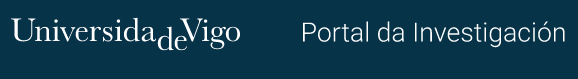 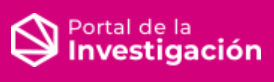 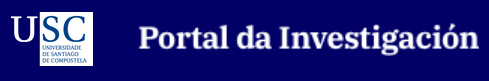 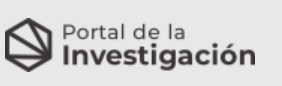 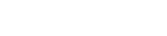 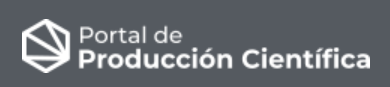 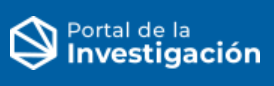 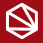 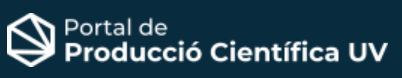 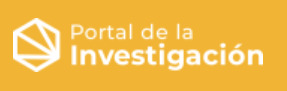 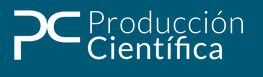 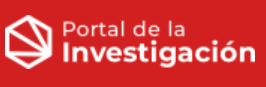 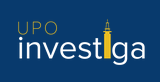 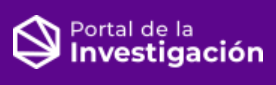 Vídeo
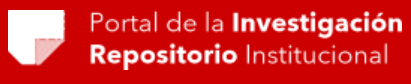 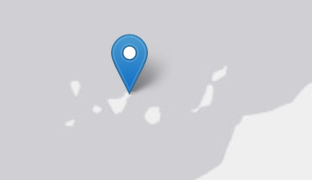 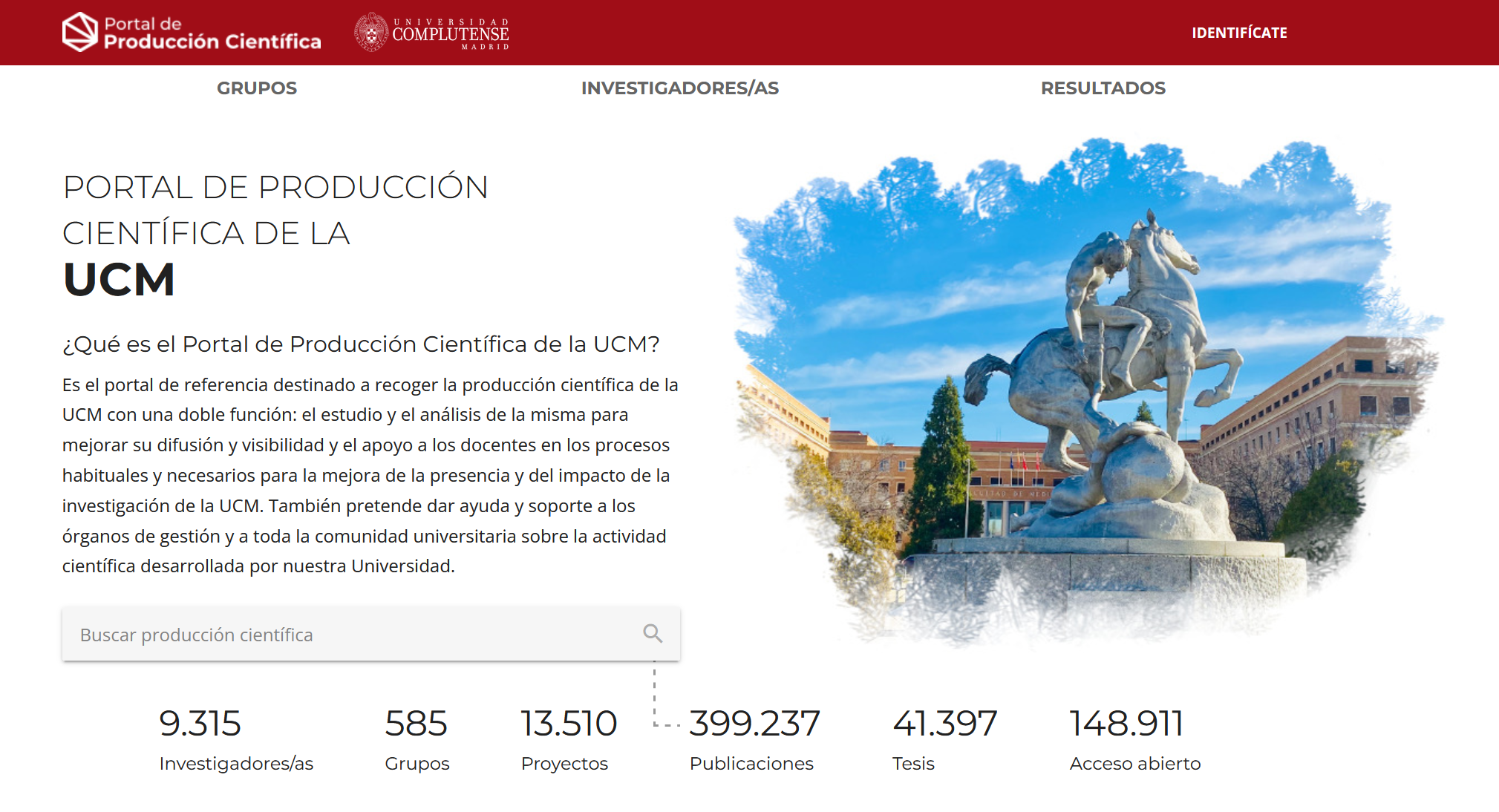 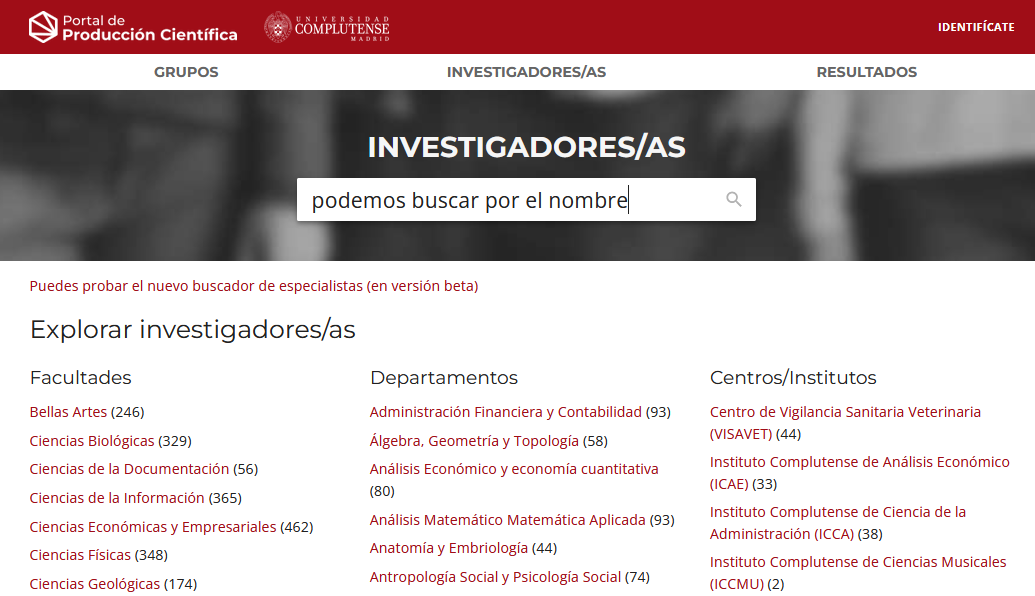 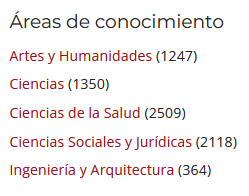 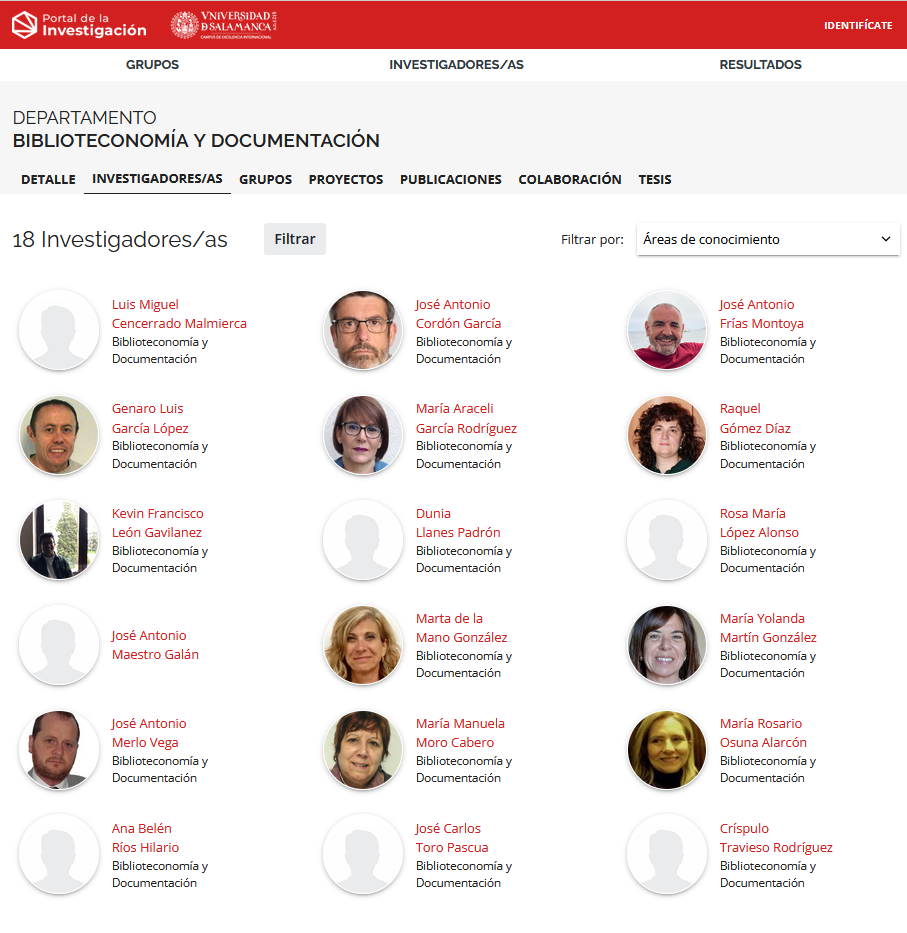 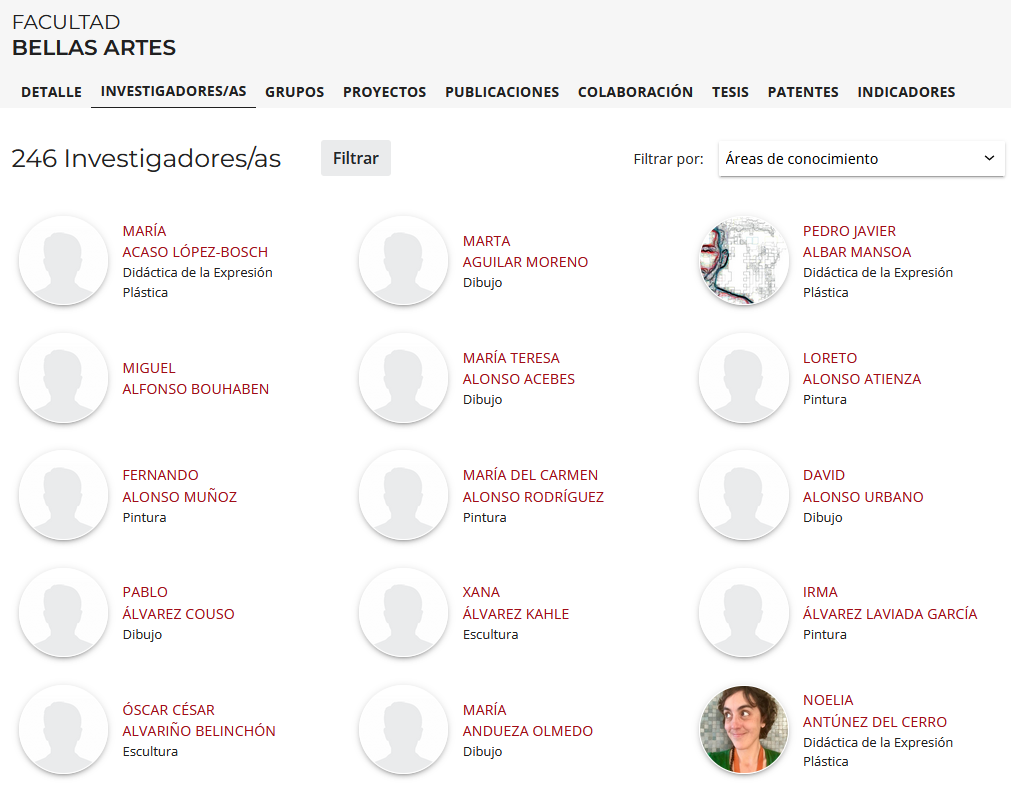 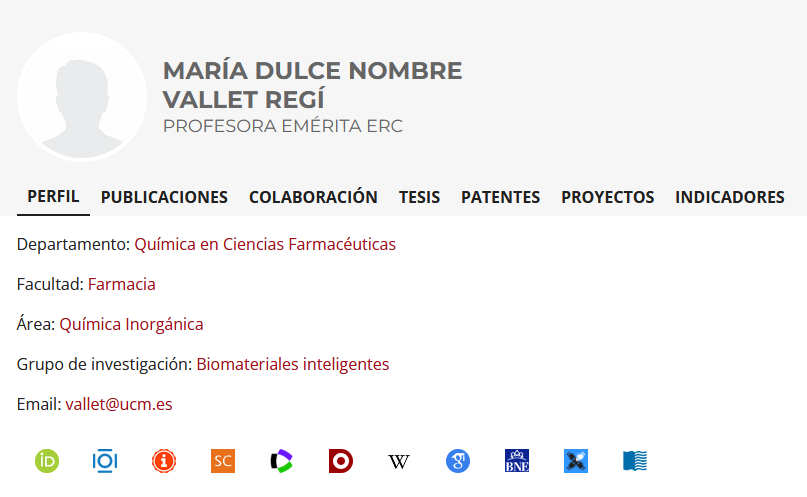 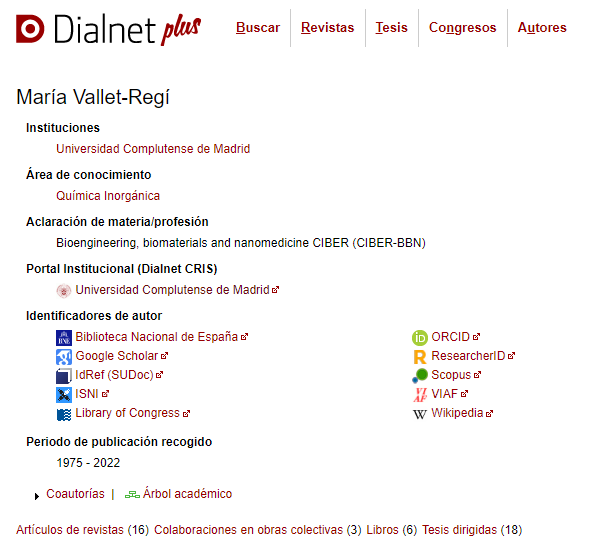 ¿De dónde proceden los datos?
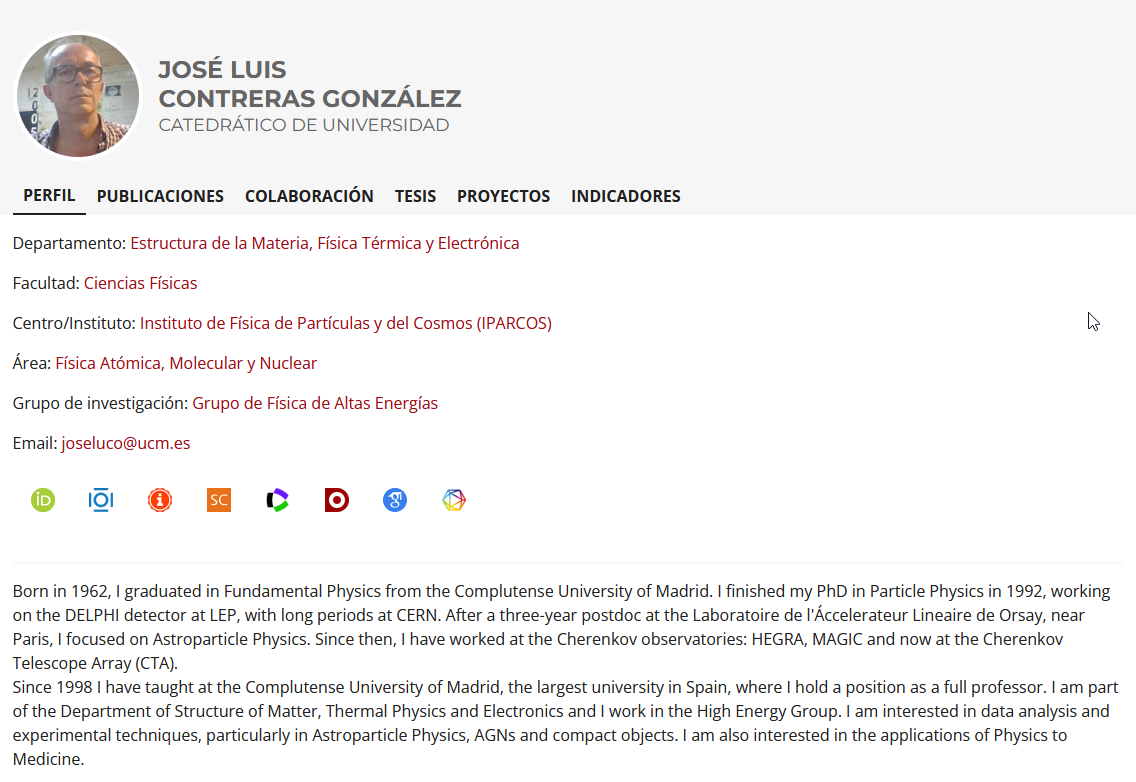 Investigador/a
Servicios Universidad
Dialnet
¿De dónde proceden los datos?
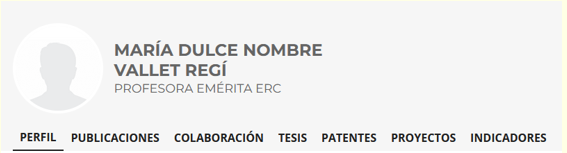 PUBLICACIONES

COLABORACIÓN

TESIS

PATENTES

PROYECTOS

INDICADORES
Scopus / Dialnet / Web of Science // Docserver

Dialnet + base de datos de instituciones

Dialnet (las españolas, previa carga en Teseo)

INVENES. En breve, se ampliarán las opciones

Servicios de la Universidad

Las fuentes de datos, más procesado del Portal
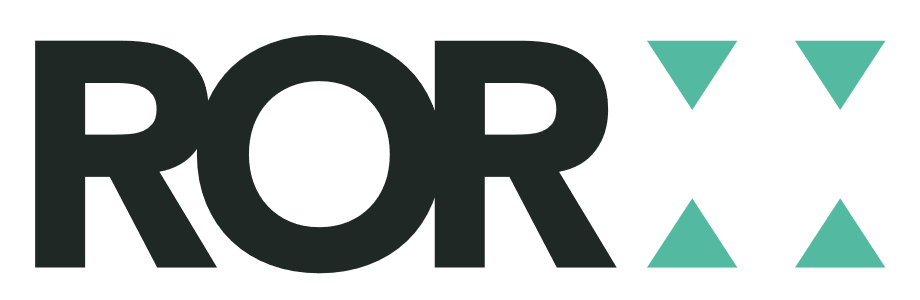 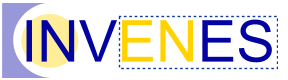 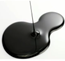 ¿De dónde proceden los datos?
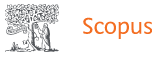 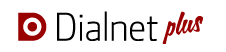 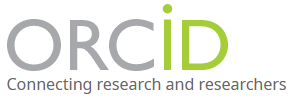 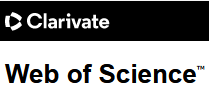 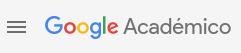 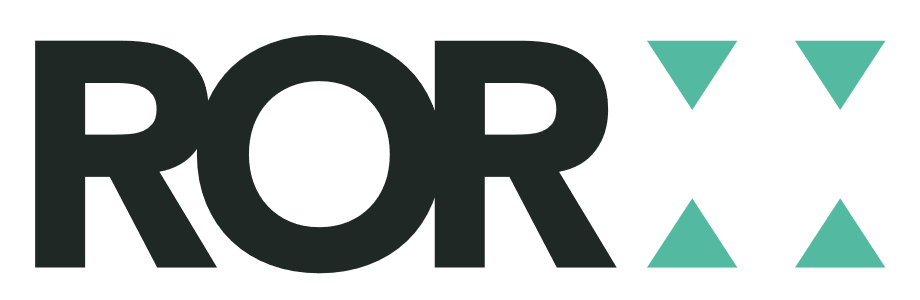 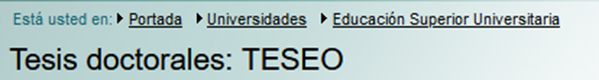 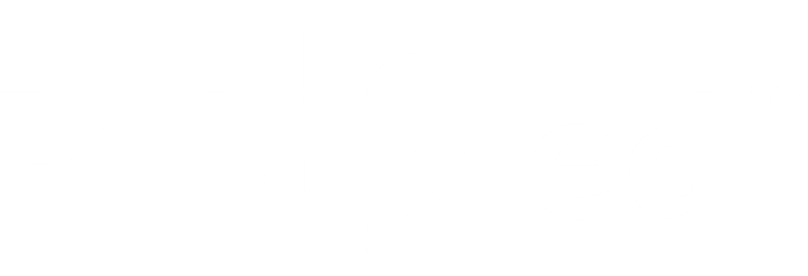 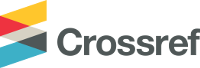 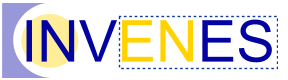 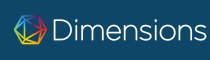 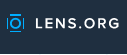 ...
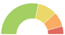 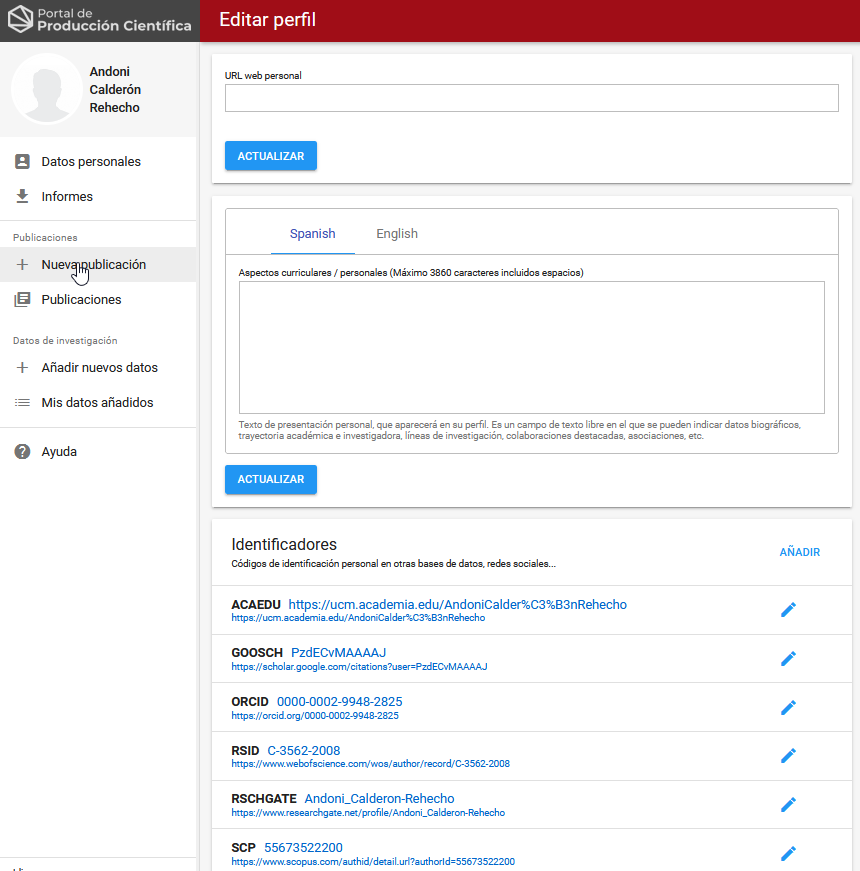 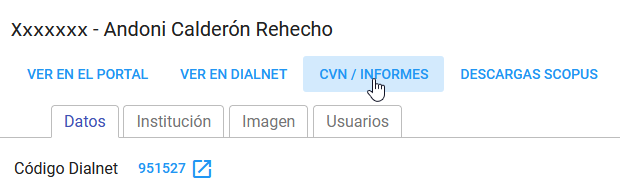 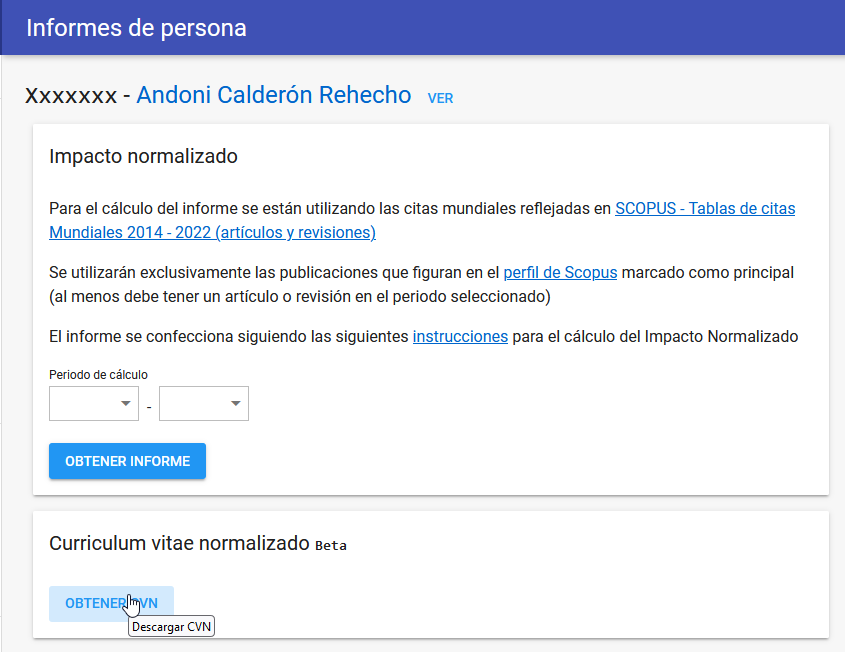 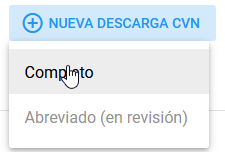 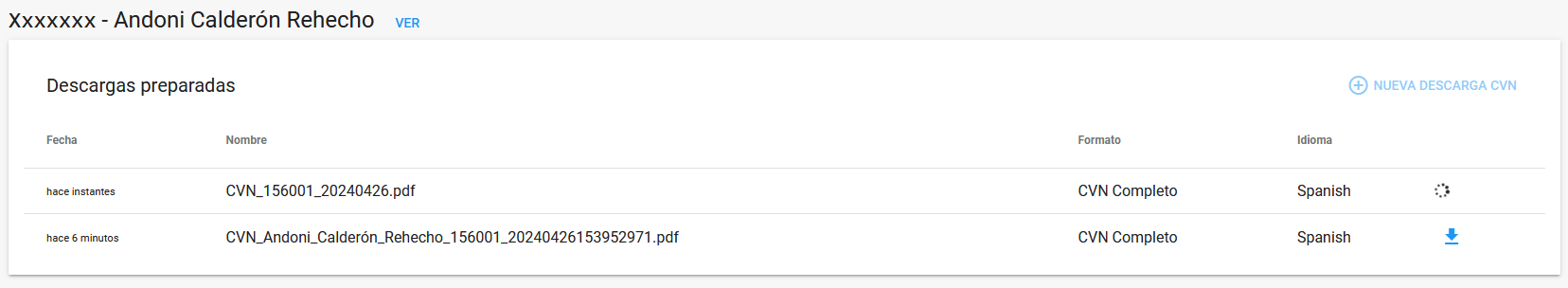 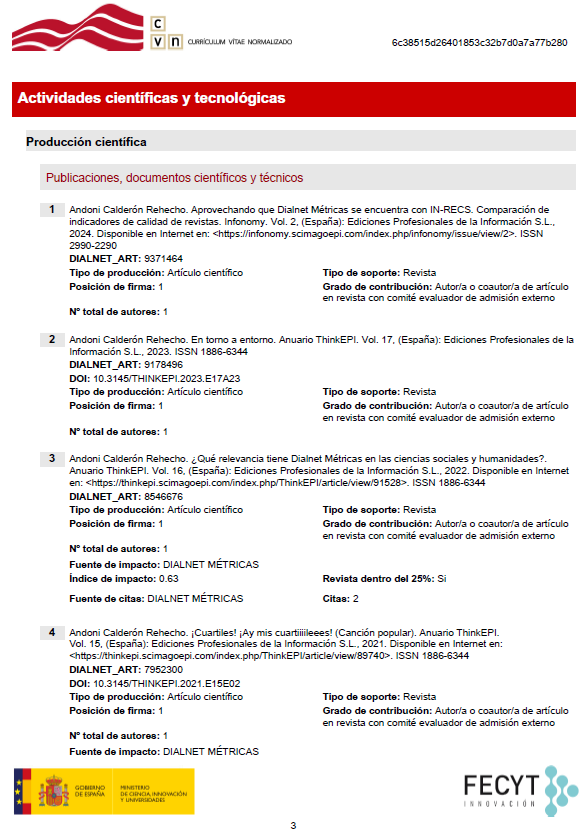 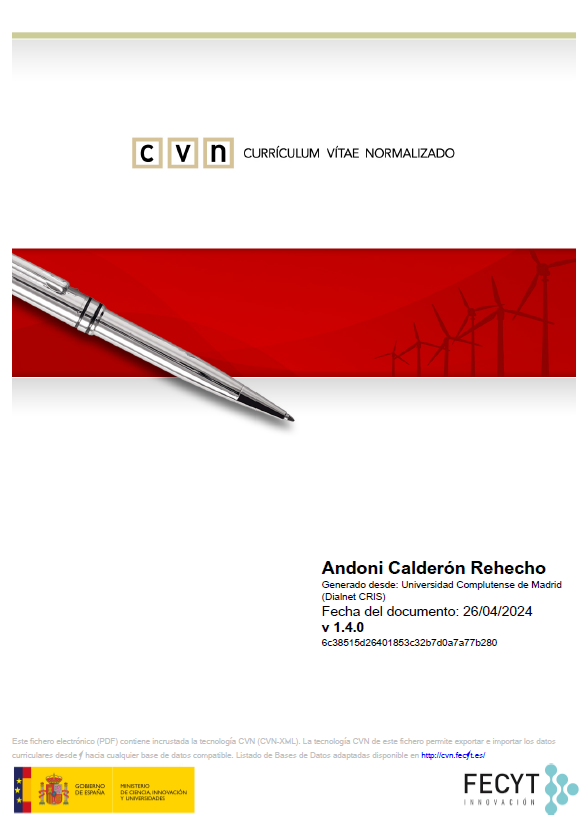 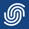 Sistema de Gestión Curricular
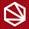 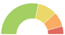 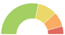 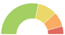 Beta infinita (ββββββββββββ β β)
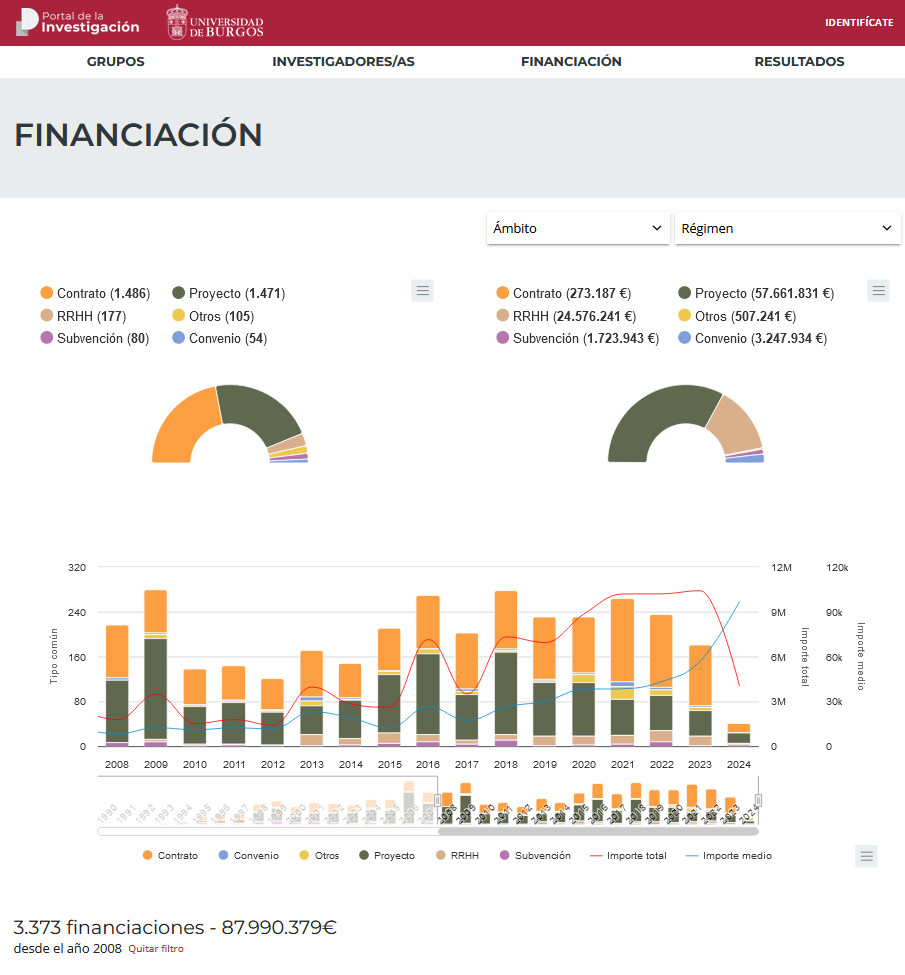 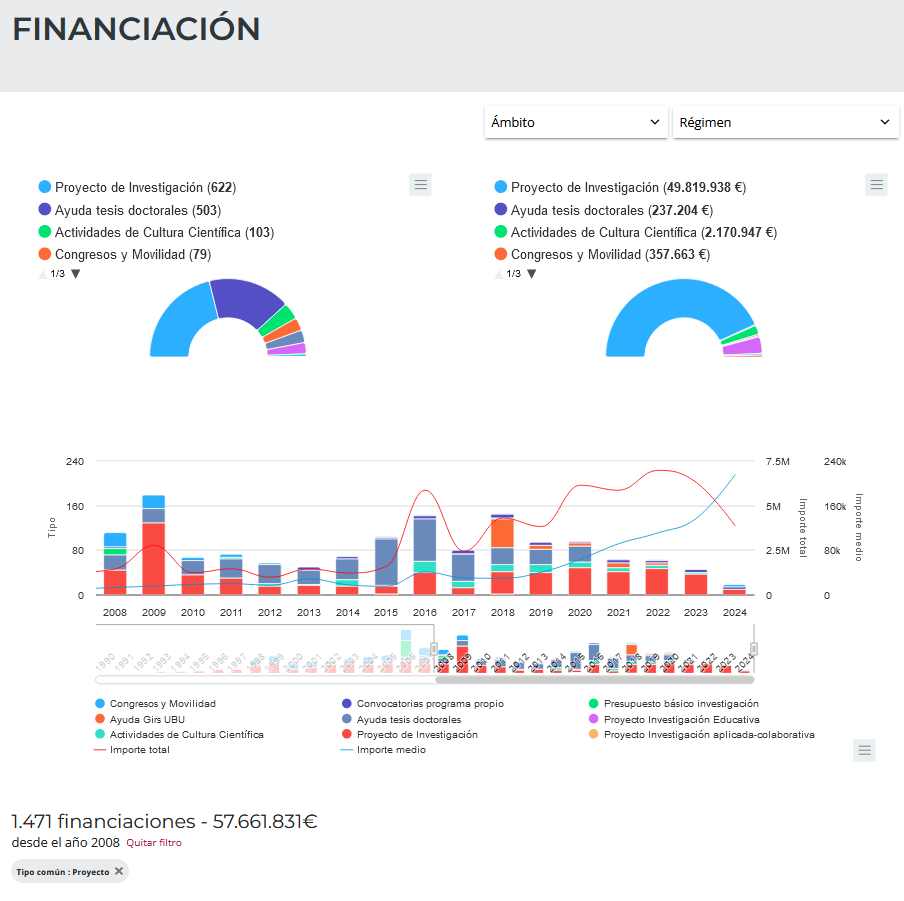 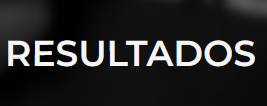 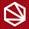 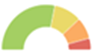 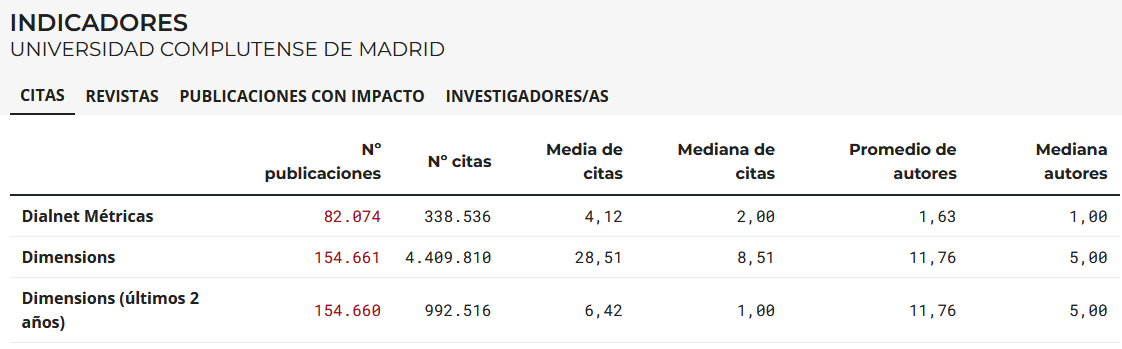 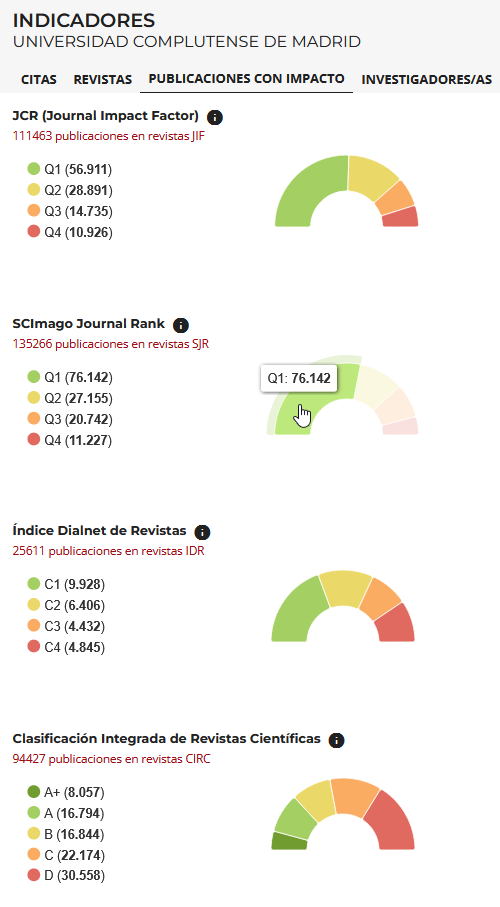 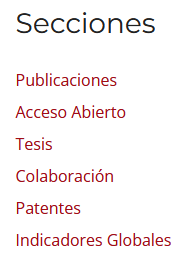 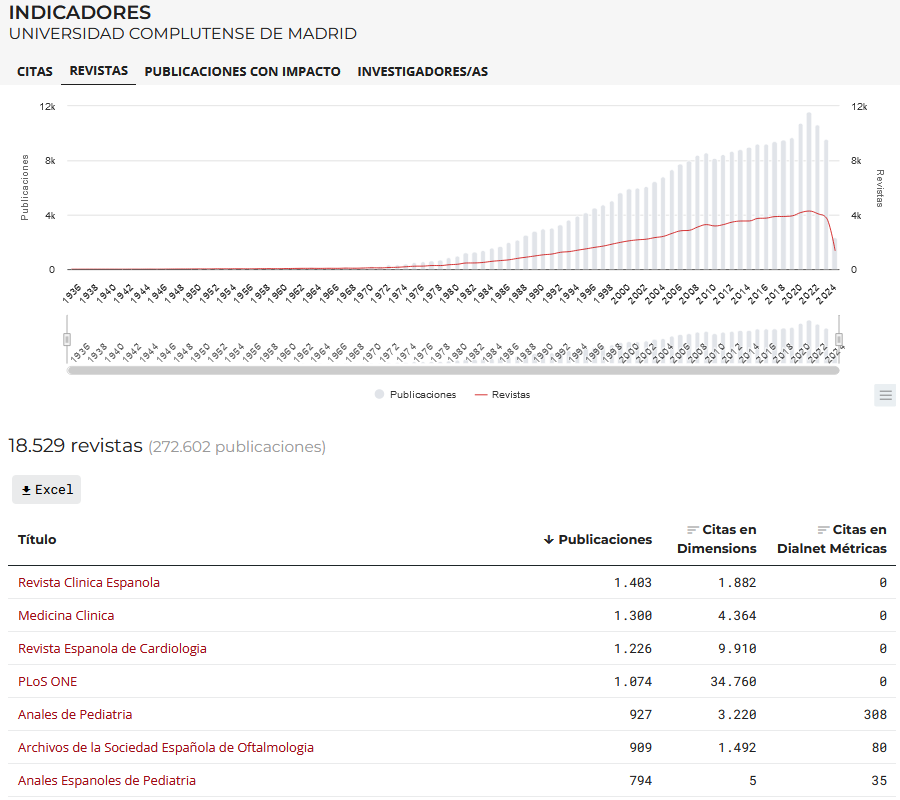 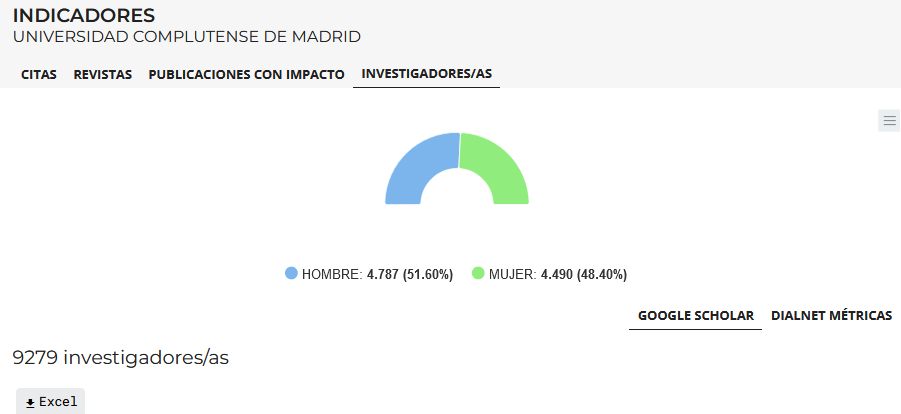 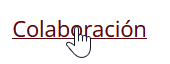 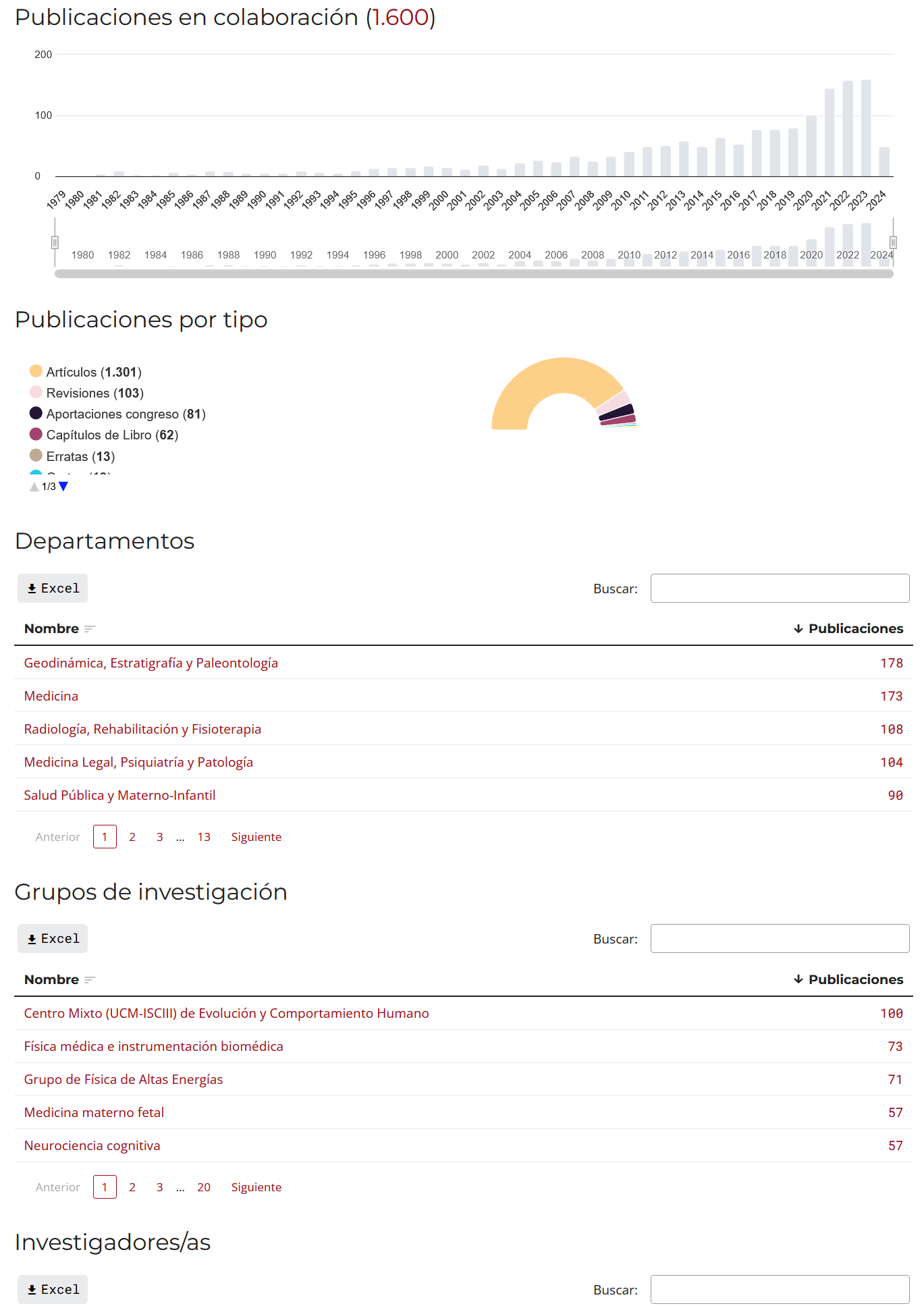 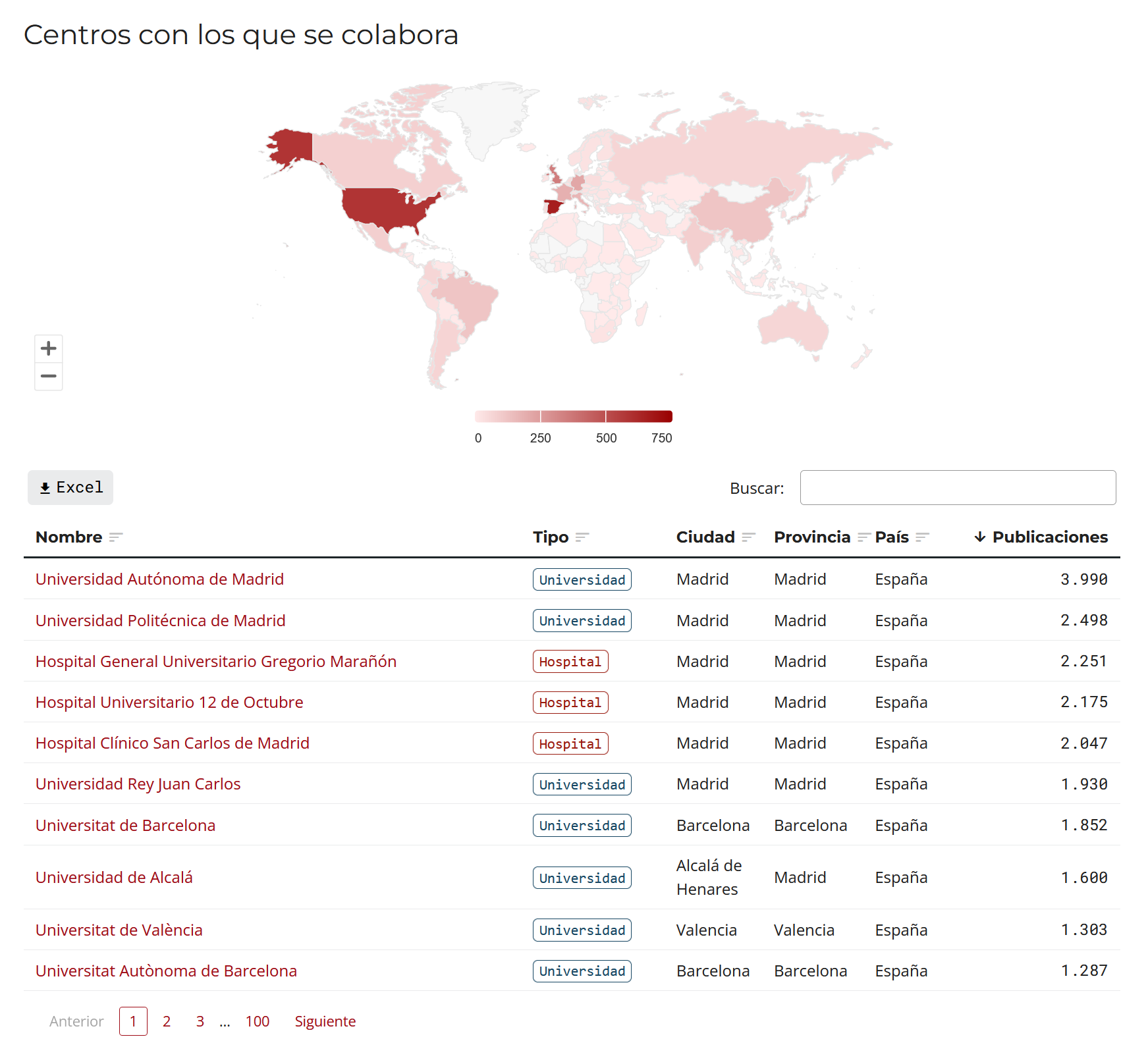 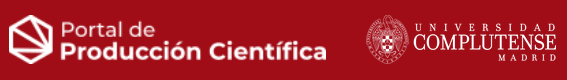 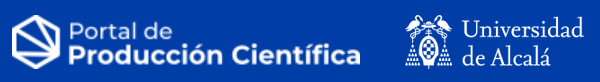 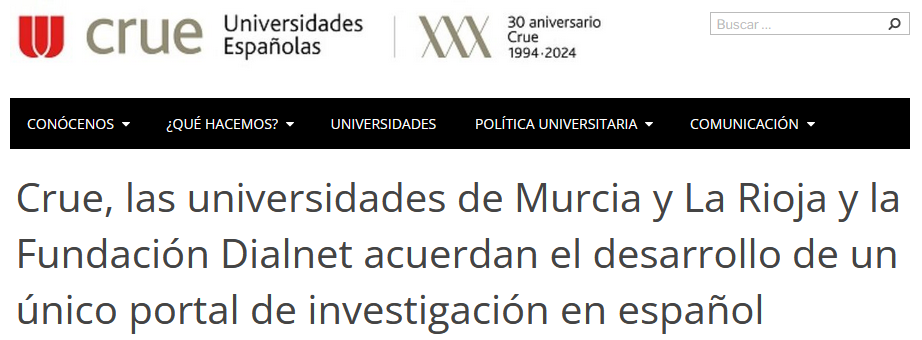 Madrid, 6 de noviembre de 2023.
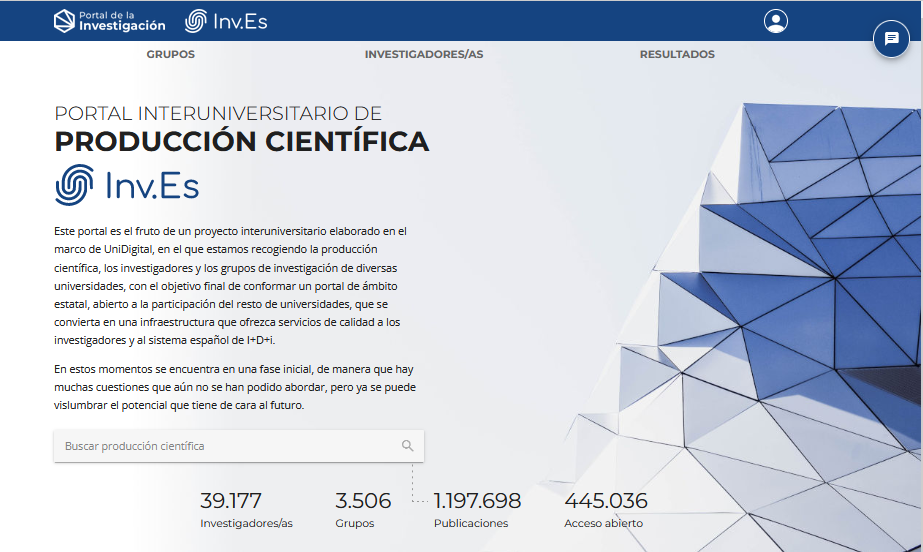 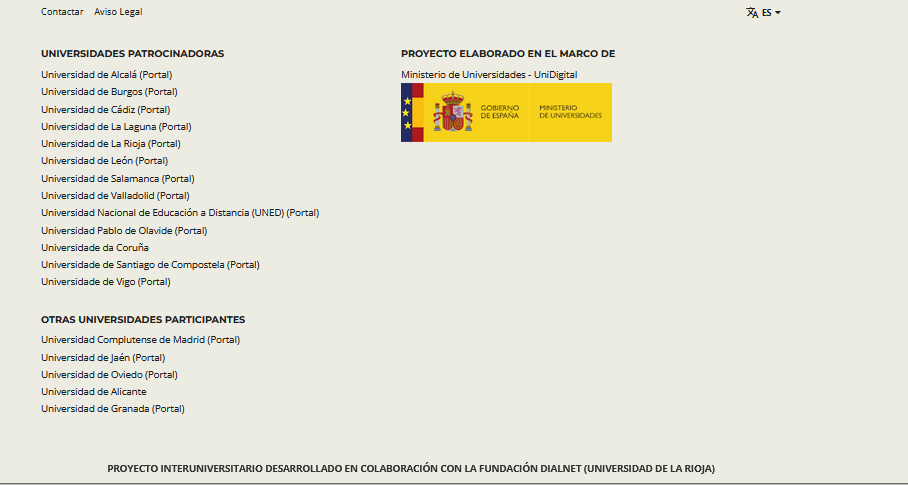 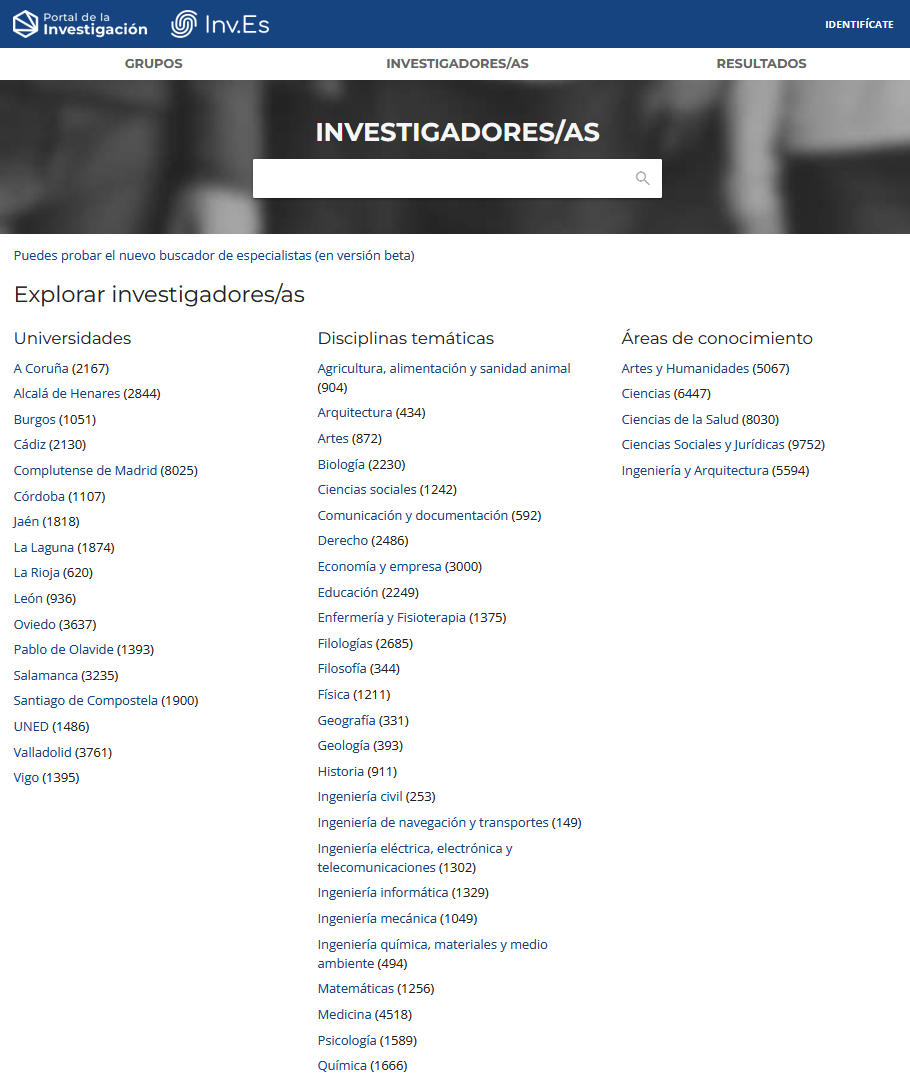 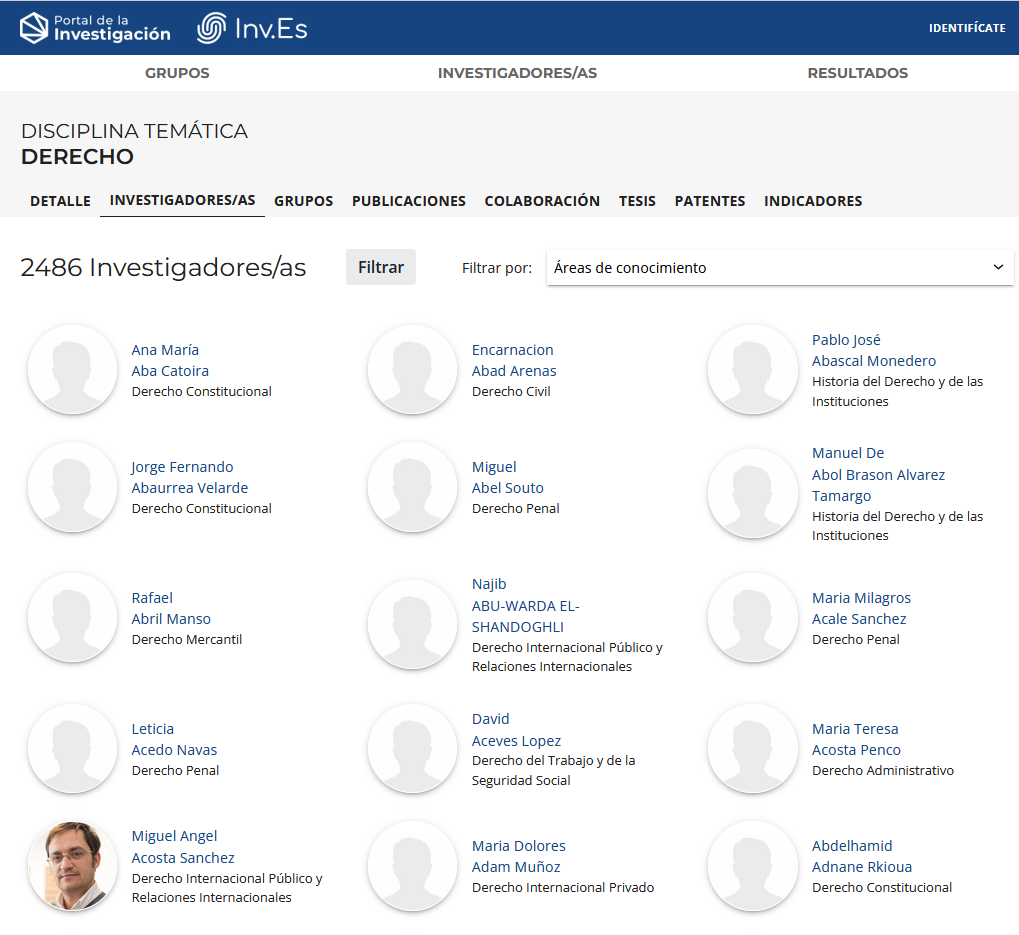 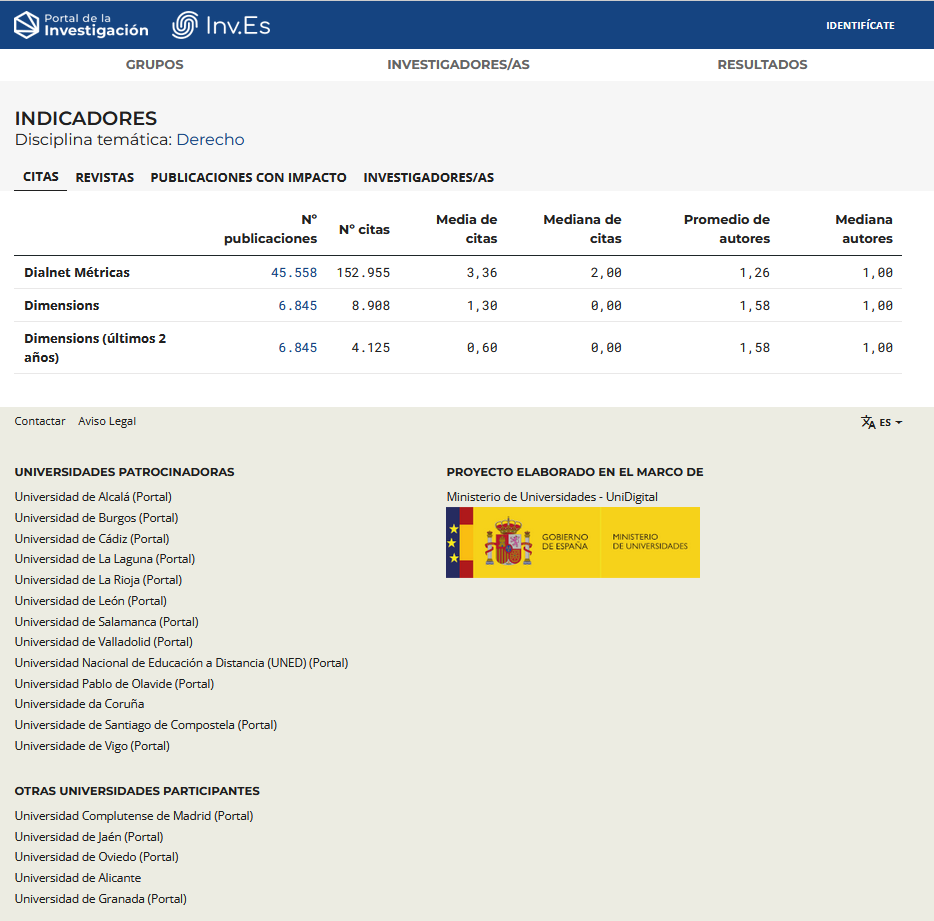 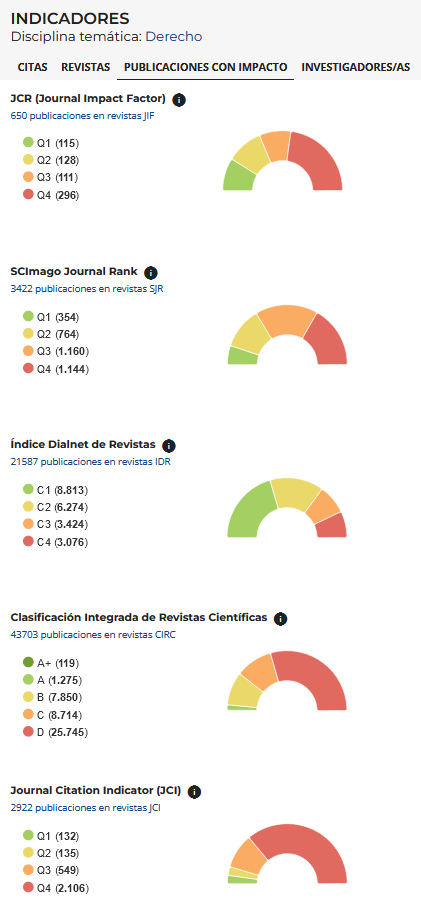 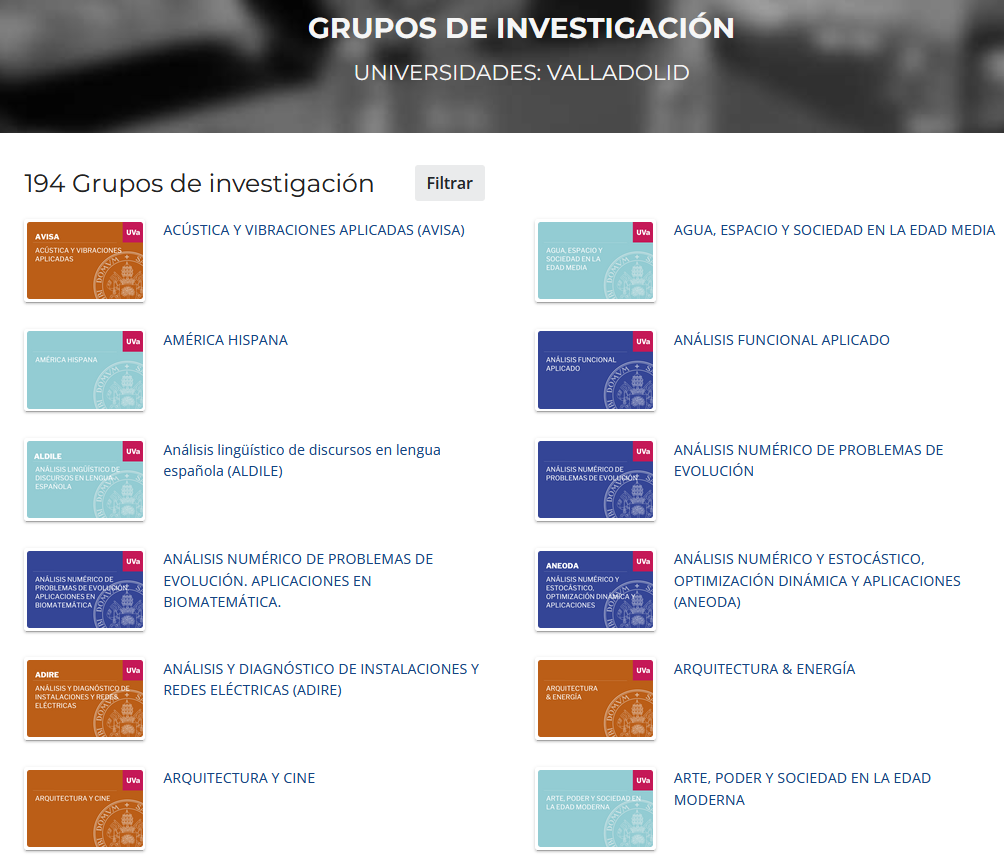 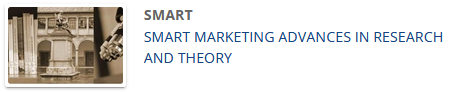 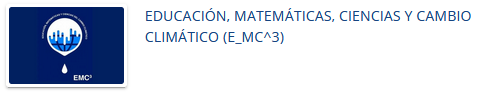 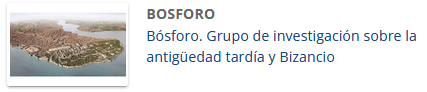 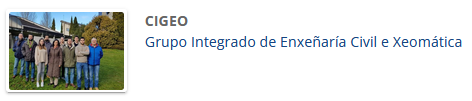 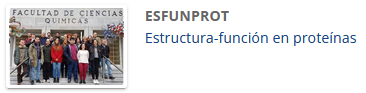 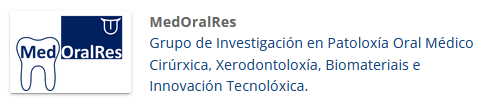 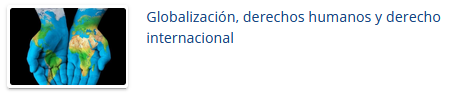 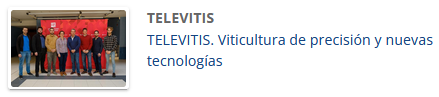 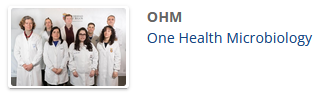 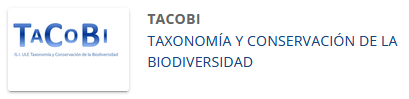 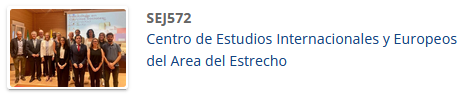 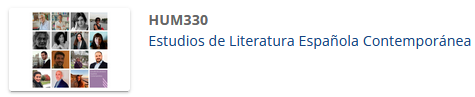 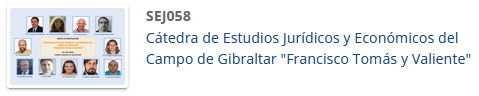 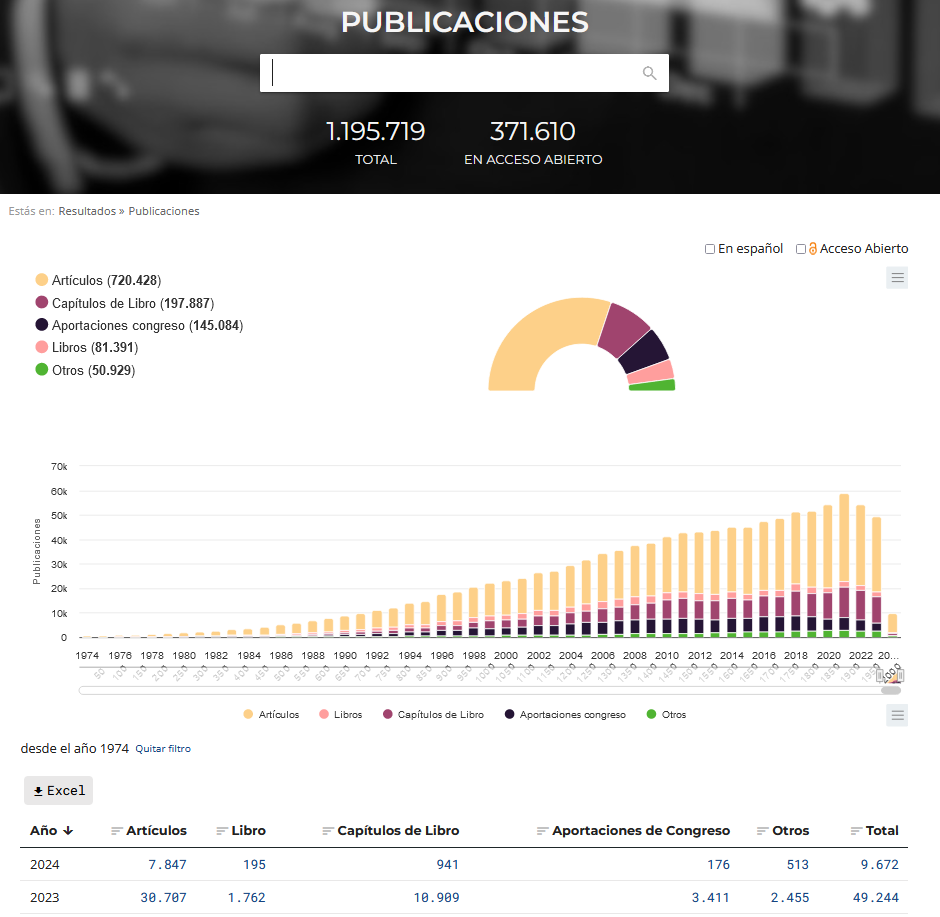 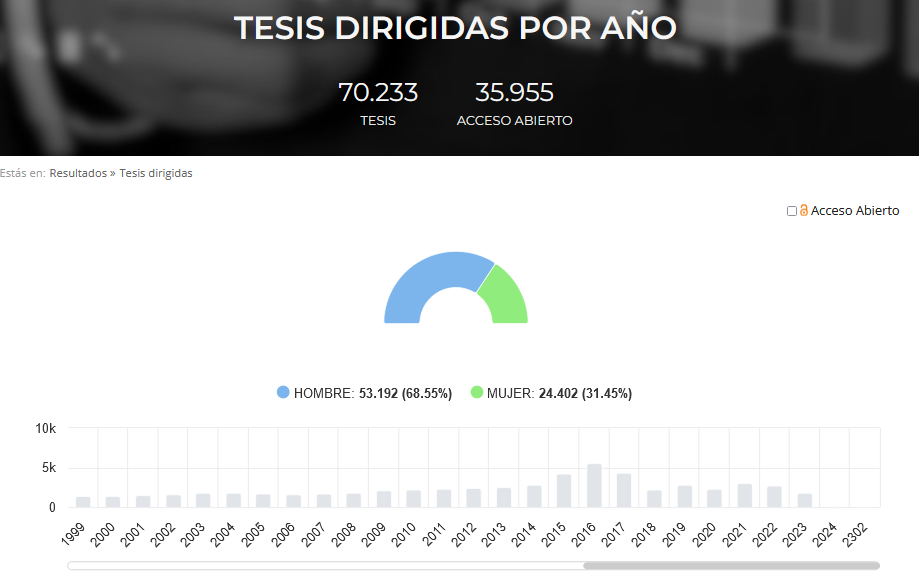 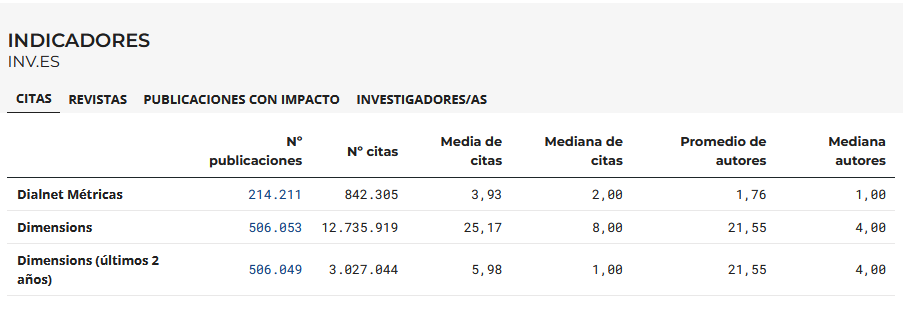 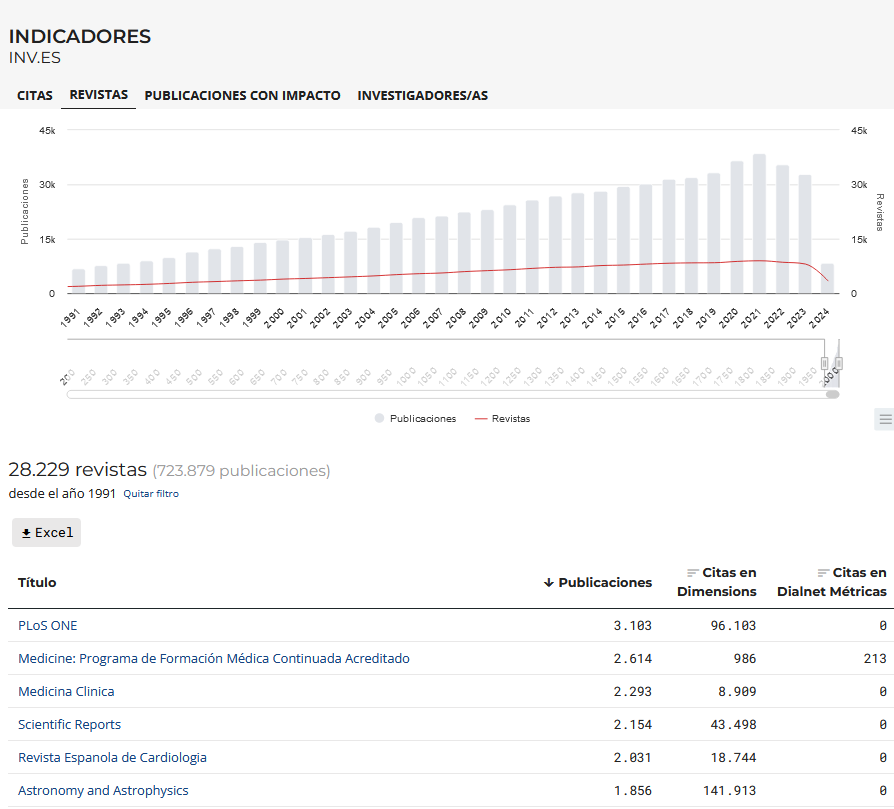 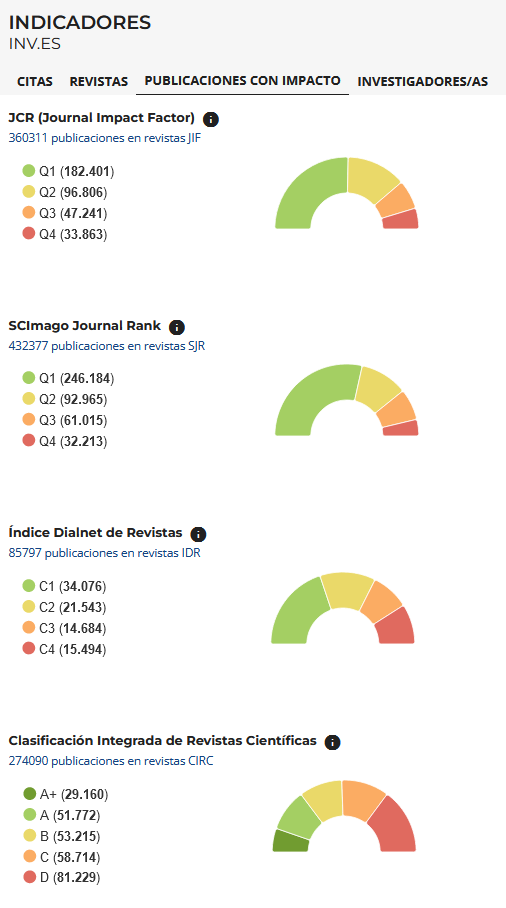 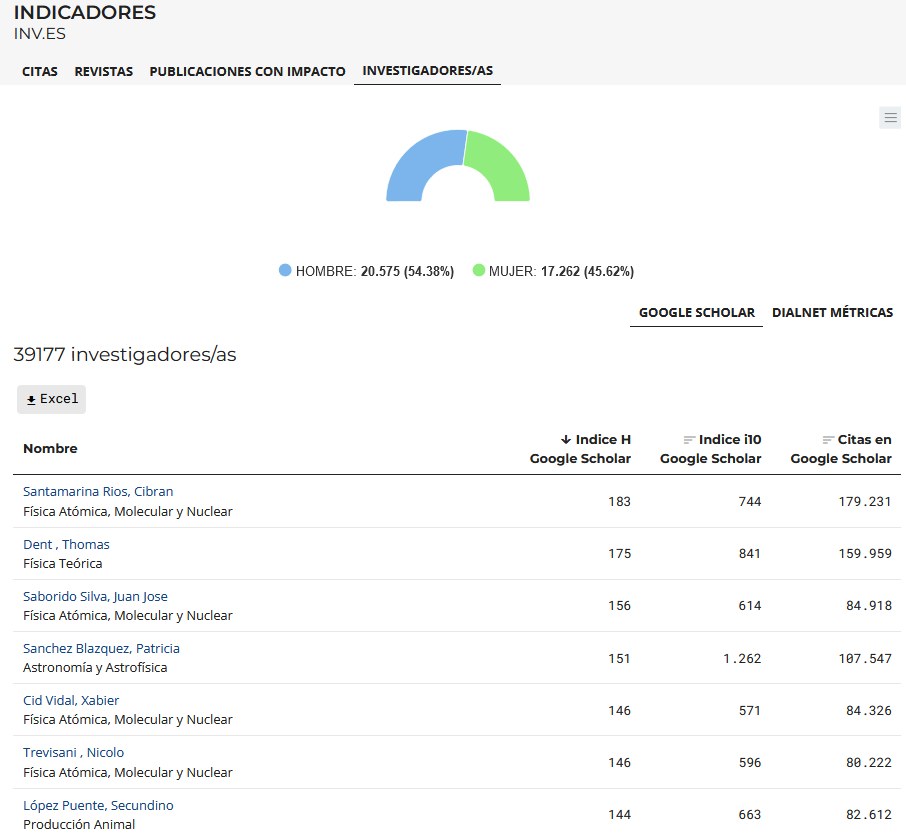 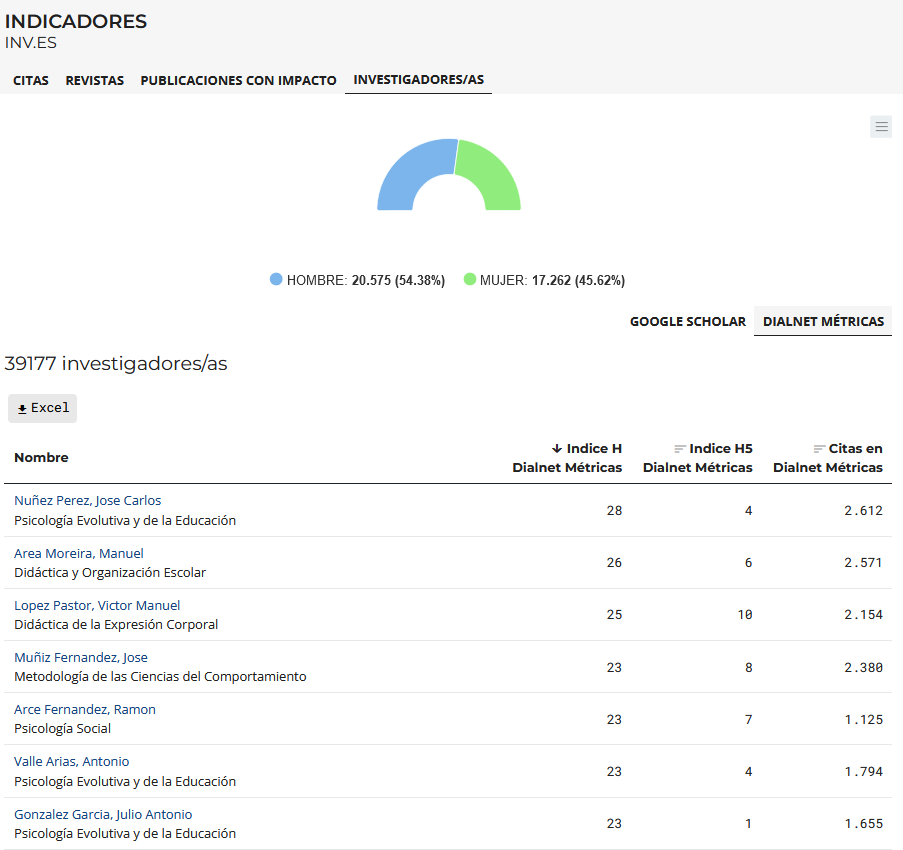 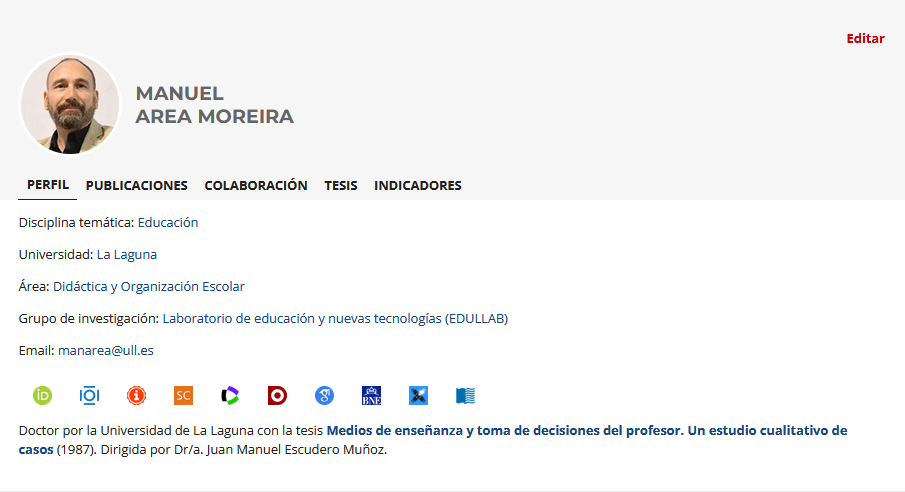 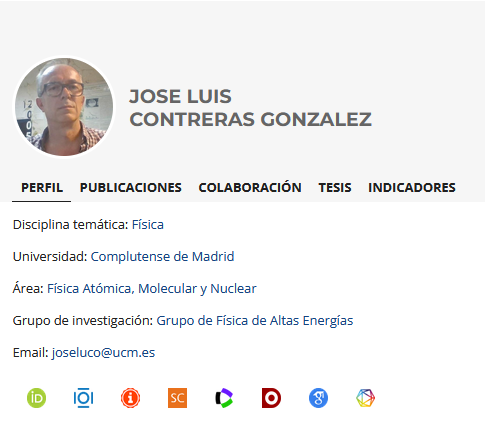 Línea 3: Sistema de gestión avanzada del conocimiento mediante IA
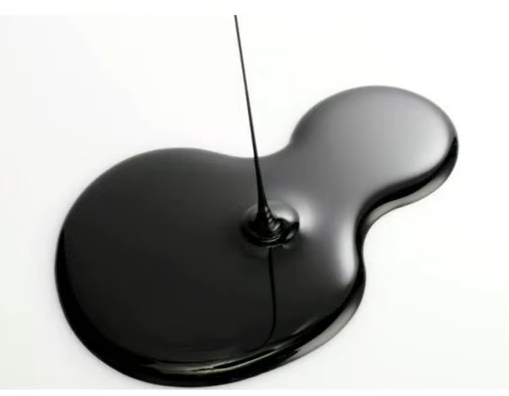 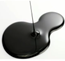 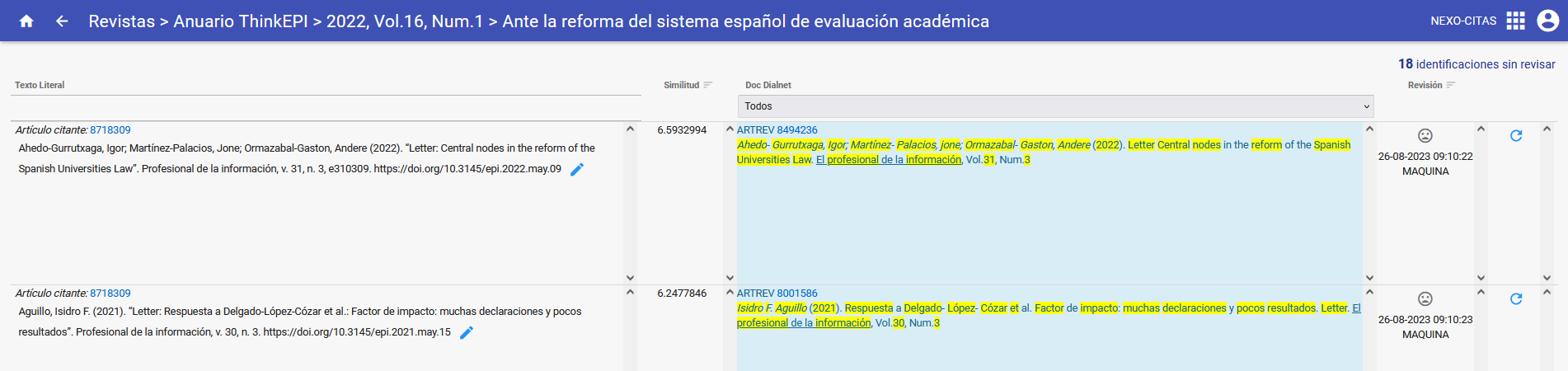 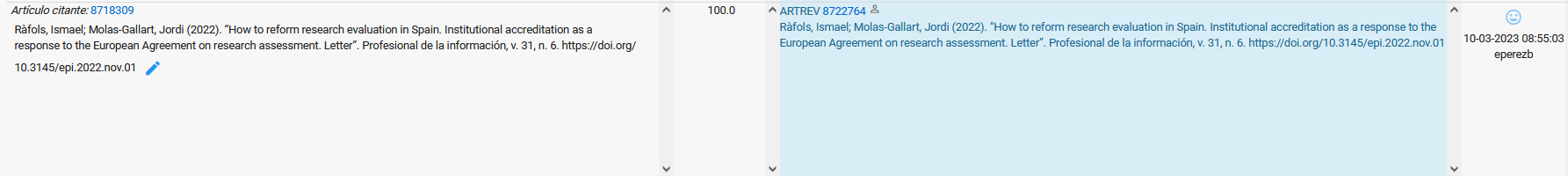 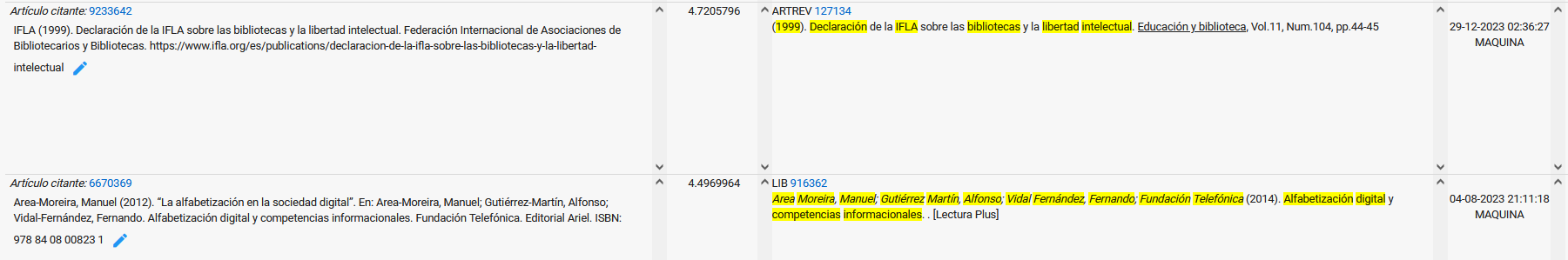 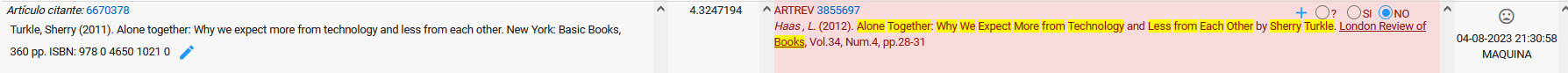 Proyectos de...
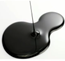 Optimización de sistemas.
Clasificación automática de contenido.
Mapa interactivo de portales de ciencia.
Mapa de áreas de investigación y detección de anomalías. 
Tecnología semántica y modelos del lenguaje. 
Dialnet Comunidad. 
Dialnet Transferencia.
2 ejemplos
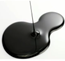 Análisis de “sentimiento” de citas
Las citas ¿cómo son? ¿Positivas? ¿Negativas? ¿Neutras?

Visualización interactiva de la producción (varias IA diferentes)
Taxonomía de clasificación temática de publicaciones (creada por Hércules, basada en Scopus, ArXiv y MESH de PubMed).
3 niveles, con 5, 27 y 344 descriptores.
Representación gráfica vectorial en 3 dimensiones.
Con filtros y búsquedas.
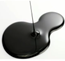 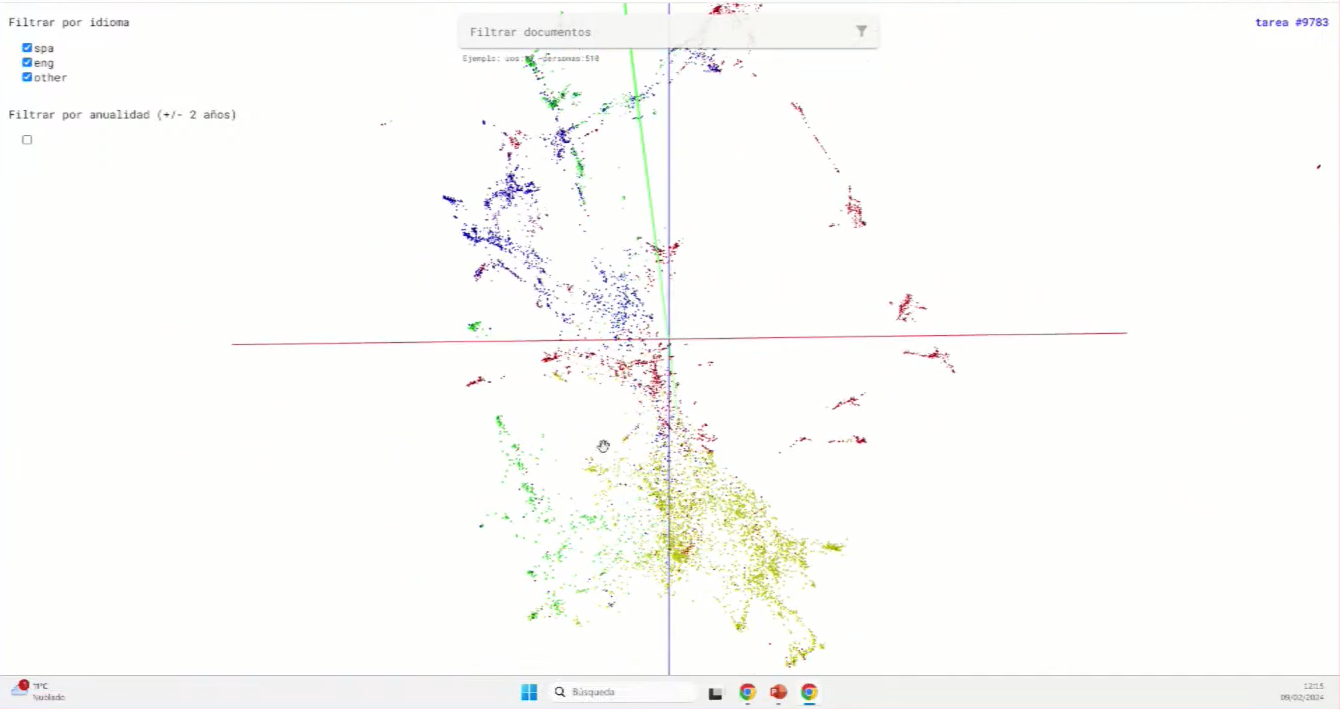 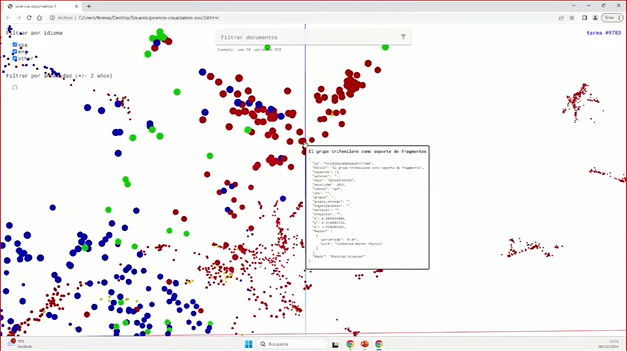 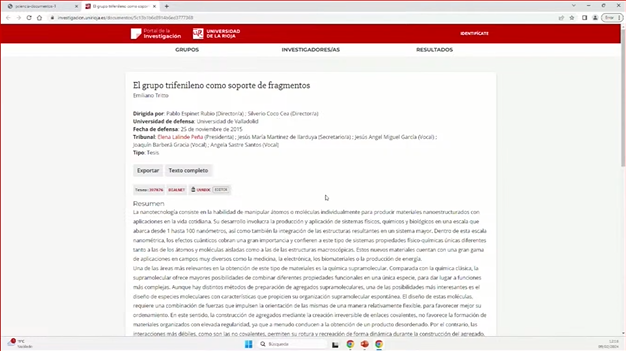 Prueba de concepto. 3 dimensiones. Vectores. Clasificación
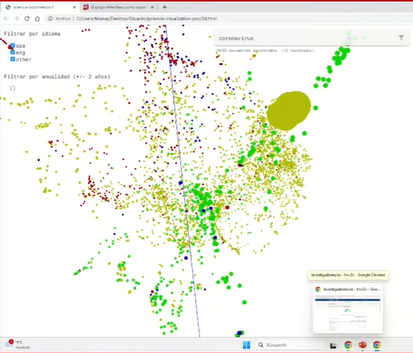 Vídeo (2:42:34)
Portales
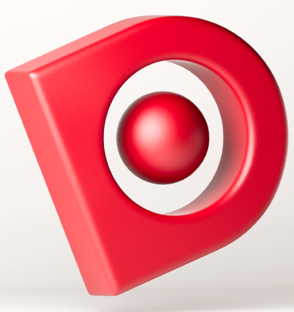 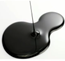 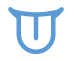 Internacionalización
IA
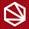 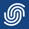 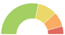 Indicadores
Continuará...